1
Big L and the LFU
In which quadrant of the orbit is the main lacrimal gland located?
2
Big L and the LFU
In which quadrant of the orbit is the main lacrimal gland located?
Superotemporal
3
Big L and the LFU
In which quadrant of the orbit is the main lacrimal gland located?
Superotemporal
The fact that the main lacrimal gland is called the main lacrimal gland suggests the existence of other, non-main lacrimal glands. Do such glands actually exist?
4
Big L and the LFU
In which quadrant of the orbit is the main lacrimal gland located?
Superotemporal
The fact that the main lacrimal gland is called the main lacrimal gland suggests the existence of other, non-main lacrimal glands. Do such glands actually exist?
Indeed they do
5
Big L and the LFU
In which quadrant of the orbit is the main lacrimal gland located?
Superotemporal
The fact that the main lacrimal gland is called the main lacrimal gland suggests the existence of other, non-main lacrimal glands. Do such glands actually exist?
Indeed they do

By what general term are the non-main lacrimal glands known?
The  accessory  lacrimal glands
6
Big L and the LFU
In which quadrant of the orbit is the main lacrimal gland located?
Superotemporal
The fact that the main lacrimal gland is called the main lacrimal gland suggests the existence of other, non-main lacrimal glands. Do such glands actually exist?
Indeed they do

By what general term are the non-main lacrimal glands known?
The  accessory  lacrimal glands
7
Big L and the LFU
In which quadrant of the orbit is the main lacrimal gland located?
Superotemporal
The fact that the main lacrimal gland is called the main lacrimal gland suggests the existence of other, non-main lacrimal glands. Do such glands actually exist?
Indeed they do

By what general term are the non-main lacrimal glands known?
The  accessory  lacrimal glands

How many accessory lacrimal glands are there?
8
Big L and the LFU
In which quadrant of the orbit is the main lacrimal gland located?
Superotemporal
The fact that the main lacrimal gland is called the main lacrimal gland suggests the existence of other, non-main lacrimal glands. Do such glands actually exist?
Indeed they do

By what general term are the non-main lacrimal glands known?
The  accessory  lacrimal glands

How many accessory lacrimal glands are there?
Two
9
Big L and the LFU
In which quadrant of the orbit is the main lacrimal gland located?
Superotemporal
The fact that the main lacrimal gland is called the main lacrimal gland suggests the existence of other, non-main lacrimal glands. Do such glands actually exist?
Indeed they do

By what general term are the non-main lacrimal glands known?
The  accessory  lacrimal glands

How many accessory lacrimal glands are there?
Two
The accessory glands have eponymous names—what are they? What is the primary location for each?
--Glands of  Krauss, found  in the fornices
--Glands of  Wolfring found near  the tarsal plates

Are these large, singular structures a la the main lac gland?
No, they are two sets of (much smaller) glands distributed throughout the orbit

Which is more numerous—glands of Krauss, or of Wolfring?
There are about twice as many glands of  Krauss  as there are glands of  Wolfring
10
Big L and the LFU
In which quadrant of the orbit is the main lacrimal gland located?
Superotemporal
The fact that the main lacrimal gland is called the main lacrimal gland suggests the existence of other, non-main lacrimal glands. Do such glands actually exist?
Indeed they do

By what general term are the non-main lacrimal glands known?
The  accessory  lacrimal glands

How many accessory lacrimal glands are there?
Two
The accessory glands have eponymous names—what are they? What is the primary location for each?
--Glands of  Krauss found  in the fornices
--Glands of  Wolfring found near  the tarsal plates

Are these large, singular structures a la the main lac gland?
No, they are two sets of (much smaller) glands distributed throughout the orbit

Which is more numerous—glands of Krauss, or of Wolfring?
There are about twice as many glands of  Krauss  as there are glands of  Wolfring
11
Big L and the LFU
In which quadrant of the orbit is the main lacrimal gland located?
Superotemporal
The fact that the main lacrimal gland is called the main lacrimal gland suggests the existence of other, non-main lacrimal glands. Do such glands actually exist?
Indeed they do

By what general term are the non-main lacrimal glands known?
The  accessory  lacrimal glands

How many accessory lacrimal glands are there?
Two
The accessory glands have eponymous names—what are they? What is the primary location for each?
--Glands of  Krauss, found  in the fornices
--Glands of  Wolfring, found near  the tarsal plates

Are these large, singular structures a la the main lac gland?
No, they are two sets of (much smaller) glands distributed throughout the orbit

Which is more numerous—glands of Krauss, or of Wolfring?
There are about twice as many glands of  Krauss  as there are glands of  Wolfring
12
Big L and the LFU
In which quadrant of the orbit is the main lacrimal gland located?
Superotemporal
The fact that the main lacrimal gland is called the main lacrimal gland suggests the existence of other, non-main lacrimal glands. Do such glands actually exist?
Indeed they do

By what general term are the non-main lacrimal glands known?
The  accessory  lacrimal glands

How many accessory lacrimal glands are there?
Two
The accessory glands have eponymous names—what are they? What is the primary location for each?
--Glands of  Krauss, found  in the fornices
--Glands of  Wolfring, found near  the tarsal plates

Are these large, singular structures a la the main lac gland?
No, they are two sets of (much smaller) glands distributed throughout the orbit

Which is more numerous—glands of Krauss, or of Wolfring?
There are about twice as many glands of  Krauss  as there are glands of  Wolfring
13
Big L and the LFU
In which quadrant of the orbit is the main lacrimal gland located?
Superotemporal
The fact that the main lacrimal gland is called the main lacrimal gland suggests the existence of other, non-main lacrimal glands. Do such glands actually exist?
Indeed they do

By what general term are the non-main lacrimal glands known?
The  accessory  lacrimal glands

How many accessory lacrimal glands are there?
Two
The accessory glands have eponymous names—what are they? What is the primary location for each?
--Glands of  Krauss, found  in the fornices
--Glands of  Wolfring, found near  the tarsal plates

Are these large, singular structures a la the main lac gland?
No, they are two sets of (much smaller) glands distributed throughout the orbit

Which is more numerous—glands of Krauss, or of Wolfring?
There are about twice as many glands of  Krauss  as there are glands of  Wolfring
14
Big L and the LFU
In which quadrant of the orbit is the main lacrimal gland located?
Superotemporal
The fact that the main lacrimal gland is called the main lacrimal gland suggests the existence of other, non-main lacrimal glands. Do such glands actually exist?
Indeed they do

By what general term are the non-main lacrimal glands known?
The  accessory  lacrimal glands

How many accessory lacrimal glands are there?
Two
The accessory glands have eponymous names—what are they? What is the primary location for each?
--Glands of  Krauss, found  in the fornices
--Glands of  Wolfring, found near  the tarsal plates

Are these large, singular structures a la the main lac gland?
No, they are two sets of (much smaller) glands distributed throughout the orbit

Which is more numerous—glands of Krauss, or of Wolfring?
There are about twice as many glands of  Krauss  as there are glands of  Wolfring
15
Big L and the LFU
In which quadrant of the orbit is the main lacrimal gland located?
Superotemporal
The fact that the main lacrimal gland is called the main lacrimal gland suggests the existence of other, non-main lacrimal glands. Do such glands actually exist?
Indeed they do

By what general term are the non-main lacrimal glands known?
The  accessory  lacrimal glands

How many accessory lacrimal glands are there?
Two
The accessory glands have eponymous names—what are they? What is the primary location for each?
--Glands of  Krauss, found  in the fornices
--Glands of  Wolfring, found near  the tarsal plates

Are these large, singular structures a la the main lac gland?
No, they are two sets of (much smaller) glands distributed throughout the orbit

Which is more numerous—glands of Krauss, or of Wolfring?
There are about twice as many glands of  Krauss  as there are glands of  Wolfring
16
Big L and the LFU
In which quadrant of the orbit is the main lacrimal gland located?
Superotemporal
The fact that the main lacrimal gland is called the main lacrimal gland suggests the existence of other, non-main lacrimal glands. Do such glands actually exist?
Indeed they do

By what general term are the non-main lacrimal glands known?
The  accessory  lacrimal glands

How many accessory lacrimal glands are there?
Two
The accessory glands have eponymous names—what are they? What is the primary location for each?
--Glands of  Krauss, found  in the fornices
--Glands of  Wolfring, found near  the tarsal plates

Are these large, singular structures a la the main lac gland?
No, they are two sets of (much smaller) glands distributed throughout the orbit

Which is more numerous—glands of Krauss, or of Wolfring?
There are about twice as many glands of  Krauss  as there are glands of  Wolfring
17
Big L and the LFU
In which quadrant of the orbit is the main lacrimal gland located?
Superotemporal
The fact that the main lacrimal gland is called the main lacrimal gland suggests the existence of other, non-main lacrimal glands. Do such glands actually exist?
Indeed they do

By what general term are the non-main lacrimal glands known?
The  accessory  lacrimal glands

How many accessory lacrimal glands are there?
Two
The accessory glands have eponymous names—what are they? What is the primary location for each?
--Glands of  Krauss, found  in the fornices
--Glands of  Wolfring, found near  the tarsal plates

Are these large, singular structures a la the main lac gland?
No, they are two sets of (much smaller) glands distributed throughout the orbit

Which is more numerous—glands of Krauss, or of Wolfring?
There are about twice as many glands of  Krauss  as there are glands of  Wolfring
18
Big L and the LFU
In which quadrant of the orbit is the main lacrimal gland located?
Superotemporal
The fact that the main lacrimal gland is called the main lacrimal gland suggests the existence of other, non-main lacrimal glands. Do such glands actually exist?
Indeed they do

By what general term are the non-main lacrimal glands known?
The  accessory  lacrimal glands

How many accessory lacrimal glands are there?
Two
For the remainder of the slide-set the term lacrimal gland should be understood as referring to the main lacrimal gland
The accessory glands have eponymous names—what are they? What is the primary location for each?
--Glands of  Krauss, found  in the fornices
--Glands of  Wolfring, found near  the tarsal plates

Are these large, singular structures a la the main lac gland?
No, they are two sets of (much smaller) glands distributed throughout the orbit

Which is more numerous—glands of Krauss, or of Wolfring?
There are about twice as many glands of  Krauss  as there are glands of  Wolfring
19
Big L and the LFU
In which quadrant of the orbit is the main lacrimal gland located?
Superotemporal

The gland resides in a fossa located in which orbital bone?
20
Big L and the LFU
In which quadrant of the orbit is the main lacrimal gland located?
Superotemporal

The gland resides in a fossa located in which orbital bone?
The frontal
21
Big L and the LFU
In which quadrant of the orbit is the main lacrimal gland located?
Superotemporal

The gland resides in a fossa located in which orbital bone?
The frontal
Speaking of
s…
22
Big L and the LFU
What bones comprise the orbit?

(2) Roof:

(2) Lateral wall:

(3) Floor:

(4) Medial wall:
Mnemonic:
“2, 2, 3, 4…Sphenoid everywhere but the floor”
(forthcoming, starting on the next slide)
23
Big L and the LFU
What bones comprise the orbit?

(2) Roof:

(2) Lateral wall:

(3) Floor:

(4) Medial wall:
Number of bones
in each wall
Mnemonic:
“2, 2, 3, 4…Sphenoid everywhere but the floor”
24
Big L and the LFU
What bones comprise the orbit?

(2) Roof: Sphenoid,

(2) Lateral wall: Sphenoid,

(3) Floor:

(4) Medial wall: Sphenoid,
‘Sphenoid everywhere but the floor’
Number of bones
in each wall
Mnemonic:
“2, 2, 3, 4…Sphenoid everywhere but the floor”
25
Big L and the LFU
What bones comprise the orbit?

(2) Roof: Sphenoid, ?

(2) Lateral wall: Sphenoid,

(3) Floor:

(4) Medial wall: Sphenoid,
(start here, work down the list)
Number of bones
in each wall
Mnemonic:
“2, 2, 3, 4…Sphenoid everywhere but the floor”
26
Big L and the LFU
What bones comprise the orbit?

(2) Roof: Sphenoid, frontal

(2) Lateral wall: Sphenoid,

(3) Floor:

(4) Medial wall: Sphenoid,
Number of bones
in each wall
Mnemonic:
“2, 2, 3, 4…Sphenoid everywhere but the floor”
27
Big L and the LFU
What bones comprise the orbit?

(2) Roof: Sphenoid, frontal

(2) Lateral wall: Sphenoid, ?

(3) Floor:

(4) Medial wall: Sphenoid,
Number of bones
in each wall
Mnemonic:
“2, 2, 3, 4…Sphenoid everywhere but the floor”
28
Big L and the LFU
What bones comprise the orbit?

(2) Roof: Sphenoid, frontal

(2) Lateral wall: Sphenoid, zygoma

(3) Floor:

(4) Medial wall: Sphenoid,
Number of bones
in each wall
Mnemonic:
“2, 2, 3, 4…Sphenoid everywhere but the floor”
29
Big L and the LFU
What bones comprise the orbit?

(2) Roof: Sphenoid, frontal

(2) Lateral wall: Sphenoid, zygoma

(3) Floor: ?, ?, ?

(4) Medial wall: Sphenoid,
Number of bones
in each wall
Mnemonic:
“2, 2, 3, 4…Sphenoid everywhere but the floor”
30
Big L and the LFU
What bones comprise the orbit?

(2) Roof: Sphenoid, frontal

(2) Lateral wall: Sphenoid, zygoma

(3) Floor: Palatine, maxillary, zygoma

(4) Medial wall: Sphenoid,
Number of bones
in each wall
Mnemonic:
“2, 2, 3, 4…Sphenoid everywhere but the floor”
31
Big L and the LFU
What bones comprise the orbit?

(2) Roof: Sphenoid, frontal

(2) Lateral wall: Sphenoid, zygoma

(3) Floor: Palatine, maxillary, zygoma

(4) Medial wall: Sphenoid, ?, ?, ?
Number of bones
in each wall
Mnemonic:
“2, 2, 3, 4…Sphenoid everywhere but the floor”
32
Big L and the LFU
What bones comprise the orbit?

(2) Roof: Sphenoid, frontal

(2) Lateral wall: Sphenoid, zygoma

(3) Floor: Palatine, maxillary, zygoma

(4) Medial wall: Sphenoid, maxillary, ethmoid, lacrimal
Number of bones
in each wall
Mnemonic:
“2, 2, 3, 4…Sphenoid everywhere but the floor”
33
Big L and the LFU
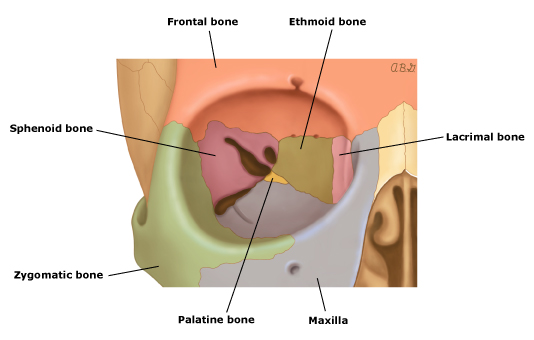 Bones of the orbit
34
Big L and the LFU
What bones comprise the orbit?

(2) Roof: Sphenoid, frontal

(2) Lateral wall: Sphenoid, zygoma

(3) Floor: Palatine, maxillary, zygoma

(4) Medial wall: Sphenoid, maxillary, ethmoid, lacrimal
Another memory aid:
Note that each wall shares
 a bone with the next wall:
Rooflateral: sphenoid
Lateralfloor: zygoma
Floormedial: maxillary
Medialroof: sphenoid
Number of bones
in each wall
Mnemonic:
“2, 2, 3, 4…Sphenoid everywhere but the floor”
35
Big L and the LFU
What bones comprise the orbit?

(2) Roof: Sphenoid, frontal

(2) Lateral wall: Sphenoid, zygoma

(3) Floor: Palatine, maxillary, zygoma

(4) Medial wall: Sphenoid, maxillary, ethmoid, lacrimal
Another memory aid:
Note that each wall shares
 a bone with the next wall:
Rooflateral: sphenoid
Lateralfloor: zygoma
Floormedial: maxillary
Medialroof: sphenoid
Number of bones
in each wall
Mnemonic:
“2, 2, 3, 4…Sphenoid everywhere but the floor”
36
Big L and the LFU
What bones comprise the orbit?

(2) Roof: Sphenoid, frontal

(2) Lateral wall: Sphenoid, zygoma

(3) Floor: Palatine, maxillary, zygoma

(4) Medial wall: Sphenoid, maxillary, ethmoid, lacrimal
Another memory aid:
Note that each wall shares
 a bone with the next wall:
Rooflateral: sphenoid
Lateralfloor: zygoma
Floormedial: maxillary
Medialroof: sphenoid
Number of bones
in each wall
Mnemonic:
“2, 2, 3, 4…Sphenoid everywhere but the floor”
37
Big L and the LFU
What bones comprise the orbit?

(2) Roof: Sphenoid, frontal

(2) Lateral wall: Sphenoid, zygoma

(3) Floor: Palatine, maxillary, zygoma

(4) Medial wall: Sphenoid, maxillary, ethmoid, lacrimal
Another memory aid:
Note that each wall shares
 a bone with the next wall:
Rooflateral: sphenoid
Lateralfloor: zygoma
Floormedial: maxillary
Medialroof: sphenoid
Number of bones
in each wall
Mnemonic:
“2, 2, 3, 4…Sphenoid everywhere but the floor”
38
Big L and the LFU
What bones comprise the orbit?

(2) Roof: Sphenoid, frontal

(2) Lateral wall: Sphenoid, zygoma

(3) Floor: Palatine, maxillary, zygoma

(4) Medial wall: Sphenoid, maxillary, ethmoid, lacrimal
Another memory aid:
Note that each wall shares
 a bone with the next wall:
Rooflateral: sphenoid
Lateralfloor: zygoma
Floormedial: maxillary
Medialroof: sphenoid
Number of bones
in each wall
Mnemonic:
“2, 2, 3, 4…Sphenoid everywhere but the floor”
39
Big L and the LFU
What bones comprise the orbit?

(2) Roof?: Sphenoid, frontal

(2) Lateral wall?: Sphenoid, zygoma

(3) Floor?: Palatine, maxillary, zygoma

(4) Medial wall?: Sphenoid, maxillary, ethmoid, lacrimal
Another memory aid:
Note that each wall shares
 a bone with the next wall:
Rooflateral: sphenoid
Lateralfloor: zygoma
Floormedial: maxillary
Medialroof: sphenoid
Only one orbital wall does not extend all the way to the orbital apex—which one?
The floor. For this reason, the floor is the shortest of the four orbital walls.

Since the floor doesn’t extend all the way to the apex, what comprises the posterior aspect of the inferior orbit?
An opening into the  pterygopalatine fossa
Number of bones
in each wall
Mnemonic:
“2, 2, 3, 4…Sphenoid everywhere but the floor”
40
Big L and the LFU
What bones comprise the orbit?

(2) Roof?: Sphenoid, frontal

(2) Lateral wall?: Sphenoid, zygoma

(3) Floor!: Palatine, maxillary, zygoma

(4) Medial wall?: Sphenoid, maxillary, ethmoid, lacrimal
Another memory aid:
Note that each wall shares
 a bone with the next wall:
Rooflateral: sphenoid
Lateralfloor: zygoma
Floormedial: maxillary
Medialroof: sphenoid
Only one orbital wall does not extend all the way to the orbital apex—which one?
The floor. For this reason, the floor is the shortest of the four orbital walls.

Since the floor doesn’t extend all the way to the apex, what comprises the posterior aspect of the inferior orbit?
An opening into the  pterygopalatine fossa
Number of bones
in each wall
Mnemonic:
“2, 2, 3, 4…Sphenoid everywhere but the floor”
41
Big L and the LFU
What bones comprise the orbit?

(2) Roof?: Sphenoid, frontal

(2) Lateral wall?: Sphenoid, zygoma

(3) Floor!: Palatine, maxillary, zygoma

(4) Medial wall?: Sphenoid, maxillary, ethmoid, lacrimal
Another memory aid:
Note that each wall shares
 a bone with the next wall:
Rooflateral: sphenoid
Lateralfloor: zygoma
Floormedial: maxillary
Medialroof: sphenoid
Only one orbital wall does not extend all the way to the orbital apex—which one?
The floor. For this reason, the floor is the shortest of the four orbital walls.

Since the floor doesn’t extend all the way to the apex, what comprises the posterior aspect of the inferior orbit?
An opening into the  pterygopalatine fossa
Number of bones
in each wall
Mnemonic:
“2, 2, 3, 4…Sphenoid everywhere but the floor”
42
Big L and the LFU
What bones comprise the orbit?

(2) Roof?: Sphenoid, frontal

(2) Lateral wall?: Sphenoid, zygoma

(3) Floor!: Palatine, maxillary, zygoma

(4) Medial wall?: Sphenoid, maxillary, ethmoid, lacrimal
Another memory aid:
Note that each wall shares
 a bone with the next wall:
Rooflateral: sphenoid
Lateralfloor: zygoma
Floormedial: maxillary
Medialroof: sphenoid
Only one orbital wall does not extend all the way to the orbital apex—which one?
The floor. For this reason, the floor is the shortest of the four orbital walls.

Since the floor doesn’t extend all the way to the apex, what comprises the posterior aspect of the inferior orbit?
An opening into the  pterygopalatine fossa
two words
Number of bones
in each wall
Mnemonic:
“2, 2, 3, 4…Sphenoid everywhere but the floor”
43
Big L and the LFU
What bones comprise the orbit?

(2) Roof?: Sphenoid, frontal

(2) Lateral wall?: Sphenoid, zygoma

(3) Floor!: Palatine, maxillary, zygoma

(4) Medial wall?: Sphenoid, maxillary, ethmoid, lacrimal
Another memory aid:
Note that each wall shares
 a bone with the next wall:
Rooflateral: sphenoid
Lateralfloor: zygoma
Floormedial: maxillary
Medialroof: sphenoid
Only one orbital wall does not extend all the way to the orbital apex—which one?
The floor. For this reason, the floor is the shortest of the four orbital walls.

Since the floor doesn’t extend all the way to the apex, what comprises the posterior aspect of the inferior orbit?
An opening into the  pterygopalatine fossa*
Number of bones
in each wall
Mnemonic:
“2, 2, 3, 4…Sphenoid everywhere but the floor”
*Sometimes the BCSC refers to this space as the sphenopalatine fossa
44
Big L and the LFU
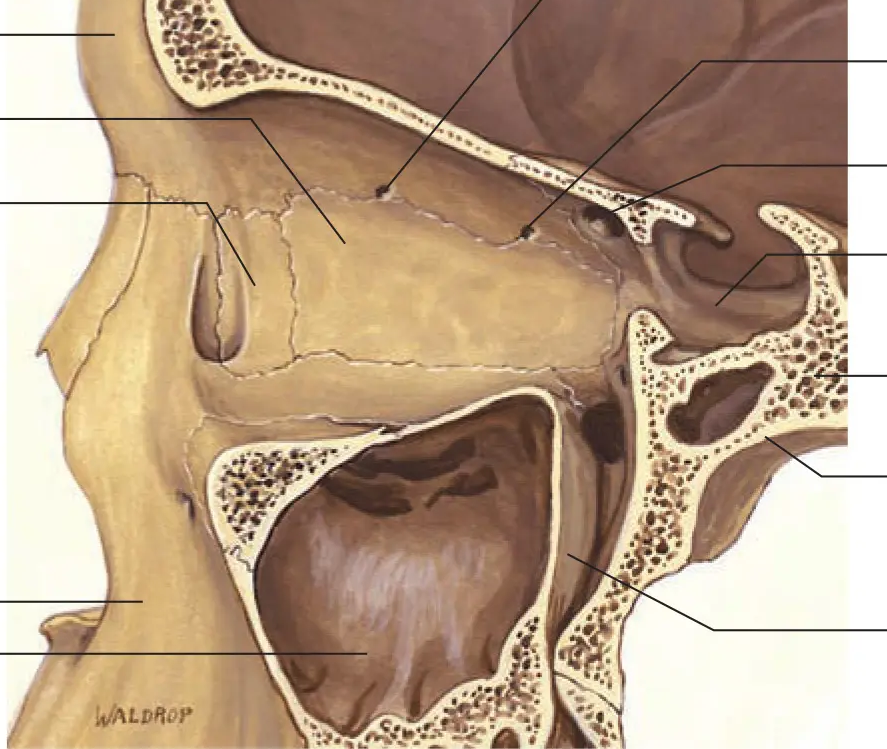 Orbital floor
Pterygopalatine fossa
Maxillary sinus
Sagittal view of the medial wall of the left orbit. Note how the orbital floor does not extend to the orbital apex, but rather ends at the pterygopalatine fossa.
45
Big L and the LFU
What bones comprise the orbit?

(2) Roof?: Sphenoid, frontal

(2) Lateral wall?: Sphenoid, zygoma

(3) Floor!: Palatine, maxillary, zygoma

(4) Medial wall?: Sphenoid, maxillary, ethmoid, lacrimal
Another memory aid:
Note that each wall shares
 a bone with the next wall:
Rooflateral: sphenoid
Lateralfloor: zygoma
Floormedial: maxillary
Medialroof: sphenoid
Only one orbital wall does not extend all the way to the orbital apex—which one?
The floor. For this reason, the floor is the shortest of the four orbital walls.

Since the floor doesn’t extend all the way to the apex, what comprises the posterior aspect of the inferior orbit?
An opening into the  pterygopalatine fossa*
Foreshadowing alert! The pterygopalatine fossa will make another appearance later in the slide-set
Number of bones
in each wall
Mnemonic:
“2, 2, 3, 4…Sphenoid everywhere but the floor”
*Sometimes the BCSC refers to this space as the sphenopalatine fossa
46
Big L and the LFU
In which quadrant of the orbit is the main lacrimal gland located?
Superotemporal

The gland resides in a fossa located in which orbital bone?
The frontal

The lacrimal gland is divided into two lobes—what are they called?
47
Big L and the LFU
In which quadrant of the orbit is the main lacrimal gland located?
Superotemporal

The gland resides in a fossa located in which orbital bone?
The frontal

The lacrimal gland is divided into two lobes—what are they called?
The orbital and palpebral lobes
48
Big L and the LFU
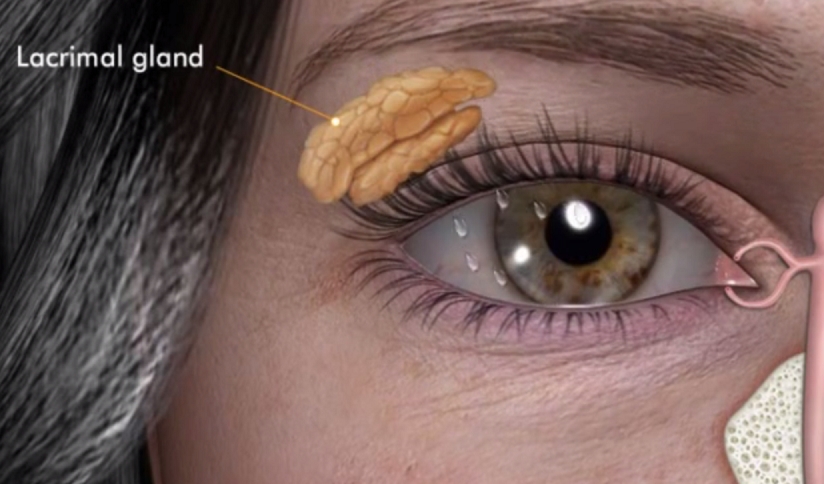 Lacrimal gland. The orbital lobe is the  larger   section; the palpebral lobe is the  smaller  one.
larger vs smaller
larger vs smaller
49
Big L and the LFU
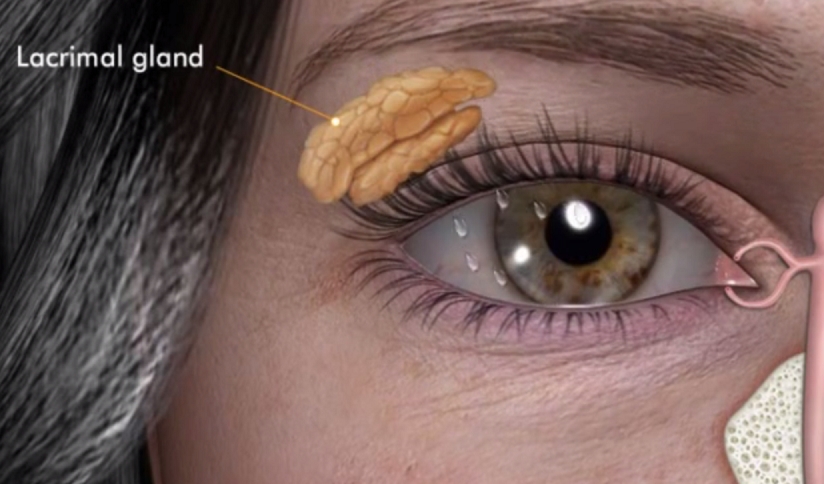 Lacrimal gland. The orbital lobe is the  larger   section; the palpebral lobe is the  smaller  one.
50
Big L and the LFU
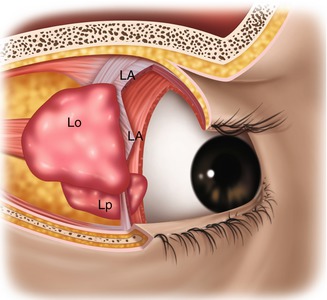 Orbital lobe
Palpebral lobe
Lacrimal gland. Note that the palpebral lobe is located relatively inferior and anterior to the orbital lobe.
51
Big L and the LFU
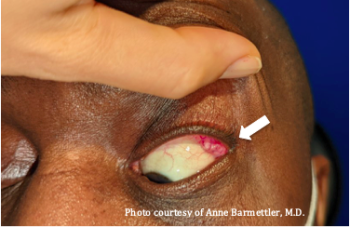 Lacrimal gland. When the upper lid is everted or distracted as above, it is always the  palpebral  lobe that is visible.
palpebral vs orbital
52
Big L and the LFU
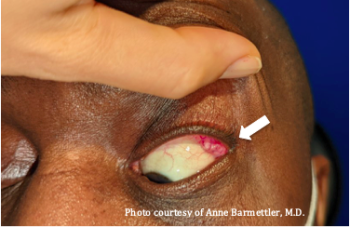 Lacrimal gland. When the upper lid is everted or distracted as above, it is always the  palpebral  lobe that is visible.
53
Big L and the LFU
In which quadrant of the orbit is the main lacrimal gland located?
Superotemporal

The gland resides in a fossa located in which orbital bone?
The frontal

The lacrimal gland is divided into two lobes—what are they called?
The orbital and palpebral lobes

What structure does the dividing?
54
Big L and the LFU
In which quadrant of the orbit is the main lacrimal gland located?
Superotemporal

The gland resides in a fossa located in which orbital bone?
The frontal

The lacrimal gland is divided into two lobes—what are they called?
The orbital and palpebral lobes

What structure does the dividing?
The  lateral  horn of the  levator  aponeurosis
55
Big L and the LFU
In which quadrant of the orbit is the main lacrimal gland located?
Superotemporal

The gland resides in a fossa located in which orbital bone?
The frontal

The lacrimal gland is divided into two lobes—what are they called?
The orbital and palpebral lobes

What structure does the dividing?
The  lateral  horn of the  levator  aponeurosis
56
Big L and the LFU
In which quadrant of the orbit is the main lacrimal gland located?
Superotemporal

The gland resides in a fossa located in which orbital bone?
The frontal

The lacrimal gland is divided into two lobes—what are they called?
The orbital and palpebral lobes

What structure does the dividing?
The  lateral  horn of the  levator  aponeurosis
What is the levator aponeurosis?
57
Big L and the LFU
In which quadrant of the orbit is the main lacrimal gland located?
Superotemporal

The gland resides in a fossa located in which orbital bone?
The frontal

The lacrimal gland is divided into two lobes—what are they called?
The orbital and palpebral lobes

What structure does the dividing?
The  lateral  horn of the  levator  aponeurosis
What is the levator aponeurosis?
It is the tendon of the  levator palpebrae superioris   muscle
three words
58
Big L and the LFU
In which quadrant of the orbit is the main lacrimal gland located?
Superotemporal

The gland resides in a fossa located in which orbital bone?
The frontal

The lacrimal gland is divided into two lobes—what are they called?
The orbital and palpebral lobes

What structure does the dividing?
The  lateral  horn of the  levator  aponeurosis
What is the levator aponeurosis?
It is the tendon of the  levator palpebrae superioris   muscle
59
Big L and the LFU
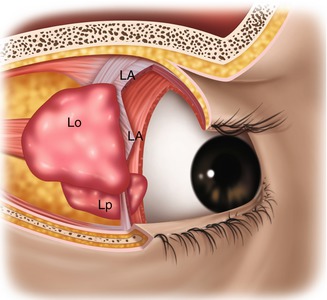 Levator aponeurosis
Orbital lobe
Lateral horn of the levator aponeurosis
Palpebral lobe
The lacrimal gland and the lateral horn of the levator aponeurosis
60
Big L and the LFU
In which quadrant of the orbit is the main lacrimal gland located?
Superotemporal

The gland resides in a fossa located in which orbital bone?
The frontal

The lacrimal gland is divided into two lobes—what are they called?
The orbital and palpebral lobes

What structure does the dividing?
The  lateral  horn of the  levator  aponeurosis
What is the levator aponeurosis?
It is the tendon of the  levator palpebrae superioris   muscle

What is the chief function of the levator muscle?
61
Big L and the LFU
In which quadrant of the orbit is the main lacrimal gland located?
Superotemporal

The gland resides in a fossa located in which orbital bone?
The frontal

The lacrimal gland is divided into two lobes—what are they called?
The orbital and palpebral lobes

What structure does the dividing?
The  lateral  horn of the  levator  aponeurosis
What is the levator aponeurosis?
It is the tendon of the  levator palpebrae superioris   muscle

What is the chief function of the levator muscle?
Retraction (ie, elevation) of the upper lid
62
Big L and the LFU
In which quadrant of the orbit is the main lacrimal gland located?
Superotemporal

The gland resides in a fossa located in which orbital bone?
The frontal

The lacrimal gland is divided into two lobes—what are they called?
The orbital and palpebral lobes

What structure does the dividing?
The  lateral  horn of the  levator  aponeurosis
What is the levator aponeurosis?
It is the tendon of the  levator palpebrae superioris   muscle

What is the chief function of the levator muscle?
Retraction (ie, elevation) of the upper lid
While it is the primary upper-lid retractor, the levator is not the only one. What other muscle also retracts the upper lid?
63
Big L and the LFU
In which quadrant of the orbit is the main lacrimal gland located?
Superotemporal

The gland resides in a fossa located in which orbital bone?
The frontal

The lacrimal gland is divided into two lobes—what are they called?
The orbital and palpebral lobes

What structure does the dividing?
The  lateral  horn of the  levator  aponeurosis
What is the levator aponeurosis?
It is the tendon of the  levator palpebrae superioris   muscle

What is the chief function of the levator muscle?
Retraction (ie, elevation) of the upper lid
While it is the primary upper-lid retractor, the levator is not the only one. What other muscle also retracts the upper lid?
Müller’s muscle
64
Big L and the LFU
In which quadrant of the orbit is the main lacrimal gland located?
Superotemporal

The gland resides in a fossa located in which orbital bone?
The frontal

The lacrimal gland is divided into two lobes—what are they called?
The orbital and palpebral lobes

What structure does the dividing?
The  lateral  horn of the  levator  aponeurosis
What is the levator aponeurosis?
It is the tendon of the  levator palpebrae superioris   muscle

What is the chief function of the levator muscle?
Retraction (ie, elevation) of the upper lid

After passing through (and divvying up) the lacrimal gland, to what structure on the lateral orbital wall does the lateral horn of the levator aponeurosis attach?
65
Big L and the LFU
In which quadrant of the orbit is the main lacrimal gland located?
Superotemporal

The gland resides in a fossa located in which orbital bone?
The frontal

The lacrimal gland is divided into two lobes—what are they called?
The orbital and palpebral lobes

What structure does the dividing?
The  lateral  horn of the  levator  aponeurosis
What is the levator aponeurosis?
It is the tendon of the  levator palpebrae superioris   muscle

What is the chief function of the levator muscle?
Retraction (ie, elevation) of the upper lid

After passing through (and divvying up) the lacrimal gland, to what structure on the lateral orbital wall does the lateral horn of the levator aponeurosis attach?
Whitnall’s tubercle
66
Big L and the LFU
In which quadrant of the orbit is the main lacrimal gland located?
Superotemporal

The gland resides in a fossa located in which orbital bone?
The frontal

The lacrimal gland is divided into two lobes—what are they called?
The orbital and palpebral lobes

What structure does the dividing?
The  lateral  horn of the  levator  aponeurosis
What is the levator aponeurosis?
It is the tendon of the  levator palpebrae superioris   muscle

What is the chief function of the levator muscle?
Retraction (ie, elevation) of the upper lid

After passing through (and divvying up) the lacrimal gland, to what structure on the lateral orbital wall does the lateral horn of the levator aponeurosis attach?
Whitnall’s tubercle
I assume Whitnall’s tubercle is also where Whitnall’s ligament attaches—is that correct?
You’d think so, but no. (For more on the complex anatomy of this aspect of the orbit, see slide-set O8.)
67
Big L and the LFU
In which quadrant of the orbit is the main lacrimal gland located?
Superotemporal

The gland resides in a fossa located in which orbital bone?
The frontal

The lacrimal gland is divided into two lobes—what are they called?
The orbital and palpebral lobes

What structure does the dividing?
The  lateral  horn of the  levator  aponeurosis
What is the levator aponeurosis?
It is the tendon of the  levator palpebrae superioris   muscle

What is the chief function of the levator muscle?
Retraction (ie, elevation) of the upper lid

After passing through (and divvying up) the lacrimal gland, to what structure on the lateral orbital wall does the lateral horn of the levator aponeurosis attach?
Whitnall’s tubercle
I assume Whitnall’s tubercle is also where Whitnall’s ligament attaches—is that correct?
You’d think so, but no. (For more on the complex anatomy of this aspect of the orbit, see slide-set O8.)
68
Big L and the LFU
In which quadrant of the orbit is the main lacrimal gland located?
Superotemporal

The gland resides in a fossa located in which orbital bone?
The frontal

The lacrimal gland is divided into two lobes—what are they called?
The orbital and palpebral lobes

What structure does the dividing?
The  lateral  horn of the  levator  aponeurosis

How many ducts does the lac gland have?
69
Big L and the LFU
In which quadrant of the orbit is the main lacrimal gland located?
Superotemporal

The gland resides in a fossa located in which orbital bone?
The frontal

The lacrimal gland is divided into two lobes—what are they called?
The orbital and palpebral lobes

What structure does the dividing?
The  lateral  horn of the  levator  aponeurosis

How many ducts does the lac gland have? 
About 12
70
Big L and the LFU
In which quadrant of the orbit is the main lacrimal gland located?
Superotemporal

The gland resides in a fossa located in which orbital bone?
The frontal

The lacrimal gland is divided into two lobes—what are they called?
The orbital and palpebral lobes

What structure does the dividing?
The  lateral  horn of the  levator  aponeurosis

How many ducts does the lac gland have? Where do they let out?
About 12
71
Big L and the LFU
In which quadrant of the orbit is the main lacrimal gland located?
Superotemporal

The gland resides in a fossa located in which orbital bone?
The frontal

The lacrimal gland is divided into two lobes—what are they called?
The orbital and palpebral lobes

What structure does the dividing?
The  lateral  horn of the  levator  aponeurosis

How many ducts does the lac gland have? Where do they let out?
About 12. Into the conj fornix superior to the upper tarsus.
72
Big L and the LFU
In which quadrant of the orbit is the main lacrimal gland located?
Superotemporal

The gland resides in a fossa located in which orbital bone?
The frontal

The lacrimal gland is divided into two lobes—what are they called?
The orbital and palpebral lobes

What structure does the dividing?
The  lateral  horn of the  levator  aponeurosis

How many ducts does the lac gland have? Where do they let out?
About 12. Into the conj fornix superior to the upper tarsus.

What is the lacrimal functional unit (LFU)?
73
Big L and the LFU
In which quadrant of the orbit is the main lacrimal gland located?
Superotemporal

The gland resides in a fossa located in which orbital bone?
The frontal

The lacrimal gland is divided into two lobes—what are they called?
The orbital and palpebral lobes

What structure does the dividing?
The  lateral  horn of the  levator  aponeurosis

How many ducts does the lac gland have? Where do they let out?
About 12. Into the conj fornix superior to the upper tarsus.

What is the lacrimal functional unit (LFU)?
The LFU is the complex, integrated system responsible for the regulation, production, and health of the tear film
74
Big L and the LFU
In which quadrant of the orbit is the main lacrimal gland located?
Superotemporal

The gland resides in a fossa located in which orbital bone?
The frontal

The lacrimal gland is divided into two lobes—what are they called?
The orbital and palpebral lobes

What structure does the dividing?
The  lateral  horn of the  levator  aponeurosis

How many ducts does the lac gland have? Where do they let out?
About 12. Into the conj fornix superior to the upper tarsus.

What is the lacrimal functional unit (LFU)?
The LFU is the complex, integrated system responsible for the regulation, production, and health of the tear film. If the LFU is disrupted,  DES  will result.
abb.
75
Big L and the LFU
In which quadrant of the orbit is the main lacrimal gland located?
Superotemporal

The gland resides in a fossa located in which orbital bone?
The frontal

The lacrimal gland is divided into two lobes—what are they called?
The orbital and palpebral lobes

What structure does the dividing?
The  lateral  horn of the  levator  aponeurosis

How many ducts does the lac gland have? Where do they let out?
About 12. Into the conj fornix superior to the upper tarsus.

What is the lacrimal functional unit (LFU)?
The LFU is the complex, integrated system responsible for the regulation, production, and health of the tear film. If the LFU is disrupted,  DES  will result.
76
Big L and the LFU
In which quadrant of the orbit is the main lacrimal gland located?
Superotemporal

The gland resides in a fossa located in which orbital bone?
The frontal

The lacrimal gland is divided into two lobes—what are they called?
The orbital and palpebral lobes

What structure does the dividing?
The  lateral  horn of the  levator  aponeurosis

How many ducts does the lac gland have? Where do they let out?
About 12. Into the conj fornix superior to the upper tarsus.

What is the lacrimal functional unit (LFU)?
The LFU is the complex, integrated system responsible for the regulation, production, and health of the tear film. If the LFU is disrupted, DES will result.
This is pretty vague. Can you flesh it out for me?
The LFU is closely analogous to a reflex arc. Recall that a reflex arc has three components: A  sensory limb  consisting of sensory receptors and afferent nerves, a motor limb  consisting of efferent nerves and the effector end-organ, and a  CNS integration center  that connects the afferent and efferent limbs. So when you put your hand on a hot stove, nociceptors in your skin are activated, in turn causing the sensory nerves to which they’re attached to fire. The signal is carried to the spinal cord, where it stimulates interneurons that subsequently cause motor nerves to fire. These nerves synapse with motor units in the muscles that cause you to drop an F bomb. (Oh yeah, they also synapse with the muscles that withdraw your hand from the stove.)
77
Big L and the LFU
The Reflex Arc
In which quadrant of the orbit is the main lacrimal gland located?
Superotemporal

The gland resides in a fossa located in which orbital bone?
The frontal

The lacrimal gland is divided into two lobes—what are they called?
The orbital and palpebral lobes

What structure does the dividing?
The  lateral  horn of the  levator  aponeurosis

How many ducts does the lac gland have? Where do they let out?
About 12. Into the conj fornix superior to the upper tarsus.

What is the lacrimal functional unit (LFU)?
The LFU is the complex, integrated system responsible for the regulation, production, and health of the tear film. If the LFU is disrupted, DES will result.
Sensory limb
two words
Sensory receptors
Afferent nerves
This is pretty vague. Can you flesh it out for me?
The LFU is closely analogous to a reflex arc. Recall that a reflex arc has three components: A  sensory limb  consisting of sensory receptors and afferent nerves, a motor limb  consisting of efferent nerves and the effector end-organ, and a  CNS integration center  that connects the afferent and efferent limbs. So when you put your hand on a hot stove, nociceptors in your skin are activated, in turn causing the sensory nerves to which they’re attached to fire. The signal is carried to the spinal cord, where it stimulates interneurons that subsequently cause motor nerves to fire. These nerves synapse with motor units in the muscles that cause you to drop an F bomb. (Oh yeah, they also synapse with the muscles that withdraw your hand from the stove.)
two words
78
Big L and the LFU
The Reflex Arc
In which quadrant of the orbit is the main lacrimal gland located?
Superotemporal

The gland resides in a fossa located in which orbital bone?
The frontal

The lacrimal gland is divided into two lobes—what are they called?
The orbital and palpebral lobes

What structure does the dividing?
The  lateral  horn of the  levator  aponeurosis

How many ducts does the lac gland have? Where do they let out?
About 12. Into the conj fornix superior to the upper tarsus.

What is the lacrimal functional unit (LFU)?
The LFU is the complex, integrated system responsible for the regulation, production, and health of the tear film. If the LFU is disrupted, DES will result.
Sensory limb
Sensory receptors
Afferent nerves
This is pretty vague. Can you flesh it out for me?
The LFU is closely analogous to a reflex arc. Recall that a reflex arc has three components: A  sensory limb  consisting of sensory receptors and afferent nerves, a motor limb  consisting of efferent nerves and the effector end-organ, and a  CNS integration center  that connects the afferent and efferent limbs. So when you put your hand on a hot stove, nociceptors in your skin are activated, in turn causing the sensory nerves to which they’re attached to fire. The signal is carried to the spinal cord, where it stimulates interneurons that subsequently cause motor nerves to fire. These nerves synapse with motor units in the muscles that cause you to drop an F bomb. (Oh yeah, they also synapse with the muscles that withdraw your hand from the stove.)
79
Big L and the LFU
The Reflex Arc
In which quadrant of the orbit is the main lacrimal gland located?
Superotemporal

The gland resides in a fossa located in which orbital bone?
The frontal

The lacrimal gland is divided into two lobes—what are they called?
The orbital and palpebral lobes

What structure does the dividing?
The  lateral  horn of the  levator  aponeurosis

How many ducts does the lac gland have? Where do they let out?
About 12. Into the conj fornix superior to the upper tarsus.

What is the lacrimal functional unit (LFU)?
The LFU is the complex, integrated system responsible for the regulation, production, and health of the tear film. If the LFU is disrupted, DES will result.
Sensory limb
Motor limb
two words
Sensory receptors
Afferent nerves
Efferent nerves
Effectors
This is pretty vague. Can you flesh it out for me?
The LFU is closely analogous to a reflex arc. Recall that a reflex arc has three components: A  sensory limb  consisting of sensory receptors and afferent nerves, a motor limb  consisting of efferent nerves and the effector end-organ, and a  CNS integration center  that connects the afferent and efferent limbs. So when you put your hand on a hot stove, nociceptors in your skin are activated, in turn causing the sensory nerves to which they’re attached to fire. The signal is carried to the spinal cord, where it stimulates interneurons that subsequently cause motor nerves to fire. These nerves synapse with motor units in the muscles that cause you to drop an F bomb. (Oh yeah, they also synapse with the muscles that withdraw your hand from the stove.)
two words
80
Big L and the LFU
The Reflex Arc
In which quadrant of the orbit is the main lacrimal gland located?
Superotemporal

The gland resides in a fossa located in which orbital bone?
The frontal

The lacrimal gland is divided into two lobes—what are they called?
The orbital and palpebral lobes

What structure does the dividing?
The  lateral  horn of the  levator  aponeurosis

How many ducts does the lac gland have? Where do they let out?
About 12. Into the conj fornix superior to the upper tarsus.

What is the lacrimal functional unit (LFU)?
The LFU is the complex, integrated system responsible for the regulation, production, and health of the tear film. If the LFU is disrupted, DES will result.
Sensory limb
Motor limb
Sensory receptors
Afferent nerves
Efferent nerves
Effectors
This is pretty vague. Can you flesh it out for me?
The LFU is closely analogous to a reflex arc. Recall that a reflex arc has three components: A  sensory limb  consisting of sensory receptors and afferent nerves, a motor limb  consisting of efferent nerves and the effector end-organ, and a  CNS integration center  that connects the afferent and efferent limbs. So when you put your hand on a hot stove, nociceptors in your skin are activated, in turn causing the sensory nerves to which they’re attached to fire. The signal is carried to the spinal cord, where it stimulates interneurons that subsequently cause motor nerves to fire. These nerves synapse with motor units in the muscles that cause you to drop an F bomb. (Oh yeah, they also synapse with the muscles that withdraw your hand from the stove.)
81
Big L and the LFU
The Reflex Arc
In which quadrant of the orbit is the main lacrimal gland located?
Superotemporal

The gland resides in a fossa located in which orbital bone?
The frontal

The lacrimal gland is divided into two lobes—what are they called?
The orbital and palpebral lobes

What structure does the dividing?
The  lateral  horn of the  levator  aponeurosis

How many ducts does the lac gland have? Where do they let out?
About 12. Into the conj fornix superior to the upper tarsus.

What is the lacrimal functional unit (LFU)?
The LFU is the complex, integrated system responsible for the regulation, production, and health of the tear film. If the LFU is disrupted, DES will result.
CNS integration center
abb. + two words
Sensory limb
Motor limb
Sensory receptors
Afferent nerves
Efferent nerves
Effectors
This is pretty vague. Can you flesh it out for me?
The LFU is closely analogous to a reflex arc. Recall that a reflex arc has three components: A  sensory limb  consisting of sensory receptors and afferent nerves, a motor limb  consisting of efferent nerves and the effector end-organ, and a  CNS integration center  that connects the afferent and efferent limbs. So when you put your hand on a hot stove, nociceptors in your skin are activated, in turn causing the sensory nerves to which they’re attached to fire. The signal is carried to the spinal cord, where it stimulates interneurons that subsequently cause motor nerves to fire. These nerves synapse with motor units in the muscles that cause you to drop an F bomb. (Oh yeah, they also synapse with the muscles that withdraw your hand from the stove.)
abb. + two words
82
Big L and the LFU
The Reflex Arc
In which quadrant of the orbit is the main lacrimal gland located?
Superotemporal

The gland resides in a fossa located in which orbital bone?
The frontal

The lacrimal gland is divided into two lobes—what are they called?
The orbital and palpebral lobes

What structure does the dividing?
The  lateral  horn of the  levator  aponeurosis

How many ducts does the lac gland have? Where do they let out?
About 12. Into the conj fornix superior to the upper tarsus.

What is the lacrimal functional unit (LFU)?
The LFU is the complex, integrated system responsible for the regulation, production, and health of the tear film. If the LFU is disrupted, DES will result.
CNS integration center
Sensory limb
Motor limb
Sensory receptors
Afferent nerves
Efferent nerves
Effectors
This is pretty vague. Can you flesh it out for me?
The LFU is closely analogous to a reflex arc. Recall that a reflex arc has three components: A  sensory limb  consisting of sensory receptors and afferent nerves, a motor limb  consisting of efferent nerves and the effector end-organ, and a  CNS integration center  that connects the afferent and efferent limbs. So when you put your hand on a hot stove, nociceptors in your skin are activated, in turn causing the sensory nerves to which they’re attached to fire. The signal is carried to the spinal cord, where it stimulates interneurons that subsequently cause motor nerves to fire. These nerves synapse with motor units in the muscles that cause you to drop an F bomb. (Oh yeah, they also synapse with the muscles that withdraw your hand from the stove.)
83
Big L and the LFU
The Reflex Arc
In which quadrant of the orbit is the main lacrimal gland located?
Superotemporal

The gland resides in a fossa located in which orbital bone?
The frontal

The lacrimal gland is divided into two lobes—what are they called?
The orbital and palpebral lobes

What structure does the dividing?
The  lateral  horn of the  levator  aponeurosis

How many ducts does the lac gland have? Where do they let out?
About 12. Into the conj fornix superior to the upper tarsus.

What is the lacrimal functional unit (LFU)?
The LFU is the complex, integrated system responsible for the regulation, production, and health of the tear film. If the LFU is disrupted, DES will result.
CNS integration center
Sensory limb
Motor limb
Spinal Cord
--Interneurons
Sensory receptors
Afferent nerves
Efferent nerves
Effectors
Da gunz
Some brachial plexus nonsense
Ulnar? I dunno
Skin nociceptors
This is pretty vague. Can you flesh it out for me?
The LFU is closely analogous to a reflex arc. Recall that a reflex arc has three components: A  sensory limb  consisting of sensory receptors and afferent nerves, a motor limb  consisting of efferent nerves and the effector end-organ, and a  CNS integration center  that connects the afferent and efferent limbs. So when you put your hand on a hot stove, nociceptors in your skin are activated, in turn causing the sensory nerves to which they’re attached to fire. The signal is carried to the spinal cord, where it stimulates interneurons that subsequently cause motor nerves to fire. These nerves synapse with motor units in the muscles that cause you to drop an F bomb. (They also synapse with the muscles that withdraw your hand from the stove.)
84
Big L and the LFU
The LFU
In which quadrant of the orbit is the main lacrimal gland located?
Superotemporal

The gland resides in a fossa located in which orbital bone?
The frontal

The lacrimal gland is divided into two lobes—what are they called?
The orbital and palpebral lobes

What structure does the dividing?
The  lateral  horn of the  levator  aponeurosis

How many ducts does the lac gland have? Where do they let out?
About 12. Into the conj fornix superior to the upper tarsus.

What is the lacrimal functional unit (LFU)?
The LFU is the complex, integrated system responsible for the regulation, production, and health of the tear film.
CNS integration center
Sensory limb
Motor limb
Sensory receptors
Afferent nerves
Efferent nerves
Effectors
Branches of
V1 and V2
Ocular-surface nociceptors
two nerves
In the LFU, the sensory limb consists of ocular-surface nociceptors connected to branches of  V1 and V2.  The motor limb consisting of the lacrimal, meibomian, and goblet glands/cells (innervated by parasympathetics ) as well as the orbicularis oculi muscle (innervated by  CN7 ). CNS integration involves the  CN5  nucleus, the  CN7  nucleus, and the  superior salivatory  nucleus (which is motor 
to the glands).
two nerves
85
Big L and the LFU
The LFU
In which quadrant of the orbit is the main lacrimal gland located?
Superotemporal

The gland resides in a fossa located in which orbital bone?
The frontal

The lacrimal gland is divided into two lobes—what are they called?
The orbital and palpebral lobes

What structure does the dividing?
The  lateral  horn of the  levator  aponeurosis

How many ducts does the lac gland have? Where do they let out?
About 12. Into the conj fornix superior to the upper tarsus.

What is the lacrimal functional unit (LFU)?
The LFU is the complex, integrated system responsible for the regulation, production, and health of the tear film.
CNS integration center
Sensory limb
Motor limb
Sensory receptors
Afferent nerves
Efferent nerves
Effectors
Branches of
V1 and V2
Ocular-surface nociceptors
In the LFU, the sensory limb consists of ocular-surface nociceptors connected to branches of  V1 and V2.  The motor limb consisting of the lacrimal, meibomian, and goblet glands/cells (innervated by parasympathetics ) as well as the orbicularis oculi muscle (innervated by  CN7 ). CNS integration involves the  CN5  nucleus, the  CN7  nucleus, and the  superior salivatory  nucleus (which is motor 
to the glands).
86
Big L and the LFU
The LFU
In which quadrant of the orbit is the main lacrimal gland located?
Superotemporal

The gland resides in a fossa located in which orbital bone?
The frontal

The lacrimal gland is divided into two lobes—what are they called?
The orbital and palpebral lobes

What structure does the dividing?
The  lateral  horn of the  levator  aponeurosis

How many ducts does the lac gland have? Where do they let out?
About 12. Into the conj fornix superior to the upper tarsus.

What is the lacrimal functional unit (LFU)?
The LFU is the complex, integrated system responsible for the regulation, production, and health of the tear film.
CNS integration center
Sensory limb
Motor limb
Sensory receptors
Afferent nerves
Efferent nerves
Effectors
--Glands
----Lacrimal
----M’bomian
----Goblet
Branches of
V1 and V2
Ocular-surface nociceptors
--P’sympathetics
--CN7
In the LFU, the sensory limb consists of ocular-surface nociceptors connected to branches of  V1 and V2.  The motor limb consisting of the lacrimal, meibomian, and goblet glands/cells (innervated by parasympathetics*) as well as the orbicularis oculi muscle (innervated by  CN7 ). CNS integration involves the  CN5  nucleus, the  CN7  nucleus, and the  superior salivatory  nucleus (w
hich is motor to the glands).
87
Big L and the LFU
The LFU
In which quadrant of the orbit is the main lacrimal gland located?
Superotemporal

The gland resides in a fossa located in which orbital bone?
The frontal

The lacrimal gland is divided into two lobes—what are they called?
The orbital and palpebral lobes

What structure does the dividing?
The  lateral  horn of the  levator  aponeurosis

How many ducts does the lac gland have? Where do they let out?
About 12. Into the conj fornix superior to the upper tarsus.

What is the lacrimal functional unit (LFU)?
The LFU is the complex, integrated system responsible for the regulation, production, and health of the tear film.
CNS integration center
Sensory limb
Motor limb
Sensory receptors
Afferent nerves
Efferent nerves
Effectors
--Glands
----Lacrimal
----M’bomian
----Goblet
Branches of
V1 and V2
Ocular-surface nociceptors
--P’sympathetics
--CN7
In the LFU, the sensory limb consists of ocular-surface nociceptors connected to branches of  V1 and V2.  The motor limb consisting of the lacrimal, meibomian, and goblet glands/cells (innervated by parasympathetics*) as well as the orbicularis oculi muscle (innervated by  CN7 ). CNS integration involves the  CN5  nucleus, the  CN7  nucleus, and the  superior salivatory  nucleus (w
hich is motor to the glands).
*It must be noted that the precise role of parasympathetic input vis a vis LFU function has yet to be folly elucidated
88
Big L and the LFU
The LFU
In which quadrant of the orbit is the main lacrimal gland located?
Superotemporal

The gland resides in a fossa located in which orbital bone?
The frontal

The lacrimal gland is divided into two lobes—what are they called?
The orbital and palpebral lobes

What structure does the dividing?
The  lateral  horn of the  levator  aponeurosis

How many ducts does the lac gland have? Where do they let out?
About 12. Into the conj fornix superior to the upper tarsus.

What is the lacrimal functional unit (LFU)?
The LFU is the complex, integrated system responsible for the regulation, production, and health of the tear film.
CNS integration center
Sensory limb
Motor limb
Sensory receptors
Afferent nerves
Efferent nerves
Effectors
--Glands
----Lacrimal
----M’bomian
----Goblet
--Orbicularis
Branches of
V1 and V2
Ocular-surface nociceptors
--P’sympathetics
--CN7
In the LFU, the sensory limb consists of ocular-surface nociceptors connected to branches of  V1 and V2.  The motor limb consisting of the lacrimal, meibomian, and goblet glands/cells (innervated by parasympathetics*) as well as the orbicularis oculi muscle (innervated by  CN7 ). CNS integration involves the  CN5  nucleus, the  CN7  nucleus, and the  superior salivatory  nucleus (w
hich is motor to the glands).
CN#
89
Big L and the LFU
The LFU
In which quadrant of the orbit is the main lacrimal gland located?
Superotemporal

The gland resides in a fossa located in which orbital bone?
The frontal

The lacrimal gland is divided into two lobes—what are they called?
The orbital and palpebral lobes

What structure does the dividing?
The  lateral  horn of the  levator  aponeurosis

How many ducts does the lac gland have? Where do they let out?
About 12. Into the conj fornix superior to the upper tarsus.

What is the lacrimal functional unit (LFU)?
The LFU is the complex, integrated system responsible for the regulation, production, and health of the tear film.
CNS integration center
Sensory limb
Motor limb
Sensory receptors
Afferent nerves
Efferent nerves
Effectors
--Glands
----Lacrimal
----M’bomian
----Goblet
--Orbicularis
Branches of
V1 and V2
Ocular-surface nociceptors
--P’sympathetics
--CN7
In the LFU, the sensory limb consists of ocular-surface nociceptors connected to branches of  V1 and V2.  The motor limb consisting of the lacrimal, meibomian, and goblet glands/cells (innervated by parasympathetics*) as well as the orbicularis oculi muscle (innervated by  CN7 ). CNS integration involves the  CN5  nucleus, the  CN7  nucleus, and the  superior salivatory  nucleus (
which is motor to the glands).
90
Big L and the LFU
The LFU
In which quadrant of the orbit is the main lacrimal gland located?
Superotemporal

The gland resides in a fossa located in which orbital bone?
The frontal

The lacrimal gland is divided into two lobes—what are they called?
The orbital and palpebral lobes

What structure does the dividing?
The  lateral  horn of the  levator  aponeurosis

How many ducts does the lac gland have? Where do they let out?
About 12. Into the conj fornix superior to the upper tarsus.

What is the lacrimal functional unit (LFU)?
The LFU is the complex, integrated system responsible for the regulation, production, and health of the tear film.
CNS integration center
Sensory limb
Motor limb
Brainstem
--CN5  nucleus
--CN7  nucleus
--Superior salivatory   
  nucleus
Sensory receptors
Afferent nerves
Efferent nerves
Effectors
CN#
--Glands
----Lacrimal
----M’bomian
----Goblet
--Orbicularis
Branches of
V1 and V2
Ocular-surface nociceptors
CN#
--P’sympathetics
--CN7
two words
In the LFU, the sensory limb consists of ocular-surface nociceptors connected to branches of  V1 and V2.  The motor limb consisting of the lacrimal, meibomian, and goblet glands/cells (innervated by parasympathetics ) as well as the orbicularis oculi muscle (innervated by  CN7 ). CNS integration takes place in the brainstem and involves the  CN5  nucleus, the  CN7  nucleus, and the  superior salivatory  nucleus (which is motor to the glands).
CN#
two words
CN#
91
Big L and the LFU
The LFU
In which quadrant of the orbit is the main lacrimal gland located?
Superotemporal

The gland resides in a fossa located in which orbital bone?
The frontal

The lacrimal gland is divided into two lobes—what are they called?
The orbital and palpebral lobes

What structure does the dividing?
The  lateral  horn of the  levator  aponeurosis

How many ducts does the lac gland have? Where do they let out?
About 12. Into the conj fornix superior to the upper tarsus.

What is the lacrimal functional unit (LFU)?
The LFU is the complex, integrated system responsible for the regulation, production, and health of the tear film.
CNS integration center
Sensory limb
Motor limb
Brainstem
--CN5  nucleus
--CN7  nucleus
--Superior salivatory   
  nucleus
Sensory receptors
Afferent nerves
Efferent nerves
Effectors
--Glands
----Lacrimal
----M’bomian
----Goblet
--Orbicularis
Branches of
V1 and V2
Ocular-surface nociceptors
--P’sympathetics
--CN7
In the LFU, the sensory limb consists of ocular-surface nociceptors connected to branches of  V1 and V2.  The motor limb consisting of the lacrimal, meibomian, and goblet glands/cells (innervated by parasympathetics ) as well as the orbicularis oculi muscle (innervated by  CN7 ). CNS integration takes place in the brainstem and involves the  CN5  nucleus, the  CN7  nucleus, and the  superior salivatory  nucleus (which is motor to the glands).
92
Big L and the LFU
The LFU
In which quadrant of the orbit is the main lacrimal gland located?
Superotemporal

The gland resides in a fossa located in which orbital bone?
The frontal

The lacrimal gland is divided into two lobes—what are they called?
The orbital and palpebral lobes

What structure does the dividing?
The  lateral  horn of the  levator  aponeurosis

How many ducts does the lac gland have? Where do they let out?
About 12. Into the conj fornix superior to the upper tarsus.

What is the lacrimal functional unit (LFU)?
The LFU is the complex, integrated system responsible for the regulation, production, and health of the tear film.
CNS integration center
Sensory limb
Motor limb
Brainstem
--CN5  nucleus
--CN7  nucleus
--Superior salivatory   
  nucleus
Sensory receptors
Afferent nerves
Efferent nerves
Effectors
--Glands
----Lacrimal
----M’bomian
----Goblet
--Orbicularis
Branches of
V1 and V2
Ocular-surface nociceptors
--P’sympathetics
--CN7
I know, the superior salivatory nucleus is part of the CN7 nuclear complex, and therefore it’s redundant to list it separately. (I did it like this so the text would match the verbiage in the Figure on the next slide.)
In the LFU, the sensory limb consists of ocular-surface nociceptors connected to branches of  V1 and V2.  The motor limb consisting of the lacrimal, meibomian, and goblet glands/cells (innervated by parasympathetics ) as well as the orbicularis oculi muscle (innervated by  CN7 ). CNS integration takes place in the brainstem and involves the  CN5  nucleus, the  CN7  nucleus, and the  superior salivatory  nucleus (which is motor to the glands).
93
Big L and the LFU
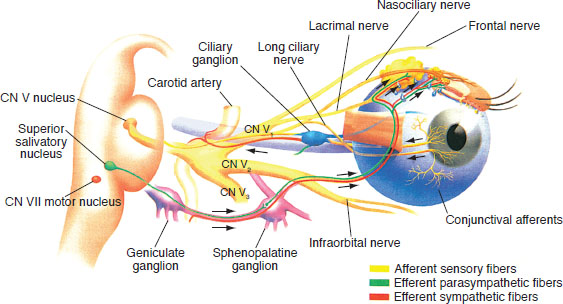 The sensory and motor nerves connecting the components of the LFU
94
Big L and the LFU
The LFU
In which quadrant of the orbit is the main lacrimal gland located?
Superotemporal

The gland resides in a fossa located in which orbital bone?
The frontal

The lacrimal gland is divided into two lobes—what are they called?
The orbital and palpebral lobes

What structure does the dividing?
The  lateral  horn of the  levator  aponeurosis

How many ducts does the lac gland have? Where do they let out?
About 12. Into the conj fornix superior to the upper tarsus.

What is the lacrimal functional unit (LFU)?
The LFU is the complex, integrated system responsible for the regulation, production, and health of the tear film.
CNS integration center
Sensory limb
Motor limb
Brainstem
--CN5  nucleus
--CN7  nucleus
--Superior salivatory   
  nucleus
Sensory receptors
Afferent nerves
Efferent nerves
Effectors
--Glands
----Lacrimal
----M’bomian
----Goblet
--Orbicularis
Branches of
V1 and V2
Ocular-surface nociceptors
--P’sympathetics
--CN7
Note that the in addition to events at the ocular surface, the LFU responds also to endocrinologic influences, as well as to cortical inputs
95
Big L and the LFU
The LFU
In which quadrant of the orbit is the main lacrimal gland located?
Superotemporal

The gland resides in a fossa located in which orbital bone?
The frontal

The lacrimal gland is divided into two lobes—what are they called?
The orbital and palpebral lobes

What structure does the dividing?
The  lateral  horn of the  levator  aponeurosis

How many ducts does the lac gland have? Where do they let out?
About 12. Into the conj fornix superior to the upper tarsus.

What is the lacrimal functional unit (LFU)?
The LFU is the complex, integrated system responsible for the regulation, production, and health of the tear film.
CNS integration center
Sensory limb
Motor limb
Let’s sidebar on the parasympathetics for a moment.
We conceptualize the peripheral parasympathetic pathway as consisting of two portions—what are they?
The preganglionic portion (fibers) and the postganglionic portion (fibers)

With its central, preganglionic and postganglionic fibers, the sympathetic pathway is conceptualized in a similar manner. That said, in one sense the sympathetics and parasympathetics are organized in diametrically opposing fashions. What sense is that?
In the sympathetic system, the preganglionic fibers are relatively  short, having to extend only from the  spinal cord  to the sympathetic  ganglia  located in the sympathetic  chain  just outside the  vertebral column .   In contrast, postganglionic sympathetic fibers are long, as they have to run all the way from the sympathetic chain to their distant effector organ. Because parasympathetic ganglia are located near the effector organ, not the CNS, in the parasympathetic system these relative lengths are reversed: The preganglionic fibers are long, having to extend from their CNS origin all the way out to the peripherally-located ganglia; from the ganglia, it’s a relatively short hop for the postganglionic fibers to get to their effector organ.
Brainstem
--CN5  nucleus
--CN7  nucleus
--Superior salivatory   
  nucleus
Sensory receptors
Afferent nerves
Efferent nerves
Effectors
--Glands
----Lacrimal
----M’bomian
----Goblet
--Orbicularis
Branches of
V1 and V2
Ocular-surface nociceptors
P’sympathetics
96
Big L and the LFU
The LFU
In which quadrant of the orbit is the main lacrimal gland located?
Superotemporal

The gland resides in a fossa located in which orbital bone?
The frontal

The lacrimal gland is divided into two lobes—what are they called?
The orbital and palpebral lobes

What structure does the dividing?
The  lateral  horn of the  levator  aponeurosis

How many ducts does the lac gland have? Where do they let out?
About 12. Into the conj fornix superior to the upper tarsus.

What is the lacrimal functional unit (LFU)?
The LFU is the complex, integrated system responsible for the regulation, production, and health of the tear film.
CNS integration center
Sensory limb
Motor limb
Let’s sidebar on the parasympathetics for a moment.
We conceptualize the peripheral parasympathetic pathway as consisting of two portions—what are they?
The preganglionic portion (fibers) and the postganglionic portion (fibers)

With its central, preganglionic and postganglionic fibers, the sympathetic pathway is conceptualized in a similar manner. That said, in one sense the sympathetics and parasympathetics are organized in diametrically opposing fashions. What sense is that?
In the sympathetic system, the preganglionic fibers are relatively  short, having to extend only from the  spinal cord  to the sympathetic  ganglia  located in the sympathetic  chain  just outside the  vertebral column .   In contrast, postganglionic sympathetic fibers are long, as they have to run all the way from the sympathetic chain to their distant effector organ. Because parasympathetic ganglia are located near the effector organ, not the CNS, in the parasympathetic system these relative lengths are reversed: The preganglionic fibers are long, having to extend from their CNS origin all the way out to the peripherally-located ganglia; from the ganglia, it’s a relatively short hop for the postganglionic fibers to get to their effector organ.
Brainstem
--CN5  nucleus
--CN7  nucleus
--Superior salivatory   
  nucleus
Sensory receptors
Afferent nerves
Efferent nerves
Effectors
--Glands
----Lacrimal
----M’bomian
----Goblet
--Orbicularis
Branches of
V1 and V2
Ocular-surface nociceptors
P’sympathetics
97
Big L and the LFU
The LFU
In which quadrant of the orbit is the main lacrimal gland located?
Superotemporal

The gland resides in a fossa located in which orbital bone?
The frontal

The lacrimal gland is divided into two lobes—what are they called?
The orbital and palpebral lobes

What structure does the dividing?
The  lateral  horn of the  levator  aponeurosis

How many ducts does the lac gland have? Where do they let out?
About 12. Into the conj fornix superior to the upper tarsus.

What is the lacrimal functional unit (LFU)?
The LFU is the complex, integrated system responsible for the regulation, production, and health of the tear film.
CNS integration center
Sensory limb
Motor limb
Let’s sidebar on the parasympathetics for a moment.
We conceptualize the peripheral parasympathetic pathway as consisting of two portions—what are they?
The preganglionic portion (fibers) and the postganglionic portion (fibers)

With its central, preganglionic and postganglionic fibers, the sympathetic pathway is conceptualized in a similar manner. That said, in one sense the sympathetics and parasympathetics are organized in diametrically opposing fashions. What sense is that?
In the sympathetic system, the preganglionic fibers are relatively  short, having to extend only from the  spinal cord  to the sympathetic  ganglia  located in the sympathetic  chain  just outside the  vertebral column .   In contrast, postganglionic sympathetic fibers are long, as they have to run all the way from the sympathetic chain to their distant effector organ. Because parasympathetic ganglia are located near the effector organ, not the CNS, in the parasympathetic system these relative lengths are reversed: The preganglionic fibers are long, having to extend from their CNS origin all the way out to the peripherally-located ganglia; from the ganglia, it’s a relatively short hop for the postganglionic fibers to get to their effector organ.
Brainstem
--CN5  nucleus
--CN7  nucleus
--Superior salivatory   
  nucleus
Sensory receptors
Afferent nerves
Efferent nerves
Effectors
--Glands
----Lacrimal
----M’bomian
----Goblet
--Orbicularis
Branches of
V1 and V2
Ocular-surface nociceptors
P’sympathetics
98
Big L and the LFU
The LFU
In which quadrant of the orbit is the main lacrimal gland located?
Superotemporal

The gland resides in a fossa located in which orbital bone?
The frontal

The lacrimal gland is divided into two lobes—what are they called?
The orbital and palpebral lobes

What structure does the dividing?
The  lateral  horn of the  levator  aponeurosis

How many ducts does the lac gland have? Where do they let out?
About 12. Into the conj fornix superior to the upper tarsus.

What is the lacrimal functional unit (LFU)?
The LFU is the complex, integrated system responsible for the regulation, production, and health of the tear film.
CNS integration center
Sensory limb
Motor limb
Let’s sidebar on the parasympathetics for a moment.
We conceptualize the peripheral parasympathetic pathway as consisting of two portions—what are they?
The preganglionic portion (fibers) and the postganglionic portion (fibers)

With its central, preganglionic and postganglionic fibers, the sympathetic pathway is conceptualized in a similar manner. That said, in one sense the sympathetics and parasympathetics are organized in diametrically opposing fashions. What sense is that?
In the sympathetic system, the preganglionic fibers are relatively  short, having to extend only from the  spinal cord  to the sympathetic  ganglia  located in the sympathetic  chain  just outside the  vertebral column .   In contrast, postganglionic sympathetic fibers are long, as they have to run all the way from the sympathetic chain to their distant effector organ. Because parasympathetic ganglia are located near the effector organ, not the CNS, in the parasympathetic system these relative lengths are reversed: The preganglionic fibers are long, having to extend from their CNS origin all the way out to the peripherally-located ganglia; from the ganglia, it’s a relatively short hop for the postganglionic fibers to get to their effector organ.
Brainstem
--CN5  nucleus
--CN7  nucleus
--Superior salivatory   
  nucleus
Sensory receptors
Afferent nerves
Efferent nerves
Effectors
--Glands
----Lacrimal
----M’bomian
----Goblet
--Orbicularis
Branches of
V1 and V2
Ocular-surface nociceptors
P’sympathetics
99
Big L and the LFU
The LFU
In which quadrant of the orbit is the main lacrimal gland located?
Superotemporal

The gland resides in a fossa located in which orbital bone?
The frontal

The lacrimal gland is divided into two lobes—what are they called?
The orbital and palpebral lobes

What structure does the dividing?
The  lateral  horn of the  levator  aponeurosis

How many ducts does the lac gland have? Where do they let out?
About 12. Into the conj fornix superior to the upper tarsus.

What is the lacrimal functional unit (LFU)?
The LFU is the complex, integrated system responsible for the regulation, production, and health of the tear film.
CNS integration center
Sensory limb
Motor limb
Let’s sidebar on the parasympathetics for a moment.
We conceptualize the peripheral parasympathetic pathway as consisting of two portions—what are they?
The preganglionic portion (fibers) and the postganglionic portion (fibers)

With its central, preganglionic and postganglionic fibers, the sympathetic pathway is conceptualized in a similar manner. That said, in one sense the sympathetics and parasympathetics are organized in diametrically opposing fashions. What sense is that?
In the sympathetic system, the preganglionic fibers are relatively  short, having to extend only from the  spinal cord  to the sympathetic  ganglia  located in the sympathetic  chain  just outside the  vertebral column .   In contrast, postganglionic sympathetic fibers are long, as they have to run all the way from the sympathetic chain to their distant effector organ. Because parasympathetic ganglia are located near the effector organ, not the CNS, in the parasympathetic system these relative lengths are reversed: The preganglionic fibers are long, having to extend from their CNS origin all the way out to the peripherally-located ganglia; from the ganglia, it’s a relatively short hop for the postganglionic fibers to get to their effector organ.
Brainstem
--CN5  nucleus
--CN7  nucleus
--Superior salivatory   
  nucleus
Sensory receptors
Afferent nerves
Efferent nerves
Effectors
--Glands
----Lacrimal
----M’bomian
----Goblet
--Orbicularis
Branches of
V1 and V2
Ocular-surface nociceptors
P’sympathetics
short vs long
100
Big L and the LFU
The LFU
In which quadrant of the orbit is the main lacrimal gland located?
Superotemporal

The gland resides in a fossa located in which orbital bone?
The frontal

The lacrimal gland is divided into two lobes—what are they called?
The orbital and palpebral lobes

What structure does the dividing?
The  lateral  horn of the  levator  aponeurosis

How many ducts does the lac gland have? Where do they let out?
About 12. Into the conj fornix superior to the upper tarsus.

What is the lacrimal functional unit (LFU)?
The LFU is the complex, integrated system responsible for the regulation, production, and health of the tear film.
CNS integration center
Sensory limb
Motor limb
Let’s sidebar on the parasympathetics for a moment.
We conceptualize the peripheral parasympathetic pathway as consisting of two portions—what are they?
The preganglionic portion (fibers) and the postganglionic portion (fibers)

With its central, preganglionic and postganglionic fibers, the sympathetic pathway is conceptualized in a similar manner. That said, in one sense the sympathetics and parasympathetics are organized in diametrically opposing fashions. What sense is that?
In the sympathetic system, the preganglionic fibers are relatively  short, having to extend only from the  spinal cord  to the sympathetic  ganglia  located in the sympathetic  chain  just outside the  vertebral column .   In contrast, postganglionic sympathetic fibers are long, as they have to run all the way from the sympathetic chain to their distant effector organ. Because parasympathetic ganglia are located near the effector organ, not the CNS, in the parasympathetic system these relative lengths are reversed: The preganglionic fibers are long, having to extend from their CNS origin all the way out to the peripherally-located ganglia; from the ganglia, it’s a relatively short hop for the postganglionic fibers to get to their effector organ.
Brainstem
--CN5  nucleus
--CN7  nucleus
--Superior salivatory   
  nucleus
Sensory receptors
Afferent nerves
Efferent nerves
Effectors
--Glands
----Lacrimal
----M’bomian
----Goblet
--Orbicularis
Branches of
V1 and V2
Ocular-surface nociceptors
P’sympathetics
101
Big L and the LFU
The LFU
In which quadrant of the orbit is the main lacrimal gland located?
Superotemporal

The gland resides in a fossa located in which orbital bone?
The frontal

The lacrimal gland is divided into two lobes—what are they called?
The orbital and palpebral lobes

What structure does the dividing?
The  lateral  horn of the  levator  aponeurosis

How many ducts does the lac gland have? Where do they let out?
About 12. Into the conj fornix superior to the upper tarsus.

What is the lacrimal functional unit (LFU)?
The LFU is the complex, integrated system responsible for the regulation, production, and health of the tear film.
CNS integration center
Sensory limb
Motor limb
Let’s sidebar on the parasympathetics for a moment.
We conceptualize the peripheral parasympathetic pathway as consisting of two portions—what are they?
The preganglionic portion (fibers) and the postganglionic portion (fibers)

With its central, preganglionic and postganglionic fibers, the sympathetic pathway is conceptualized in a similar manner. That said, in one sense the sympathetics and parasympathetics are organized in diametrically opposing fashions. What sense is that?
In the sympathetic system, the preganglionic fibers are relatively  short, having to extend only from the  spinal cord  to the sympathetic  ganglia  located in the sympathetic  chain  just outside the  vertebral column    In contrast, postganglionic sympathetic fibers are long, as they have to run all the way from the sympathetic chain to their distant effector organ. Because parasympathetic ganglia are located near the effector organ, not the CNS, in the parasympathetic system these relative lengths are reversed: The preganglionic fibers are long, having to extend from their CNS origin all the way out to the peripherally-located ganglia; from the ganglia, it’s a relatively short hop for the postganglionic fibers to get to their effector organ.
Brainstem
--CN5  nucleus
--CN7  nucleus
--Superior salivatory   
  nucleus
Sensory receptors
Afferent nerves
Efferent nerves
Effectors
--Glands
----Lacrimal
----M’bomian
----Goblet
--Orbicularis
Branches of
V1 and V2
Ocular-surface nociceptors
P’sympathetics
two words
two diff words
102
Big L and the LFU
The LFU
In which quadrant of the orbit is the main lacrimal gland located?
Superotemporal

The gland resides in a fossa located in which orbital bone?
The frontal

The lacrimal gland is divided into two lobes—what are they called?
The orbital and palpebral lobes

What structure does the dividing?
The  lateral  horn of the  levator  aponeurosis

How many ducts does the lac gland have? Where do they let out?
About 12. Into the conj fornix superior to the upper tarsus.

What is the lacrimal functional unit (LFU)?
The LFU is the complex, integrated system responsible for the regulation, production, and health of the tear film.
CNS integration center
Sensory limb
Motor limb
Let’s sidebar on the parasympathetics for a moment.
We conceptualize the peripheral parasympathetic pathway as consisting of two portions—what are they?
The preganglionic portion (fibers) and the postganglionic portion (fibers)

With its central, preganglionic and postganglionic fibers, the sympathetic pathway is conceptualized in a similar manner. That said, in one sense the sympathetics and parasympathetics are organized in diametrically opposing fashions. What sense is that?
In the sympathetic system, the preganglionic fibers are relatively  short, having to extend only from the  spinal cord  to the sympathetic  ganglia  located in the sympathetic  chain  just outside the  vertebral column .   In contrast, postganglionic sympathetic fibers are long, as they have to run all the way from the sympathetic chain to their distant effector organ. Because parasympathetic ganglia are located near the effector organ, not the CNS, in the parasympathetic system these relative lengths are reversed: The preganglionic fibers are long, having to extend from their CNS origin all the way out to the peripherally-located ganglia; from the ganglia, it’s a relatively short hop for the postganglionic fibers to get to their effector organ.
Brainstem
--CN5  nucleus
--CN7  nucleus
--Superior salivatory   
  nucleus
Sensory receptors
Afferent nerves
Efferent nerves
Effectors
--Glands
----Lacrimal
----M’bomian
----Goblet
--Orbicularis
Branches of
V1 and V2
Ocular-surface nociceptors
P’sympathetics
103
Big L and the LFU
The LFU
In which quadrant of the orbit is the main lacrimal gland located?
Superotemporal

The gland resides in a fossa located in which orbital bone?
The frontal

The lacrimal gland is divided into two lobes—what are they called?
The orbital and palpebral lobes

What structure does the dividing?
The  lateral  horn of the  levator  aponeurosis

How many ducts does the lac gland have? Where do they let out?
About 12. Into the conj fornix superior to the upper tarsus.

What is the lacrimal functional unit (LFU)?
The LFU is the complex, integrated system responsible for the regulation, production, and health of the tear film.
CNS integration center
Sensory limb
Motor limb
Let’s sidebar on the parasympathetics for a moment.
We conceptualize the peripheral parasympathetic pathway as consisting of two portions—what are they?
The preganglionic portion (fibers) and the postganglionic portion (fibers)

With its central, preganglionic and postganglionic fibers, the sympathetic pathway is conceptualized in a similar manner. That said, in one sense the sympathetics and parasympathetics are organized in diametrically opposing fashions. What sense is that?
In the sympathetic system, the preganglionic fibers are relatively  short, having to extend only from the  spinal cord  to the sympathetic  ganglia  located in the sympathetic  chain  just outside the  vertebral column .   In contrast, postganglionic sympathetic fibers are long, as they have to run all the way from the sympathetic chain to their distant effector organ. Because parasympathetic ganglia are located near the effector organ, not the CNS, in the parasympathetic system these relative lengths are reversed: The preganglionic fibers are long, having to extend from their CNS origin all the way out to the peripherally-located ganglia; from the ganglia, it’s a relatively short hop for the postganglionic fibers to get to their effector organ.
Brainstem
--CN5  nucleus
--CN7  nucleus
--Superior salivatory   
  nucleus
Sensory receptors
Afferent nerves
Efferent nerves
Effectors
--Glands
----Lacrimal
----M’bomian
----Goblet
--Orbicularis
Branches of
V1 and V2
Ocular-surface nociceptors
P’sympathetics
104
Big L and the LFU
The LFU
In which quadrant of the orbit is the main lacrimal gland located?
Superotemporal

The gland resides in a fossa located in which orbital bone?
The frontal

The lacrimal gland is divided into two lobes—what are they called?
The orbital and palpebral lobes

What structure does the dividing?
The  lateral  horn of the  levator  aponeurosis

How many ducts does the lac gland have? Where do they let out?
About 12. Into the conj fornix superior to the upper tarsus.

What is the lacrimal functional unit (LFU)?
The LFU is the complex, integrated system responsible for the regulation, production, and health of the tear film.
CNS integration center
Sensory limb
Motor limb
Let’s sidebar on the parasympathetics for a moment.
We conceptualize the peripheral parasympathetic pathway as consisting of two portions—what are they?
The preganglionic portion (fibers) and the postganglionic portion (fibers)

With its central, preganglionic and postganglionic fibers, the sympathetic pathway is conceptualized in a similar manner. That said, in one sense the sympathetics and parasympathetics are organized in diametrically opposing fashions. What sense is that?
In the sympathetic system, the preganglionic fibers are relatively  short, having to extend only from the  spinal cord  to the sympathetic  ganglia  located in the sympathetic  chain  just outside the  vertebral column .   In contrast, postganglionic sympathetic fibers are long, as they have to run all the way from the sympathetic chain to their distant effector organ. Because parasympathetic ganglia are located near the effector organ, not the CNS, in the parasympathetic system these relative lengths are reversed: The preganglionic fibers are long, having to extend from their CNS origin all the way out to the peripherally-located ganglia; from the ganglia, it’s a relatively short hop for the postganglionic fibers to get to their effector organ.
Brainstem
--CN5  nucleus
--CN7  nucleus
--Superior salivatory   
  nucleus
Sensory receptors
Afferent nerves
Efferent nerves
Effectors
--Glands
----Lacrimal
----M’bomian
----Goblet
--Orbicularis
Branches of
V1 and V2
Ocular-surface nociceptors
P’sympathetics
105
Big L and the LFU
The LFU
In which quadrant of the orbit is the main lacrimal gland located?
Superotemporal

The gland resides in a fossa located in which orbital bone?
The frontal

The lacrimal gland is divided into two lobes—what are they called?
The orbital and palpebral lobes

What structure does the dividing?
The  lateral  horn of the  levator  aponeurosis

How many ducts does the lac gland have? Where do they let out?
About 12. Into the conj fornix superior to the upper tarsus.

What is the lacrimal functional unit (LFU)?
The LFU is the complex, integrated system responsible for the regulation, production, and health of the tear film.
CNS integration center
Sensory limb
Motor limb
Let’s sidebar on the parasympathetics for a moment.
We conceptualize the peripheral parasympathetic pathway as consisting of two portions—what are they?
The preganglionic portion (fibers) and the postganglionic portion (fibers)

With its central, preganglionic and postganglionic fibers, the sympathetic pathway is conceptualized in a similar manner. That said, in one sense the sympathetics and parasympathetics are organized in diametrically opposing fashions. What sense is that?
In the sympathetic system, the preganglionic fibers are relatively  short, having to extend only from the  spinal cord  to the sympathetic  ganglia  located in the sympathetic  chain  just outside the  vertebral column .   In contrast, postganglionic sympathetic fibers are long, as they have to run all the way from the sympathetic chain to their distant effector organ. Because parasympathetic ganglia are located near the effector organ, not the CNS, in the parasympathetic system these relative lengths are reversed: The preganglionic fibers are long, having to extend from their CNS origin all the way out to the peripherally-located ganglia; from the ganglia, it’s a relatively short hop for the postganglionic fibers to get to their effector organ.
Speaking of parasympathetic ganglia…How many are associated with the cranial nerves in general?
Five

Of the five, how many are of direct concern to us eye dentists? What are there names? Where is each located? Each ganglia ‘belongs’ to specific cranial nerves. To which nerve do the ciliary  and pterygopalatine ganglia belong?
Two:
--The  ciliary  ganglion is located near the  orbital apex . It belongs to cranial nerve  5  (specifically  V1 , aka the  oculomotor  nerve).
--The  pterygopalatine  ganglion is located in the  pterygopalatine fossa. It belongs to cranial nerve  7 .
Brainstem
--CN5  nucleus
--CN7  nucleus
--Superior salivatory   
  nucleus
Sensory receptors
Afferent nerves
Efferent nerves
Effectors
--Glands
----Lacrimal
----M’bomian
----Goblet
--Orbicularis
Branches of
V1 and V2
Ocular-surface nociceptors
P’sympathetics
106
Big L and the LFU
The LFU
In which quadrant of the orbit is the main lacrimal gland located?
Superotemporal

The gland resides in a fossa located in which orbital bone?
The frontal

The lacrimal gland is divided into two lobes—what are they called?
The orbital and palpebral lobes

What structure does the dividing?
The  lateral  horn of the  levator  aponeurosis

How many ducts does the lac gland have? Where do they let out?
About 12. Into the conj fornix superior to the upper tarsus.

What is the lacrimal functional unit (LFU)?
The LFU is the complex, integrated system responsible for the regulation, production, and health of the tear film.
CNS integration center
Sensory limb
Motor limb
Let’s sidebar on the parasympathetics for a moment.
We conceptualize the peripheral parasympathetic pathway as consisting of two portions—what are they?
The preganglionic portion (fibers) and the postganglionic portion (fibers)

With its central, preganglionic and postganglionic fibers, the sympathetic pathway is conceptualized in a similar manner. That said, in one sense the sympathetics and parasympathetics are organized in diametrically opposing fashions. What sense is that?
In the sympathetic system, the preganglionic fibers are relatively  short, having to extend only from the  spinal cord  to the sympathetic  ganglia  located in the sympathetic  chain  just outside the  vertebral column .   In contrast, postganglionic sympathetic fibers are long, as they have to run all the way from the sympathetic chain to their distant effector organ. Because parasympathetic ganglia are located near the effector organ, not the CNS, in the parasympathetic system these relative lengths are reversed: The preganglionic fibers are long, having to extend from their CNS origin all the way out to the peripherally-located ganglia; from the ganglia, it’s a relatively short hop for the postganglionic fibers to get to their effector organ.
Speaking of parasympathetic ganglia…How many are associated with the cranial nerves in general?
Five*

Of the five, how many are of direct concern to us eye dentists? What are there names? Where is each located? Each ganglia ‘belongs’ to specific cranial nerves. To which nerve do the ciliary  and pterygopalatine ganglia belong?
Two:
--The  ciliary  ganglion is located near the  orbital apex . It belongs to cranial nerve  5  (specifically  V1 , aka the  oculomotor  nerve).
--The  pterygopalatine  ganglion is located in the  pterygopalatine fossa. It belongs to cranial nerve  7 .
Brainstem
--CN5  nucleus
--CN7  nucleus
--Superior salivatory   
  nucleus
Sensory receptors
Afferent nerves
Efferent nerves
Effectors
--Glands
----Lacrimal
----M’bomian
----Goblet
--Orbicularis
Branches of
V1 and V2
Ocular-surface nociceptors
P’sympathetics
(*You don’t need to know this fact for the OKAP—I’m just laying some groundwork here)
107
Big L and the LFU
The LFU
In which quadrant of the orbit is the main lacrimal gland located?
Superotemporal

The gland resides in a fossa located in which orbital bone?
The frontal

The lacrimal gland is divided into two lobes—what are they called?
The orbital and palpebral lobes

What structure does the dividing?
The  lateral  horn of the  levator  aponeurosis

How many ducts does the lac gland have? Where do they let out?
About 12. Into the conj fornix superior to the upper tarsus.

What is the lacrimal functional unit (LFU)?
The LFU is the complex, integrated system responsible for the regulation, production, and health of the tear film.
CNS integration center
Sensory limb
Motor limb
Let’s sidebar on the parasympathetics for a moment.
We conceptualize the peripheral parasympathetic pathway as consisting of two portions—what are they?
The preganglionic portion (fibers) and the postganglionic portion (fibers)

With its central, preganglionic and postganglionic fibers, the sympathetic pathway is conceptualized in a similar manner. That said, in one sense the sympathetics and parasympathetics are organized in diametrically opposing fashions. What sense is that?
In the sympathetic system, the preganglionic fibers are relatively  short, having to extend only from the  spinal cord  to the sympathetic  ganglia  located in the sympathetic  chain  just outside the  vertebral column .   In contrast, postganglionic sympathetic fibers are long, as they have to run all the way from the sympathetic chain to their distant effector organ. Because parasympathetic ganglia are located near the effector organ, not the CNS, in the parasympathetic system these relative lengths are reversed: The preganglionic fibers are long, having to extend from their CNS origin all the way out to the peripherally-located ganglia; from the ganglia, it’s a relatively short hop for the postganglionic fibers to get to their effector organ.
Speaking of parasympathetic ganglia…How many are associated with the cranial nerves in general?
Five

Of the five, how many are of direct concern to us eye dentists? What are there names? Where is each located? Each ganglia ‘belongs’ to specific cranial nerves. To which nerve do the ciliary  and pterygopalatine ganglia belong?
Two:
--The  ciliary  ganglion is located near the  orbital apex . It belongs to cranial nerve  5  (specifically  V1 , aka the  oculomotor  nerve).
--The  pterygopalatine  ganglion is located in the  pterygopalatine fossa. It belongs to cranial nerve  7 .
Brainstem
--CN5  nucleus
--CN7  nucleus
--Superior salivatory   
  nucleus
Sensory receptors
Afferent nerves
Efferent nerves
Effectors
--Glands
----Lacrimal
----M’bomian
----Goblet
--Orbicularis
Branches of
V1 and V2
Ocular-surface nociceptors
P’sympathetics
108
Big L and the LFU
The LFU
In which quadrant of the orbit is the main lacrimal gland located?
Superotemporal

The gland resides in a fossa located in which orbital bone?
The frontal

The lacrimal gland is divided into two lobes—what are they called?
The orbital and palpebral lobes

What structure does the dividing?
The  lateral  horn of the  levator  aponeurosis

How many ducts does the lac gland have? Where do they let out?
About 12. Into the conj fornix superior to the upper tarsus.

What is the lacrimal functional unit (LFU)?
The LFU is the complex, integrated system responsible for the regulation, production, and health of the tear film.
CNS integration center
Sensory limb
Motor limb
Let’s sidebar on the parasympathetics for a moment.
We conceptualize the peripheral parasympathetic pathway as consisting of two portions—what are they?
The preganglionic portion (fibers) and the postganglionic portion (fibers)

With its central, preganglionic and postganglionic fibers, the sympathetic pathway is conceptualized in a similar manner. That said, in one sense the sympathetics and parasympathetics are organized in diametrically opposing fashions. What sense is that?
In the sympathetic system, the preganglionic fibers are relatively  short, having to extend only from the  spinal cord  to the sympathetic  ganglia  located in the sympathetic  chain  just outside the  vertebral column .   In contrast, postganglionic sympathetic fibers are long, as they have to run all the way from the sympathetic chain to their distant effector organ. Because parasympathetic ganglia are located near the effector organ, not the CNS, in the parasympathetic system these relative lengths are reversed: The preganglionic fibers are long, having to extend from their CNS origin all the way out to the peripherally-located ganglia; from the ganglia, it’s a relatively short hop for the postganglionic fibers to get to their effector organ.
Speaking of parasympathetic ganglia…How many are associated with the cranial nerves in general?
Five

Of the five, how many are of direct concern to us eye dentists? What are there names? Where is each located? Each ganglia ‘belongs’ to specific cranial nerves. To which nerve do the ciliary  and pterygopalatine ganglia belong?
Two:
--The  ciliary  ganglion is located near the  orbital apex . It belongs to cranial nerve  5  (specifically  V1 , aka the  oculomotor  nerve).
--The  pterygopalatine  ganglion is located in the  pterygopalatine fossa. It belongs to cranial nerve  7 .
Brainstem
--CN5  nucleus
--CN7  nucleus
--Superior salivatory   
  nucleus
Sensory receptors
Afferent nerves
Efferent nerves
Effectors
--Glands
----Lacrimal
----M’bomian
----Goblet
--Orbicularis
Branches of
V1 and V2
Ocular-surface nociceptors
P’sympathetics
109
Big L and the LFU
The LFU
In which quadrant of the orbit is the main lacrimal gland located?
Superotemporal

The gland resides in a fossa located in which orbital bone?
The frontal

The lacrimal gland is divided into two lobes—what are they called?
The orbital and palpebral lobes

What structure does the dividing?
The  lateral  horn of the  levator  aponeurosis

How many ducts does the lac gland have? Where do they let out?
About 12. Into the conj fornix superior to the upper tarsus.

What is the lacrimal functional unit (LFU)?
The LFU is the complex, integrated system responsible for the regulation, production, and health of the tear film.
CNS integration center
Sensory limb
Motor limb
Let’s sidebar on the parasympathetics for a moment.
We conceptualize the peripheral parasympathetic pathway as consisting of two portions—what are they?
The preganglionic portion (fibers) and the postganglionic portion (fibers)

With its central, preganglionic and postganglionic fibers, the sympathetic pathway is conceptualized in a similar manner. That said, in one sense the sympathetics and parasympathetics are organized in diametrically opposing fashions. What sense is that?
In the sympathetic system, the preganglionic fibers are relatively  short, having to extend only from the  spinal cord  to the sympathetic  ganglia  located in the sympathetic  chain  just outside the  vertebral column .   In contrast, postganglionic sympathetic fibers are long, as they have to run all the way from the sympathetic chain to their distant effector organ. Because parasympathetic ganglia are located near the effector organ, not the CNS, in the parasympathetic system these relative lengths are reversed: The preganglionic fibers are long, having to extend from their CNS origin all the way out to the peripherally-located ganglia; from the ganglia, it’s a relatively short hop for the postganglionic fibers to get to their effector organ.
Speaking of parasympathetic ganglia…How many are associated with the cranial nerves in general?
Five

Of the five, how many are of direct concern to us eye dentists? What are their names? Where is each located? Each ganglia ‘belongs’ to specific cranial nerves. To which nerve do the ciliary  and pterygopalatine ganglia belong?
Two:
--The  ciliary  ganglion is located near the  orbital apex . It belongs to cranial nerve  5  (specifically  V1 , aka the  oculomotor  nerve).
--The  pterygopalatine  ganglion is located in the  pterygopalatine fossa. It belongs to cranial nerve  7 .
Brainstem
--CN5  nucleus
--CN7  nucleus
--Superior salivatory   
  nucleus
Sensory receptors
Afferent nerves
Efferent nerves
Effectors
--Glands
----Lacrimal
----M’bomian
----Goblet
--Orbicularis
Branches of
V1 and V2
Ocular-surface nociceptors
P’sympathetics
110
Big L and the LFU
The LFU
In which quadrant of the orbit is the main lacrimal gland located?
Superotemporal

The gland resides in a fossa located in which orbital bone?
The frontal

The lacrimal gland is divided into two lobes—what are they called?
The orbital and palpebral lobes

What structure does the dividing?
The  lateral  horn of the  levator  aponeurosis

How many ducts does the lac gland have? Where do they let out?
About 12. Into the conj fornix superior to the upper tarsus.

What is the lacrimal functional unit (LFU)?
The LFU is the complex, integrated system responsible for the regulation, production, and health of the tear film.
CNS integration center
Sensory limb
Motor limb
Let’s sidebar on the parasympathetics for a moment.
We conceptualize the peripheral parasympathetic pathway as consisting of two portions—what are they?
The preganglionic portion (fibers) and the postganglionic portion (fibers)

With its central, preganglionic and postganglionic fibers, the sympathetic pathway is conceptualized in a similar manner. That said, in one sense the sympathetics and parasympathetics are organized in diametrically opposing fashions. What sense is that?
In the sympathetic system, the preganglionic fibers are relatively  short, having to extend only from the  spinal cord  to the sympathetic  ganglia  located in the sympathetic  chain  just outside the  vertebral column .   In contrast, postganglionic sympathetic fibers are long, as they have to run all the way from the sympathetic chain to their distant effector organ. Because parasympathetic ganglia are located near the effector organ, not the CNS, in the parasympathetic system these relative lengths are reversed: The preganglionic fibers are long, having to extend from their CNS origin all the way out to the peripherally-located ganglia; from the ganglia, it’s a relatively short hop for the postganglionic fibers to get to their effector organ.
Speaking of parasympathetic ganglia…How many are associated with the cranial nerves in general?
Five

Of the five, how many are of direct concern to us eye dentists? What are their names? Where is each located? Each ganglia ‘belongs’ to specific cranial nerves. To which nerve do the ciliary  and pterygopalatine ganglia belong?
Two:
--The  ciliary  ganglion is located near the  orbital apex . It belongs to cranial nerve  5  (specifically  V1 , aka the  oculomotor  nerve).
--The  pterygopalatine  ganglion is located in the  pterygopalatine fossa. It belongs to cranial nerve  7 .
Brainstem
--CN5  nucleus
--CN7  nucleus
--Superior salivatory   
  nucleus
Sensory receptors
Afferent nerves
Efferent nerves
Effectors
--Glands
----Lacrimal
----M’bomian
----Goblet
--Orbicularis
Branches of
V1 and V2
Ocular-surface nociceptors
P’sympathetics
111
Big L and the LFU
The LFU
In which quadrant of the orbit is the main lacrimal gland located?
Superotemporal

The gland resides in a fossa located in which orbital bone?
The frontal

The lacrimal gland is divided into two lobes—what are they called?
The orbital and palpebral lobes

What structure does the dividing?
The  lateral  horn of the  levator  aponeurosis

How many ducts does the lac gland have? Where do they let out?
About 12. Into the conj fornix superior to the upper tarsus.

What is the lacrimal functional unit (LFU)?
The LFU is the complex, integrated system responsible for the regulation, production, and health of the tear film.
CNS integration center
Sensory limb
Motor limb
Let’s sidebar on the parasympathetics for a moment.
We conceptualize the peripheral parasympathetic pathway as consisting of two portions—what are they?
The preganglionic portion (fibers) and the postganglionic portion (fibers)

With its central, preganglionic and postganglionic fibers, the sympathetic pathway is conceptualized in a similar manner. That said, in one sense the sympathetics and parasympathetics are organized in diametrically opposing fashions. What sense is that?
In the sympathetic system, the preganglionic fibers are relatively  short, having to extend only from the  spinal cord  to the sympathetic  ganglia  located in the sympathetic  chain  just outside the  vertebral column .   In contrast, postganglionic sympathetic fibers are long, as they have to run all the way from the sympathetic chain to their distant effector organ. Because parasympathetic ganglia are located near the effector organ, not the CNS, in the parasympathetic system these relative lengths are reversed: The preganglionic fibers are long, having to extend from their CNS origin all the way out to the peripherally-located ganglia; from the ganglia, it’s a relatively short hop for the postganglionic fibers to get to their effector organ.
Speaking of parasympathetic ganglia…How many are associated with the cranial nerves in general?
Five

Of the five, how many are of direct concern to us eye dentists? What are their names? Where is each located? Each ganglia ‘belongs’ to specific cranial nerves. To which nerve do the ciliary  and pterygopalatine ganglia belong?
Two:
--The  ciliary  ganglion is located near the  orbital apex . It belongs to cranial nerve  5  (specifically  V1 , aka the  oculomotor  nerve).
--The  pterygopalatine  ganglion is located in the  pterygopalatine fossa. It belongs to cranial nerve  7 .
Brainstem
--CN5  nucleus
--CN7  nucleus
--Superior salivatory   
  nucleus
Sensory receptors
Afferent nerves
Efferent nerves
Effectors
--Glands
----Lacrimal
----M’bomian
----Goblet
--Orbicularis
Branches of
V1 and V2
Ocular-surface nociceptors
P’sympathetics
two words
112
Big L and the LFU
The LFU
In which quadrant of the orbit is the main lacrimal gland located?
Superotemporal

The gland resides in a fossa located in which orbital bone?
The frontal

The lacrimal gland is divided into two lobes—what are they called?
The orbital and palpebral lobes

What structure does the dividing?
The  lateral  horn of the  levator  aponeurosis

How many ducts does the lac gland have? Where do they let out?
About 12. Into the conj fornix superior to the upper tarsus.

What is the lacrimal functional unit (LFU)?
The LFU is the complex, integrated system responsible for the regulation, production, and health of the tear film.
CNS integration center
Sensory limb
Motor limb
Let’s sidebar on the parasympathetics for a moment.
We conceptualize the peripheral parasympathetic pathway as consisting of two portions—what are they?
The preganglionic portion (fibers) and the postganglionic portion (fibers)

With its central, preganglionic and postganglionic fibers, the sympathetic pathway is conceptualized in a similar manner. That said, in one sense the sympathetics and parasympathetics are organized in diametrically opposing fashions. What sense is that?
In the sympathetic system, the preganglionic fibers are relatively  short, having to extend only from the  spinal cord  to the sympathetic  ganglia  located in the sympathetic  chain  just outside the  vertebral column .   In contrast, postganglionic sympathetic fibers are long, as they have to run all the way from the sympathetic chain to their distant effector organ. Because parasympathetic ganglia are located near the effector organ, not the CNS, in the parasympathetic system these relative lengths are reversed: The preganglionic fibers are long, having to extend from their CNS origin all the way out to the peripherally-located ganglia; from the ganglia, it’s a relatively short hop for the postganglionic fibers to get to their effector organ.
Speaking of parasympathetic ganglia…How many are associated with the cranial nerves in general?
Five

Of the five, how many are of direct concern to us eye dentists? What are their names? Where is each located? Each ganglia ‘belongs’ to specific cranial nerves. To which nerve do the ciliary  and pterygopalatine ganglia belong?
Two:
--The  ciliary  ganglion is located near the  orbital apex . It belongs to cranial nerve  5  (specifically  V1 , aka the  oculomotor  nerve).
--The  pterygopalatine  ganglion is located in the  pterygopalatine fossa. It belongs to cranial nerve  7 .
Brainstem
--CN5  nucleus
--CN7  nucleus
--Superior salivatory   
  nucleus
Sensory receptors
Afferent nerves
Efferent nerves
Effectors
--Glands
----Lacrimal
----M’bomian
----Goblet
--Orbicularis
Branches of
V1 and V2
Ocular-surface nociceptors
P’sympathetics
113
Big L and the LFU
The LFU
In which quadrant of the orbit is the main lacrimal gland located?
Superotemporal

The gland resides in a fossa located in which orbital bone?
The frontal

The lacrimal gland is divided into two lobes—what are they called?
The orbital and palpebral lobes

What structure does the dividing?
The  lateral  horn of the  levator  aponeurosis

How many ducts does the lac gland have? Where do they let out?
About 12. Into the conj fornix superior to the upper tarsus.

What is the lacrimal functional unit (LFU)?
The LFU is the complex, integrated system responsible for the regulation, production, and health of the tear film.
CNS integration center
Sensory limb
Motor limb
Let’s sidebar on the parasympathetics for a moment.
We conceptualize the peripheral parasympathetic pathway as consisting of two portions—what are they?
The preganglionic portion (fibers) and the postganglionic portion (fibers)

With its central, preganglionic and postganglionic fibers, the sympathetic pathway is conceptualized in a similar manner. That said, in one sense the sympathetics and parasympathetics are organized in diametrically opposing fashions. What sense is that?
In the sympathetic system, the preganglionic fibers are relatively  short, having to extend only from the  spinal cord  to the sympathetic  ganglia  located in the sympathetic  chain  just outside the  vertebral column .   In contrast, postganglionic sympathetic fibers are long, as they have to run all the way from the sympathetic chain to their distant effector organ. Because parasympathetic ganglia are located near the effector organ, not the CNS, in the parasympathetic system these relative lengths are reversed: The preganglionic fibers are long, having to extend from their CNS origin all the way out to the peripherally-located ganglia; from the ganglia, it’s a relatively short hop for the postganglionic fibers to get to their effector organ.
Speaking of parasympathetic ganglia…How many are associated with the cranial nerves in general?
Five

Of the five, how many are of direct concern to us eye dentists? What are their names? Where is each located? Each ganglia ‘belongs’ to specific cranial nerves. To which nerve do the ciliary  and pterygopalatine ganglia belong?
Two:
--The  ciliary  ganglion is located near the  orbital apex . It belongs to cranial nerve  5  (specifically  V1 , aka the  oculomotor  nerve).
--The  pterygopalatine  ganglion is located in the  pterygopalatine fossa. It belongs to cranial nerve  7 .
Brainstem
--CN5  nucleus
--CN7  nucleus
--Superior salivatory   
  nucleus
Sensory receptors
Afferent nerves
Efferent nerves
Effectors
--Glands
----Lacrimal
----M’bomian
----Goblet
--Orbicularis
Branches of
V1 and V2
Ocular-surface nociceptors
P’sympathetics
114
Big L and the LFU
The LFU
In which quadrant of the orbit is the main lacrimal gland located?
Superotemporal

The gland resides in a fossa located in which orbital bone?
The frontal

The lacrimal gland is divided into two lobes—what are they called?
The orbital and palpebral lobes

What structure does the dividing?
The  lateral  horn of the  levator  aponeurosis

How many ducts does the lac gland have? Where do they let out?
About 12. Into the conj fornix superior to the upper tarsus.

What is the lacrimal functional unit (LFU)?
The LFU is the complex, integrated system responsible for the regulation, production, and health of the tear film.
CNS integration center
Sensory limb
Motor limb
Let’s sidebar on the parasympathetics for a moment.
We conceptualize the peripheral parasympathetic pathway as consisting of two portions—what are they?
The preganglionic portion (fibers) and the postganglionic portion (fibers)

With its central, preganglionic and postganglionic fibers, the sympathetic pathway is conceptualized in a similar manner. That said, in one sense the sympathetics and parasympathetics are organized in diametrically opposing fashions. What sense is that?
In the sympathetic system, the preganglionic fibers are relatively  short, having to extend only from the  spinal cord  to the sympathetic  ganglia  located in the sympathetic  chain  just outside the  vertebral column .   In contrast, postganglionic sympathetic fibers are long, as they have to run all the way from the sympathetic chain to their distant effector organ. Because parasympathetic ganglia are located near the effector organ, not the CNS, in the parasympathetic system these relative lengths are reversed: The preganglionic fibers are long, having to extend from their CNS origin all the way out to the peripherally-located ganglia; from the ganglia, it’s a relatively short hop for the postganglionic fibers to get to their effector organ.
Speaking of parasympathetic ganglia…How many are associated with the cranial nerves in general?
Five

Of the five, how many are of direct concern to us eye dentists? What are their names? Where is each located? Each ganglia ‘belongs’ to specific cranial nerves. To which nerve do the ciliary  and pterygopalatine ganglia belong?
Two:
--The  ciliary  ganglion is located near the  orbital apex . It belongs to cranial nerve  5  (specifically  V1 , aka the  oculomotor  nerve).
--The  pterygopalatine  ganglion is located in the  pterygopalatine fossa. It belongs to cranial nerve  7 .
Brainstem
--CN5  nucleus
--CN7  nucleus
--Superior salivatory   
  nucleus
Sensory receptors
Afferent nerves
Efferent nerves
Effectors
--Glands
----Lacrimal
----M’bomian
----Goblet
--Orbicularis
Branches of
V1 and V2
Ocular-surface nociceptors
P’sympathetics
115
Big L and the LFU
The LFU
In which quadrant of the orbit is the main lacrimal gland located?
Superotemporal

The gland resides in a fossa located in which orbital bone?
The frontal

The lacrimal gland is divided into two lobes—what are they called?
The orbital and palpebral lobes

What structure does the dividing?
The  lateral  horn of the  levator  aponeurosis

How many ducts does the lac gland have? Where do they let out?
About 12. Into the conj fornix superior to the upper tarsus.

What is the lacrimal functional unit (LFU)?
The LFU is the complex, integrated system responsible for the regulation, production, and health of the tear film.
CNS integration center
Sensory limb
Motor limb
Let’s sidebar on the parasympathetics for a moment.
We conceptualize the peripheral parasympathetic pathway as consisting of two portions—what are they?
The preganglionic portion (fibers) and the postganglionic portion (fibers)

With its central, preganglionic and postganglionic fibers, the sympathetic pathway is conceptualized in a similar manner. That said, in one sense the sympathetics and parasympathetics are organized in diametrically opposing fashions. What sense is that?
In the sympathetic system, the preganglionic fibers are relatively  short, having to extend only from the  spinal cord  to the sympathetic  ganglia  located in the sympathetic  chain  just outside the  vertebral column .   In contrast, postganglionic sympathetic fibers are long, as they have to run all the way from the sympathetic chain to their distant effector organ. Because parasympathetic ganglia are located near the effector organ, not the CNS, in the parasympathetic system these relative lengths are reversed: The preganglionic fibers are long, having to extend from their CNS origin all the way out to the peripherally-located ganglia; from the ganglia, it’s a relatively short hop for the postganglionic fibers to get to their effector organ.
Speaking of parasympathetic ganglia…How many are associated with the cranial nerves in general?
Five

Of the five, how many are of direct concern to us eye dentists? What are their names? Where is each located? Each ganglia ‘belongs’ to specific cranial nerves. To which nerve do the ciliary  and pterygopalatine ganglia belong?
Two:
--The  ciliary  ganglion is located near the  orbital apex . It belongs to cranial nerve  5  (specifically  V1 , aka the  oculomotor  nerve).
--The  pterygopalatine  ganglion is located in the  pterygopalatine fossa. It belongs to cranial nerve  7 .
Brainstem
--CN5  nucleus
--CN7  nucleus
--Superior salivatory   
  nucleus
Sensory receptors
Afferent nerves
Efferent nerves
Effectors
--Glands
----Lacrimal
----M’bomian
----Goblet
--Orbicularis
Branches of
V1 and V2
Ocular-surface nociceptors
P’sympathetics
#
116
Big L and the LFU
The LFU
In which quadrant of the orbit is the main lacrimal gland located?
Superotemporal

The gland resides in a fossa located in which orbital bone?
The frontal

The lacrimal gland is divided into two lobes—what are they called?
The orbital and palpebral lobes

What structure does the dividing?
The  lateral  horn of the  levator  aponeurosis

How many ducts does the lac gland have? Where do they let out?
About 12. Into the conj fornix superior to the upper tarsus.

What is the lacrimal functional unit (LFU)?
The LFU is the complex, integrated system responsible for the regulation, production, and health of the tear film.
CNS integration center
Sensory limb
Motor limb
Let’s sidebar on the parasympathetics for a moment.
We conceptualize the peripheral parasympathetic pathway as consisting of two portions—what are they?
The preganglionic portion (fibers) and the postganglionic portion (fibers)

With its central, preganglionic and postganglionic fibers, the sympathetic pathway is conceptualized in a similar manner. That said, in one sense the sympathetics and parasympathetics are organized in diametrically opposing fashions. What sense is that?
In the sympathetic system, the preganglionic fibers are relatively  short, having to extend only from the  spinal cord  to the sympathetic  ganglia  located in the sympathetic  chain  just outside the  vertebral column .   In contrast, postganglionic sympathetic fibers are long, as they have to run all the way from the sympathetic chain to their distant effector organ. Because parasympathetic ganglia are located near the effector organ, not the CNS, in the parasympathetic system these relative lengths are reversed: The preganglionic fibers are long, having to extend from their CNS origin all the way out to the peripherally-located ganglia; from the ganglia, it’s a relatively short hop for the postganglionic fibers to get to their effector organ.
Speaking of parasympathetic ganglia…How many are associated with the cranial nerves in general?
Five

Of the five, how many are of direct concern to us eye dentists? What are their names? Where is each located? Each ganglia ‘belongs’ to specific cranial nerves. To which nerve do the ciliary  and pterygopalatine ganglia belong?
Two:
--The  ciliary  ganglion is located near the  orbital apex . It belongs to cranial nerve  5  (specifically  V1 , aka the  oculomotor  nerve).
--The  pterygopalatine  ganglion is located in the  pterygopalatine fossa. It belongs to cranial nerve  7 .
Brainstem
--CN5  nucleus
--CN7  nucleus
--Superior salivatory   
  nucleus
Sensory receptors
Afferent nerves
Efferent nerves
Effectors
--Glands
----Lacrimal
----M’bomian
----Goblet
--Orbicularis
Branches of
V1 and V2
Ocular-surface nociceptors
P’sympathetics
117
Big L and the LFU
The LFU
In which quadrant of the orbit is the main lacrimal gland located?
Superotemporal

The gland resides in a fossa located in which orbital bone?
The frontal

The lacrimal gland is divided into two lobes—what are they called?
The orbital and palpebral lobes

What structure does the dividing?
The  lateral  horn of the  levator  aponeurosis

How many ducts does the lac gland have? Where do they let out?
About 12. Into the conj fornix superior to the upper tarsus.

What is the lacrimal functional unit (LFU)?
The LFU is the complex, integrated system responsible for the regulation, production, and health of the tear film.
CNS integration center
Sensory limb
Motor limb
Let’s sidebar on the parasympathetics for a moment.
We conceptualize the peripheral parasympathetic pathway as consisting of two portions—what are they?
The preganglionic portion (fibers) and the postganglionic portion (fibers)

With its central, preganglionic and postganglionic fibers, the sympathetic pathway is conceptualized in a similar manner. That said, in one sense the sympathetics and parasympathetics are organized in diametrically opposing fashions. What sense is that?
In the sympathetic system, the preganglionic fibers are relatively  short, having to extend only from the  spinal cord  to the sympathetic  ganglia  located in the sympathetic  chain  just outside the  vertebral column .   In contrast, postganglionic sympathetic fibers are long, as they have to run all the way from the sympathetic chain to their distant effector organ. Because parasympathetic ganglia are located near the effector organ, not the CNS, in the parasympathetic system these relative lengths are reversed: The preganglionic fibers are long, having to extend from their CNS origin all the way out to the peripherally-located ganglia; from the ganglia, it’s a relatively short hop for the postganglionic fibers to get to their effector organ.
Speaking of parasympathetic ganglia…How many are associated with the cranial nerves in general?
Five

Of the five, how many are of direct concern to us eye dentists? What are their names? Where is each located? Each ganglia ‘belongs’ to specific cranial nerves. To which nerve do the ciliary  and pterygopalatine ganglia belong?
Two:
--The  ciliary  ganglion is located near the  orbital apex . It belongs to cranial nerve  5  (specifically  V1 , aka the  oculomotor  nerve).
--The  pterygopalatine  ganglion is located in the  pterygopalatine fossa. It belongs to cranial nerve  7 .
Brainstem
--CN5  nucleus
--CN7  nucleus
--Superior salivatory   
  nucleus
Sensory receptors
Afferent nerves
Efferent nerves
Effectors
--Glands
----Lacrimal
----M’bomian
----Goblet
--Orbicularis
Branches of
V1 and V2
Ocular-surface nociceptors
P’sympathetics
CN5 division
118
Big L and the LFU
The LFU
In which quadrant of the orbit is the main lacrimal gland located?
Superotemporal

The gland resides in a fossa located in which orbital bone?
The frontal

The lacrimal gland is divided into two lobes—what are they called?
The orbital and palpebral lobes

What structure does the dividing?
The  lateral  horn of the  levator  aponeurosis

How many ducts does the lac gland have? Where do they let out?
About 12. Into the conj fornix superior to the upper tarsus.

What is the lacrimal functional unit (LFU)?
The LFU is the complex, integrated system responsible for the regulation, production, and health of the tear film.
CNS integration center
Sensory limb
Motor limb
Let’s sidebar on the parasympathetics for a moment.
We conceptualize the peripheral parasympathetic pathway as consisting of two portions—what are they?
The preganglionic portion (fibers) and the postganglionic portion (fibers)

With its central, preganglionic and postganglionic fibers, the sympathetic pathway is conceptualized in a similar manner. That said, in one sense the sympathetics and parasympathetics are organized in diametrically opposing fashions. What sense is that?
In the sympathetic system, the preganglionic fibers are relatively  short, having to extend only from the  spinal cord  to the sympathetic  ganglia  located in the sympathetic  chain  just outside the  vertebral column .   In contrast, postganglionic sympathetic fibers are long, as they have to run all the way from the sympathetic chain to their distant effector organ. Because parasympathetic ganglia are located near the effector organ, not the CNS, in the parasympathetic system these relative lengths are reversed: The preganglionic fibers are long, having to extend from their CNS origin all the way out to the peripherally-located ganglia; from the ganglia, it’s a relatively short hop for the postganglionic fibers to get to their effector organ.
Speaking of parasympathetic ganglia…How many are associated with the cranial nerves in general?
Five

Of the five, how many are of direct concern to us eye dentists? What are their names? Where is each located? Each ganglia ‘belongs’ to specific cranial nerves. To which nerve do the ciliary  and pterygopalatine ganglia belong?
Two:
--The  ciliary  ganglion is located near the  orbital apex . It belongs to cranial nerve  5  (specifically  V1 , aka the  oculomotor  nerve).
--The  pterygopalatine  ganglion is located in the  pterygopalatine fossa. It belongs to cranial nerve  7 .
Brainstem
--CN5  nucleus
--CN7  nucleus
--Superior salivatory   
  nucleus
Sensory receptors
Afferent nerves
Efferent nerves
Effectors
--Glands
----Lacrimal
----M’bomian
----Goblet
--Orbicularis
Branches of
V1 and V2
Ocular-surface nociceptors
P’sympathetics
119
Big L and the LFU
The LFU
In which quadrant of the orbit is the main lacrimal gland located?
Superotemporal

The gland resides in a fossa located in which orbital bone?
The frontal

The lacrimal gland is divided into two lobes—what are they called?
The orbital and palpebral lobes

What structure does the dividing?
The  lateral  horn of the  levator  aponeurosis

How many ducts does the lac gland have? Where do they let out?
About 12. Into the conj fornix superior to the upper tarsus.

What is the lacrimal functional unit (LFU)?
The LFU is the complex, integrated system responsible for the regulation, production, and health of the tear film.
CNS integration center
Sensory limb
Motor limb
Let’s sidebar on the parasympathetics for a moment.
We conceptualize the peripheral parasympathetic pathway as consisting of two portions—what are they?
The preganglionic portion (fibers) and the postganglionic portion (fibers)

With its central, preganglionic and postganglionic fibers, the sympathetic pathway is conceptualized in a similar manner. That said, in one sense the sympathetics and parasympathetics are organized in diametrically opposing fashions. What sense is that?
In the sympathetic system, the preganglionic fibers are relatively  short, having to extend only from the  spinal cord  to the sympathetic  ganglia  located in the sympathetic  chain  just outside the  vertebral column .   In contrast, postganglionic sympathetic fibers are long, as they have to run all the way from the sympathetic chain to their distant effector organ. Because parasympathetic ganglia are located near the effector organ, not the CNS, in the parasympathetic system these relative lengths are reversed: The preganglionic fibers are long, having to extend from their CNS origin all the way out to the peripherally-located ganglia; from the ganglia, it’s a relatively short hop for the postganglionic fibers to get to their effector organ.
Speaking of parasympathetic ganglia…How many are associated with the cranial nerves in general?
Five

Of the five, how many are of direct concern to us eye dentists? What are their names? Where is each located? Each ganglia ‘belongs’ to specific cranial nerves. To which nerve do the ciliary  and pterygopalatine ganglia belong?
Two:
--The  ciliary  ganglion is located near the  orbital apex . It belongs to cranial nerve  5  (specifically  V1 , aka the  oculomotor  nerve).
--The  pterygopalatine  ganglion is located in the  pterygopalatine fossa. It belongs to cranial nerve  7 .
Brainstem
--CN5  nucleus
--CN7  nucleus
--Superior salivatory   
  nucleus
Sensory receptors
Afferent nerves
Efferent nerves
Effectors
--Glands
----Lacrimal
----M’bomian
----Goblet
--Orbicularis
Branches of
V1 and V2
Ocular-surface nociceptors
P’sympathetics
120
Big L and the LFU
The LFU
In which quadrant of the orbit is the main lacrimal gland located?
Superotemporal

The gland resides in a fossa located in which orbital bone?
The frontal

The lacrimal gland is divided into two lobes—what are they called?
The orbital and palpebral lobes

What structure does the dividing?
The  lateral  horn of the  levator  aponeurosis

How many ducts does the lac gland have? Where do they let out?
About 12. Into the conj fornix superior to the upper tarsus.

What is the lacrimal functional unit (LFU)?
The LFU is the complex, integrated system responsible for the regulation, production, and health of the tear film.
CNS integration center
Sensory limb
Motor limb
Let’s sidebar on the parasympathetics for a moment.
We conceptualize the peripheral parasympathetic pathway as consisting of two portions—what are they?
The preganglionic portion (fibers) and the postganglionic portion (fibers)

With its central, preganglionic and postganglionic fibers, the sympathetic pathway is conceptualized in a similar manner. That said, in one sense the sympathetics and parasympathetics are organized in diametrically opposing fashions. What sense is that?
In the sympathetic system, the preganglionic fibers are relatively  short, having to extend only from the  spinal cord  to the sympathetic  ganglia  located in the sympathetic  chain  just outside the  vertebral column .   In contrast, postganglionic sympathetic fibers are long, as they have to run all the way from the sympathetic chain to their distant effector organ. Because parasympathetic ganglia are located near the effector organ, not the CNS, in the parasympathetic system these relative lengths are reversed: The preganglionic fibers are long, having to extend from their CNS origin all the way out to the peripherally-located ganglia; from the ganglia, it’s a relatively short hop for the postganglionic fibers to get to their effector organ.
Speaking of parasympathetic ganglia…How many are associated with the cranial nerves in general?
Five

Of the five, how many are of direct concern to us eye dentists? What are their names? Where is each located? Each ganglia ‘belongs’ to specific cranial nerves. To which nerve do the ciliary  and pterygopalatine ganglia belong?
Two:
--The  ciliary  ganglion is located near the  orbital apex . It belongs to cranial nerve  5  (specifically  V1 , aka the  oculomotor  nerve).
--The  pterygopalatine  ganglion is located in the  pterygopalatine fossa. It belongs to cranial nerve  7 .
Brainstem
--CN5  nucleus
--CN7  nucleus
--Superior salivatory   
  nucleus
Sensory receptors
Afferent nerves
Efferent nerves
Effectors
--Glands
----Lacrimal
----M’bomian
----Goblet
--Orbicularis
Branches of
V1 and V2
Ocular-surface nociceptors
P’sympathetics
121
Big L and the LFU
The LFU
In which quadrant of the orbit is the main lacrimal gland located?
Superotemporal

The gland resides in a fossa located in which orbital bone?
The frontal

The lacrimal gland is divided into two lobes—what are they called?
The orbital and palpebral lobes

What structure does the dividing?
The  lateral  horn of the  levator  aponeurosis

How many ducts does the lac gland have? Where do they let out?
About 12. Into the conj fornix superior to the upper tarsus.

What is the lacrimal functional unit (LFU)?
The LFU is the complex, integrated system responsible for the regulation, production, and health of the tear film.
CNS integration center
Sensory limb
Motor limb
Let’s sidebar on the parasympathetics for a moment.
We conceptualize the peripheral parasympathetic pathway as consisting of two portions—what are they?
The preganglionic portion (fibers) and the postganglionic portion (fibers)

With its central, preganglionic and postganglionic fibers, the sympathetic pathway is conceptualized in a similar manner. That said, in one sense the sympathetics and parasympathetics are organized in diametrically opposing fashions. What sense is that?
In the sympathetic system, the preganglionic fibers are relatively  short, having to extend only from the  spinal cord  to the sympathetic  ganglia  located in the sympathetic  chain  just outside the  vertebral column .   In contrast, postganglionic sympathetic fibers are long, as they have to run all the way from the sympathetic chain to their distant effector organ. Because parasympathetic ganglia are located near the effector organ, not the CNS, in the parasympathetic system these relative lengths are reversed: The preganglionic fibers are long, having to extend from their CNS origin all the way out to the peripherally-located ganglia; from the ganglia, it’s a relatively short hop for the postganglionic fibers to get to their effector organ.
Speaking of parasympathetic ganglia…How many are associated with the cranial nerves in general?
Five

Of the five, how many are of direct concern to us eye dentists? What are their names? Where is each located? Each ganglia ‘belongs’ to specific cranial nerves. To which nerve do the ciliary  and pterygopalatine ganglia belong?
Two:
--The  ciliary  ganglion is located near the  orbital apex . It belongs to cranial nerve  5  (specifically  V1 , aka the  oculomotor  nerve).
--The  pterygopalatine  ganglion is located in the  pterygopalatine fossa. It belongs to cranial nerve  7 .
Brainstem
--CN5  nucleus
--CN7  nucleus
--Superior salivatory   
  nucleus
Sensory receptors
Afferent nerves
Efferent nerves
Effectors
--Glands
----Lacrimal
----M’bomian
----Goblet
--Orbicularis
Branches of
V1 and V2
Ocular-surface nociceptors
P’sympathetics
#
122
Big L and the LFU
The LFU
In which quadrant of the orbit is the main lacrimal gland located?
Superotemporal

The gland resides in a fossa located in which orbital bone?
The frontal

The lacrimal gland is divided into two lobes—what are they called?
The orbital and palpebral lobes

What structure does the dividing?
The  lateral  horn of the  levator  aponeurosis

How many ducts does the lac gland have? Where do they let out?
About 12. Into the conj fornix superior to the upper tarsus.

What is the lacrimal functional unit (LFU)?
The LFU is the complex, integrated system responsible for the regulation, production, and health of the tear film.
CNS integration center
Sensory limb
Motor limb
Let’s sidebar on the parasympathetics for a moment.
We conceptualize the peripheral parasympathetic pathway as consisting of two portions—what are they?
The preganglionic portion (fibers) and the postganglionic portion (fibers)

With its central, preganglionic and postganglionic fibers, the sympathetic pathway is conceptualized in a similar manner. That said, in one sense the sympathetics and parasympathetics are organized in diametrically opposing fashions. What sense is that?
In the sympathetic system, the preganglionic fibers are relatively  short, having to extend only from the  spinal cord  to the sympathetic  ganglia  located in the sympathetic  chain  just outside the  vertebral column .   In contrast, postganglionic sympathetic fibers are long, as they have to run all the way from the sympathetic chain to their distant effector organ. Because parasympathetic ganglia are located near the effector organ, not the CNS, in the parasympathetic system these relative lengths are reversed: The preganglionic fibers are long, having to extend from their CNS origin all the way out to the peripherally-located ganglia; from the ganglia, it’s a relatively short hop for the postganglionic fibers to get to their effector organ.
Speaking of parasympathetic ganglia…How many are associated with the cranial nerves in general?
Five

Of the five, how many are of direct concern to us eye dentists? What are their names? Where is each located? Each ganglia ‘belongs’ to specific cranial nerves. To which nerve do the ciliary  and pterygopalatine ganglia belong?
Two:
--The  ciliary  ganglion is located near the  orbital apex . It belongs to cranial nerve  5  (specifically  V1 , aka the  oculomotor  nerve).
--The  pterygopalatine  ganglion is located in the  pterygopalatine fossa. It belongs to cranial nerve  7 .
Brainstem
--CN5  nucleus
--CN7  nucleus
--Superior salivatory   
  nucleus
Sensory receptors
Afferent nerves
Efferent nerves
Effectors
--Glands
----Lacrimal
----M’bomian
----Goblet
--Orbicularis
Branches of
V1 and V2
Ocular-surface nociceptors
P’sympathetics
123
Big L and the LFU
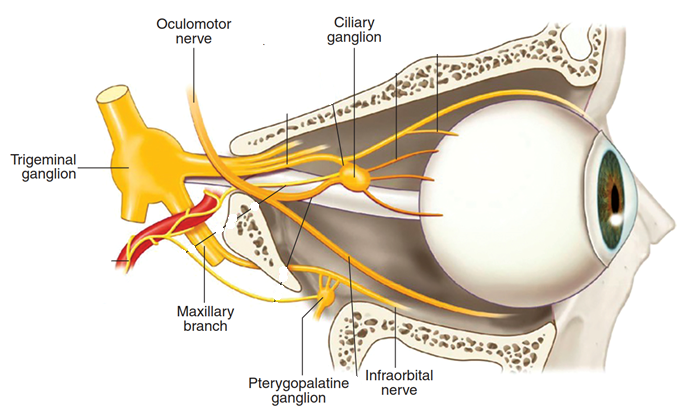 124
Big L and the LFU
The LFU
In which quadrant of the orbit is the main lacrimal gland located?
Superotemporal

The gland resides in a fossa located in which orbital bone?
The frontal

The lacrimal gland is divided into two lobes—what are they called?
The orbital and palpebral lobes

What structure does the dividing?
The  lateral  horn of the  levator  aponeurosis

How many ducts does the lac gland have? Where do they let out?
About 12. Into the conj fornix superior to the upper tarsus.

What is the lacrimal functional unit (LFU)?
The LFU is the complex, integrated system responsible for the regulation, production, and health of the tear film.
CNS integration center
Sensory limb
Motor limb
Let’s sidebar on the parasympathetics for a moment.
We conceptualize the peripheral parasympathetic pathway as consisting of two portions—what are they?
The preganglionic portion (fibers) and the postganglionic portion (fibers)

With its central, preganglionic and postganglionic fibers, the sympathetic pathway is conceptualized in a similar manner. That said, in one sense the sympathetics and parasympathetics are organized in diametrically opposing fashions. What sense is that?
In the sympathetic system, the preganglionic fibers are relatively  short, having to extend only from the  spinal cord  to the sympathetic  ganglia  located in the sympathetic  chain  just outside the  vertebral column .   In contrast, postganglionic sympathetic fibers are long, as they have to run all the way from the sympathetic chain to their distant effector organ. Because parasympathetic ganglia are located near the effector organ, not the CNS, in the parasympathetic system these relative lengths are reversed: The preganglionic fibers are long, having to extend from their CNS origin all the way out to the peripherally-located ganglia; from the ganglia, it’s a relatively short hop for the postganglionic fibers to get to their effector organ.
Speaking of parasympathetic ganglia…How many are associated with the cranial nerves in general?
Five

Of the five, how many are of direct concern to us eye dentists? What are their names? Where is each located? Each ganglia ‘belongs’ to specific cranial nerves. To which nerve do the ciliary  and pterygopalatine ganglia belong?
Two:
--The  ciliary  ganglion is located near the  orbital apex . It belongs to cranial nerve  5  (specifically  V1 , aka the  oculomotor  nerve).
--The  pterygopalatine  ganglion is located in the  pterygopalatine fossa. It belongs to cranial nerve  7 .
Brainstem
--CN5  nucleus
--CN7  nucleus
--Superior salivatory   
  nucleus
Sensory receptors
Afferent nerves
Efferent nerves
Effectors
--Glands
----Lacrimal
----M’bomian
----Goblet
--Orbicularis
Branches of
V1 and V2
Ocular-surface nociceptors
P’sympathetics
You know (because we just covered it) that parasympathetics heading to     the pterygopalatine ganglion originate in the  superior salivatory  nucleus. From what nucleus do the parasympathetics heading to the ciliary ganglion originate?
The  Edinger-Westphal  nucleus
two words
125
Big L and the LFU
The LFU
In which quadrant of the orbit is the main lacrimal gland located?
Superotemporal

The gland resides in a fossa located in which orbital bone?
The frontal

The lacrimal gland is divided into two lobes—what are they called?
The orbital and palpebral lobes

What structure does the dividing?
The  lateral  horn of the  levator  aponeurosis

How many ducts does the lac gland have? Where do they let out?
About 12. Into the conj fornix superior to the upper tarsus.

What is the lacrimal functional unit (LFU)?
The LFU is the complex, integrated system responsible for the regulation, production, and health of the tear film.
CNS integration center
Sensory limb
Motor limb
Let’s sidebar on the parasympathetics for a moment.
We conceptualize the peripheral parasympathetic pathway as consisting of two portions—what are they?
The preganglionic portion (fibers) and the postganglionic portion (fibers)

With its central, preganglionic and postganglionic fibers, the sympathetic pathway is conceptualized in a similar manner. That said, in one sense the sympathetics and parasympathetics are organized in diametrically opposing fashions. What sense is that?
In the sympathetic system, the preganglionic fibers are relatively  short, having to extend only from the  spinal cord  to the sympathetic  ganglia  located in the sympathetic  chain  just outside the  vertebral column .   In contrast, postganglionic sympathetic fibers are long, as they have to run all the way from the sympathetic chain to their distant effector organ. Because parasympathetic ganglia are located near the effector organ, not the CNS, in the parasympathetic system these relative lengths are reversed: The preganglionic fibers are long, having to extend from their CNS origin all the way out to the peripherally-located ganglia; from the ganglia, it’s a relatively short hop for the postganglionic fibers to get to their effector organ.
Speaking of parasympathetic ganglia…How many are associated with the cranial nerves in general?
Five

Of the five, how many are of direct concern to us eye dentists? What are their names? Where is each located? Each ganglia ‘belongs’ to specific cranial nerves. To which nerve do the ciliary  and pterygopalatine ganglia belong?
Two:
--The  ciliary  ganglion is located near the  orbital apex . It belongs to cranial nerve  5  (specifically  V1 , aka the  oculomotor  nerve).
--The  pterygopalatine  ganglion is located in the  pterygopalatine fossa. It belongs to cranial nerve  7 .
Brainstem
--CN5  nucleus
--CN7  nucleus
--Superior salivatory   
  nucleus
Sensory receptors
Afferent nerves
Efferent nerves
Effectors
--Glands
----Lacrimal
----M’bomian
----Goblet
--Orbicularis
Branches of
V1 and V2
Ocular-surface nociceptors
P’sympathetics
You know (because we just covered it) that parasympathetics heading to     the pterygopalatine ganglion originate in the  superior salivatory  nucleus. From what nucleus do the parasympathetics heading to the ciliary ganglion originate?
The  Edinger-Westphal  nucleus
126
Big L and the LFU
The LFU
In which quadrant of the orbit is the main lacrimal gland located?
Superotemporal

The gland resides in a fossa located in which orbital bone?
The frontal

The lacrimal gland is divided into two lobes—what are they called?
The orbital and palpebral lobes

What structure does the dividing?
The  lateral  horn of the  levator  aponeurosis

How many ducts does the lac gland have? Where do they let out?
About 12. Into the conj fornix superior to the upper tarsus.

What is the lacrimal functional unit (LFU)?
The LFU is the complex, integrated system responsible for the regulation, production, and health of the tear film.
CNS integration center
Sensory limb
Motor limb
Let’s sidebar on the parasympathetics for a moment.
We conceptualize the peripheral parasympathetic pathway as consisting of two portions—what are they?
The preganglionic portion (fibers) and the postganglionic portion (fibers)

With its central, preganglionic and postganglionic fibers, the sympathetic pathway is conceptualized in a similar manner. That said, in one sense the sympathetics and parasympathetics are organized in diametrically opposing fashions. What sense is that?
In the sympathetic system, the preganglionic fibers are relatively  short, having to extend only from the  spinal cord  to the sympathetic  ganglia  located in the sympathetic  chain  just outside the  vertebral column .   In contrast, postganglionic sympathetic fibers are long, as they have to run all the way from the sympathetic chain to their distant effector organ. Because parasympathetic ganglia are located near the effector organ, not the CNS, in the parasympathetic system these relative lengths are reversed: The preganglionic fibers are long, having to extend from their CNS origin all the way out to the peripherally-located ganglia; from the ganglia, it’s a relatively short hop for the postganglionic fibers to get to their effector organ.
Speaking of parasympathetic ganglia…How many are associated with the cranial nerves in general?
Five

Of the five, how many are of direct concern to us eye dentists? What are their names? Where is each located? Each ganglia ‘belongs’ to specific cranial nerves. To which nerve do the ciliary  and pterygopalatine ganglia belong?
Two:
--The  ciliary  ganglion is located near the  orbital apex . It belongs to cranial nerve  5  (specifically  V1 , aka the  oculomotor  nerve).
--The  pterygopalatine  ganglion is located in the  pterygopalatine fossa. It belongs to cranial nerve  7 .
Brainstem
--CN5  nucleus
--CN7  nucleus
--Superior salivatory   
  nucleus
Sensory receptors
Afferent nerves
Efferent nerves
Effectors
--Glands
----Lacrimal
----M’bomian
----Goblet
--Orbicularis
Branches of
V1 and V2
Ocular-surface nociceptors
P’sympathetics
You know (because we just covered it) that parasympathetics heading to     the pterygopalatine ganglion originate in the  superior salivatory  nucleus. From what nucleus do the parasympathetics heading to the ciliary ganglion originate?
The  Edinger-Westphal  nucleus
127
Big L and the LFU
The LFU
In which quadrant of the orbit is the main lacrimal gland located?
Superotemporal

The gland resides in a fossa located in which orbital bone?
The frontal

The lacrimal gland is divided into two lobes—what are they called?
The orbital and palpebral lobes

What structure does the dividing?
The  lateral  horn of the  levator  aponeurosis

How many ducts does the lac gland have? Where do they let out?
About 12. Into the conj fornix superior to the upper tarsus.

What is the lacrimal functional unit (LFU)?
The LFU is the complex, integrated system responsible for the regulation, production, and health of the tear film.
CNS integration center
Sensory limb
Motor limb
Let’s sidebar on the parasympathetics for a moment.
We conceptualize the peripheral parasympathetic pathway as consisting of two portions—what are they?
The preganglionic portion (fibers) and the postganglionic portion (fibers)

With its central, preganglionic and postganglionic fibers, the sympathetic pathway is conceptualized in a similar manner. That said, in one sense the sympathetics and parasympathetics are organized in diametrically opposing fashions. What sense is that?
In the sympathetic system, the preganglionic fibers are relatively  short, having to extend only from the  spinal cord  to the sympathetic  ganglia  located in the sympathetic  chain  just outside the  vertebral column .   In contrast, postganglionic sympathetic fibers are long, as they have to run all the way from the sympathetic chain to their distant effector organ. Because parasympathetic ganglia are located near the effector organ, not the CNS, in the parasympathetic system these relative lengths are reversed: The preganglionic fibers are long, having to extend from their CNS origin all the way out to the peripherally-located ganglia; from the ganglia, it’s a relatively short hop for the postganglionic fibers to get to their effector organ.
Speaking of parasympathetic ganglia…How many are associated with the cranial nerves in general?
Five

Of the five, how many are of direct concern to us eye dentists? What are their names? Where is each located? Each ganglia ‘belongs’ to specific cranial nerves. To which nerve do the ciliary  and pterygopalatine ganglia belong?
Two:
--The  ciliary  ganglion is located near the  orbital apex . It belongs to cranial nerve  5  (specifically  V1 , aka the  oculomotor  nerve).
--The  pterygopalatine  ganglion is located in the  pterygopalatine fossa. It belongs to cranial nerve  7 .
Brainstem
--CN5  nucleus
--CN7  nucleus
--Superior salivatory   
  nucleus
Sensory receptors
Afferent nerves
Efferent nerves
Effectors
--Glands
----Lacrimal
----M’bomian
----Goblet
--Orbicularis
Branches of
V1 and V2
Ocular-surface nociceptors
P’sympathetics
You know (because we just covered it) that parasympathetics heading to     the pterygopalatine ganglion originate in the  superior salivatory  nucleus. From what nucleus do the parasympathetics heading to the ciliary ganglion originate?
The  Edinger-Westphal  nucleus
eponym-eponym
128
Big L and the LFU
The LFU
In which quadrant of the orbit is the main lacrimal gland located?
Superotemporal

The gland resides in a fossa located in which orbital bone?
The frontal

The lacrimal gland is divided into two lobes—what are they called?
The orbital and palpebral lobes

What structure does the dividing?
The  lateral  horn of the  levator  aponeurosis

How many ducts does the lac gland have? Where do they let out?
About 12. Into the conj fornix superior to the upper tarsus.

What is the lacrimal functional unit (LFU)?
The LFU is the complex, integrated system responsible for the regulation, production, and health of the tear film.
CNS integration center
Sensory limb
Motor limb
Let’s sidebar on the parasympathetics for a moment.
We conceptualize the peripheral parasympathetic pathway as consisting of two portions—what are they?
The preganglionic portion (fibers) and the postganglionic portion (fibers)

With its central, preganglionic and postganglionic fibers, the sympathetic pathway is conceptualized in a similar manner. That said, in one sense the sympathetics and parasympathetics are organized in diametrically opposing fashions. What sense is that?
In the sympathetic system, the preganglionic fibers are relatively  short, having to extend only from the  spinal cord  to the sympathetic  ganglia  located in the sympathetic  chain  just outside the  vertebral column .   In contrast, postganglionic sympathetic fibers are long, as they have to run all the way from the sympathetic chain to their distant effector organ. Because parasympathetic ganglia are located near the effector organ, not the CNS, in the parasympathetic system these relative lengths are reversed: The preganglionic fibers are long, having to extend from their CNS origin all the way out to the peripherally-located ganglia; from the ganglia, it’s a relatively short hop for the postganglionic fibers to get to their effector organ.
Speaking of parasympathetic ganglia…How many are associated with the cranial nerves in general?
Five

Of the five, how many are of direct concern to us eye dentists? What are their names? Where is each located? Each ganglia ‘belongs’ to specific cranial nerves. To which nerve do the ciliary  and pterygopalatine ganglia belong?
Two:
--The  ciliary  ganglion is located near the  orbital apex . It belongs to cranial nerve  5  (specifically  V1 , aka the  oculomotor  nerve).
--The  pterygopalatine  ganglion is located in the  pterygopalatine fossa. It belongs to cranial nerve  7 .
Brainstem
--CN5  nucleus
--CN7  nucleus
--Superior salivatory   
  nucleus
Sensory receptors
Afferent nerves
Efferent nerves
Effectors
--Glands
----Lacrimal
----M’bomian
----Goblet
--Orbicularis
Branches of
V1 and V2
Ocular-surface nociceptors
P’sympathetics
You know (because we just covered it) that parasympathetics heading to     the pterygopalatine ganglion originate in the  superior salivatory  nucleus. From what nucleus do the parasympathetics heading to the ciliary ganglion originate?
The  Edinger-Westphal  nucleus
129
Big L and the LFU
The LFU
In which quadrant of the orbit is the main lacrimal gland located?
Superotemporal

The gland resides in a fossa located in which orbital bone?
The frontal

The lacrimal gland is divided into two lobes—what are they called?
The orbital and palpebral lobes

What structure does the dividing?
The  lateral  horn of the  levator  aponeurosis

How many ducts does the lac gland have? Where do they let out?
About 12. Into the conj fornix superior to the upper tarsus.

What is the lacrimal functional unit (LFU)?
The LFU is the complex, integrated system responsible for the regulation, production, and health of the tear film.
CNS integration center
Sensory limb
Motor limb
Speaking of the preganglionic parasympathetics heading to the pterygopalatine ganglion: After leaving the superior salivatory nucleus, they form a named nerve. What is its name?
The  greater  petrosal nerve

The greater petrosal nerve exits the skull (and enters the pterygopalatine fossa) via a named canal. What is its name?
The pterygoid canal (aka  Vidian’s  canal)
Let’s sidebar on the parasympathetics for a moment.
We conceptualize the peripheral parasympathetic pathway as consisting of two portions—what are they?
The preganglionic portion (fibers) and the postganglionic portion (fibers)

With its central, preganglionic and postganglionic fibers, the sympathetic pathway is conceptualized in a similar manner. That said, in one sense the sympathetics and parasympathetics are organized in diametrically opposing fashions. What sense is that?
In the sympathetic system, the preganglionic fibers are relatively  short, having to extend only from the  spinal cord  to the sympathetic  ganglia  located in the sympathetic  chain  just outside the  vertebral column .   In contrast, postganglionic sympathetic fibers are long, as they have to run all the way from the sympathetic chain to their distant effector organ. Because parasympathetic ganglia are located near the effector organ, not the CNS, in the parasympathetic system these relative lengths are reversed: The preganglionic fibers are long, having to extend from their CNS origin all the way out to the peripherally-located ganglia; from the ganglia, it’s a relatively short hop for the postganglionic fibers to get to their effector organ.
Speaking of parasympathetic ganglia…How many are associated with the cranial nerves in general?
Five

Of the five, how many are of direct concern to us eye dentists? What are there names? Where is each located? Each ganglia ‘belongs’ to specific cranial nerves. To which nerve do the ciliary  and pterygopalatine ganglia belong?
Two:
--The  ciliary  ganglion is located near the  orbital apex . It belongs to cranial nerve  5  (specifically  V1 , aka the  oculomotor  nerve).
--The  pterygopalatine  ganglion is located in the  pterygopalatine fossa. It belongs to cranial nerve  7 .
Brainstem
--CN5  nucleus
--CN7  nucleus
--Superior salivatory   
  nucleus
Sensory receptors
Afferent nerves
Efferent nerves
Effectors
--Glands
----Lacrimal
----M’bomian
----Goblet
--Orbicularis
Branches of
V1 and V2
Ocular-surface nociceptors
P’sympathetics
You know (because we just covered it) that parasympathetics heading to     the pterygopalatine ganglion originate in the  superior salivatory  nucleus. From what nucleus do the parasympathetics heading to the ciliary ganglion originate?
The  Edinger-Westphal  nucleus
130
Big L and the LFU
The LFU
In which quadrant of the orbit is the main lacrimal gland located?
Superotemporal

The gland resides in a fossa located in which orbital bone?
The frontal

The lacrimal gland is divided into two lobes—what are they called?
The orbital and palpebral lobes

What structure does the dividing?
The  lateral  horn of the  levator  aponeurosis

How many ducts does the lac gland have? Where do they let out?
About 12. Into the conj fornix superior to the upper tarsus.

What is the lacrimal functional unit (LFU)?
The LFU is the complex, integrated system responsible for the regulation, production, and health of the tear film.
CNS integration center
Sensory limb
Motor limb
Speaking of the preganglionic parasympathetics heading to the pterygopalatine ganglion: After leaving the superior salivatory nucleus, they form a named nerve. What is its name?
The  greater  petrosal nerve

The greater petrosal nerve exits the skull (and enters the pterygopalatine fossa) via a named canal. What is its name?
The pterygoid canal (aka  Vidian’s  canal)
Let’s sidebar on the parasympathetics for a moment.
We conceptualize the peripheral parasympathetic pathway as consisting of two portions—what are they?
The preganglionic portion (fibers) and the postganglionic portion (fibers)

With its central, preganglionic and postganglionic fibers, the sympathetic pathway is conceptualized in a similar manner. That said, in one sense the sympathetics and parasympathetics are organized in diametrically opposing fashions. What sense is that?
In the sympathetic system, the preganglionic fibers are relatively  short, having to extend only from the  spinal cord  to the sympathetic  ganglia  located in the sympathetic  chain  just outside the  vertebral column .   In contrast, postganglionic sympathetic fibers are long, as they have to run all the way from the sympathetic chain to their distant effector organ. Because parasympathetic ganglia are located near the effector organ, not the CNS, in the parasympathetic system these relative lengths are reversed: The preganglionic fibers are long, having to extend from their CNS origin all the way out to the peripherally-located ganglia; from the ganglia, it’s a relatively short hop for the postganglionic fibers to get to their effector organ.
Speaking of parasympathetic ganglia…How many are associated with the cranial nerves in general?
Five

Of the five, how many are of direct concern to us eye dentists? What are there names? Where is each located? Each ganglia ‘belongs’ to specific cranial nerves. To which nerve do the ciliary  and pterygopalatine ganglia belong?
Two:
--The  ciliary  ganglion is located near the  orbital apex . It belongs to cranial nerve  5  (specifically  V1 , aka the  oculomotor  nerve).
--The  pterygopalatine  ganglion is located in the  pterygopalatine fossa. It belongs to cranial nerve  7 .
Brainstem
--CN5  nucleus
--CN7  nucleus
--Superior salivatory   
  nucleus
Sensory receptors
Afferent nerves
Efferent nerves
greater?
lesser?
deep?
Effectors
--Glands
----Lacrimal
----M’bomian
----Goblet
--Orbicularis
Branches of
V1 and V2
Ocular-surface nociceptors
P’sympathetics
You know (because we just covered it) that parasympathetics heading to     the pterygopalatine ganglion originate in the  superior salivatory  nucleus. From what nucleus do the parasympathetics heading to the ciliary ganglion originate?
The  Edinger-Westphal  nucleus
131
Big L and the LFU
The LFU
In which quadrant of the orbit is the main lacrimal gland located?
Superotemporal

The gland resides in a fossa located in which orbital bone?
The frontal

The lacrimal gland is divided into two lobes—what are they called?
The orbital and palpebral lobes

What structure does the dividing?
The  lateral  horn of the  levator  aponeurosis

How many ducts does the lac gland have? Where do they let out?
About 12. Into the conj fornix superior to the upper tarsus.

What is the lacrimal functional unit (LFU)?
The LFU is the complex, integrated system responsible for the regulation, production, and health of the tear film.
CNS integration center
Sensory limb
Motor limb
Speaking of the preganglionic parasympathetics heading to the pterygopalatine ganglion: After leaving the superior salivatory nucleus, they form a named nerve. What is its name?
The  greater  petrosal nerve

The greater petrosal nerve exits the skull (and enters the pterygopalatine fossa) via a named canal. What is its name?
The pterygoid canal (aka  Vidian’s  canal)
Let’s sidebar on the parasympathetics for a moment.
We conceptualize the peripheral parasympathetic pathway as consisting of two portions—what are they?
The preganglionic portion (fibers) and the postganglionic portion (fibers)

With its central, preganglionic and postganglionic fibers, the sympathetic pathway is conceptualized in a similar manner. That said, in one sense the sympathetics and parasympathetics are organized in diametrically opposing fashions. What sense is that?
In the sympathetic system, the preganglionic fibers are relatively  short, having to extend only from the  spinal cord  to the sympathetic  ganglia  located in the sympathetic  chain  just outside the  vertebral column .   In contrast, postganglionic sympathetic fibers are long, as they have to run all the way from the sympathetic chain to their distant effector organ. Because parasympathetic ganglia are located near the effector organ, not the CNS, in the parasympathetic system these relative lengths are reversed: The preganglionic fibers are long, having to extend from their CNS origin all the way out to the peripherally-located ganglia; from the ganglia, it’s a relatively short hop for the postganglionic fibers to get to their effector organ.
Speaking of parasympathetic ganglia…How many are associated with the cranial nerves in general?
Five

Of the five, how many are of direct concern to us eye dentists? What are there names? Where is each located? Each ganglia ‘belongs’ to specific cranial nerves. To which nerve do the ciliary  and pterygopalatine ganglia belong?
Two:
--The  ciliary  ganglion is located near the  orbital apex . It belongs to cranial nerve  5  (specifically  V1 , aka the  oculomotor  nerve).
--The  pterygopalatine  ganglion is located in the  pterygopalatine fossa. It belongs to cranial nerve  7 .
Brainstem
--CN5  nucleus
--CN7  nucleus
--Superior salivatory   
  nucleus
Sensory receptors
Afferent nerves
Efferent nerves
Effectors
--Glands
----Lacrimal
----M’bomian
----Goblet
--Orbicularis
Branches of
V1 and V2
Ocular-surface nociceptors
P’sympathetics
You know (because we just covered it) that parasympathetics heading to     the pterygopalatine ganglion originate in the  superior salivatory  nucleus. From what nucleus do the parasympathetics heading to the ciliary ganglion originate?
The  Edinger-Westphal  nucleus
132
Big L and the LFU
The LFU
In which quadrant of the orbit is the main lacrimal gland located?
Superotemporal

The gland resides in a fossa located in which orbital bone?
The frontal

The lacrimal gland is divided into two lobes—what are they called?
The orbital and palpebral lobes

What structure does the dividing?
The  lateral  horn of the  levator  aponeurosis

How many ducts does the lac gland have? Where do they let out?
About 12. Into the conj fornix superior to the upper tarsus.

What is the lacrimal functional unit (LFU)?
The LFU is the complex, integrated system responsible for the regulation, production, and health of the tear film.
CNS integration center
Sensory limb
Motor limb
Speaking of the preganglionic parasympathetics heading to the pterygopalatine ganglion: After leaving the superior salivatory nucleus, they form a named nerve. What is its name?
The  greater  petrosal nerve

The greater petrosal nerve exits the skull (and enters the pterygopalatine fossa) via a named canal. What is its name?
The pterygoid canal (aka  Vidian’s  canal)
Let’s sidebar on the parasympathetics for a moment.
We conceptualize the peripheral parasympathetic pathway as consisting of two portions—what are they?
The preganglionic portion (fibers) and the postganglionic portion (fibers)

With its central, preganglionic and postganglionic fibers, the sympathetic pathway is conceptualized in a similar manner. That said, in one sense the sympathetics and parasympathetics are organized in diametrically opposing fashions. What sense is that?
In the sympathetic system, the preganglionic fibers are relatively  short, having to extend only from the  spinal cord  to the sympathetic  ganglia  located in the sympathetic  chain  just outside the  vertebral column .   In contrast, postganglionic sympathetic fibers are long, as they have to run all the way from the sympathetic chain to their distant effector organ. Because parasympathetic ganglia are located near the effector organ, not the CNS, in the parasympathetic system these relative lengths are reversed: The preganglionic fibers are long, having to extend from their CNS origin all the way out to the peripherally-located ganglia; from the ganglia, it’s a relatively short hop for the postganglionic fibers to get to their effector organ.
Speaking of parasympathetic ganglia…How many are associated with the cranial nerves in general?
Five

Of the five, how many are of direct concern to us eye dentists? What are there names? Where is each located? Each ganglia ‘belongs’ to specific cranial nerves. To which nerve do the ciliary  and pterygopalatine ganglia belong?
Two:
--The  ciliary  ganglion is located near the  orbital apex . It belongs to cranial nerve  5  (specifically  V1 , aka the  oculomotor  nerve).
--The  pterygopalatine  ganglion is located in the  pterygopalatine fossa. It belongs to cranial nerve  7 .
Are lesser and deep petrosal nerves actual nerves, or just made up for the question?
They’re real nerves; we’ll return to them shortly
Brainstem
--CN5  nucleus
--CN7  nucleus
--Superior salivatory   
  nucleus
Sensory receptors
Afferent nerves
Efferent nerves
Effectors
greater?
lesser?
deep?
--Glands
----Lacrimal
----M’bomian
----Goblet
--Orbicularis
Branches of
V1 and V2
Ocular-surface nociceptors
P’sympathetics
You know (because we just covered it) that parasympathetics heading to     the pterygopalatine ganglion originate in the  superior salivatory  nucleus. From what nucleus do the parasympathetics heading to the ciliary ganglion originate?
The  Edinger-Westphal  nucleus
133
Big L and the LFU
The LFU
In which quadrant of the orbit is the main lacrimal gland located?
Superotemporal

The gland resides in a fossa located in which orbital bone?
The frontal

The lacrimal gland is divided into two lobes—what are they called?
The orbital and palpebral lobes

What structure does the dividing?
The  lateral  horn of the  levator  aponeurosis

How many ducts does the lac gland have? Where do they let out?
About 12. Into the conj fornix superior to the upper tarsus.

What is the lacrimal functional unit (LFU)?
The LFU is the complex, integrated system responsible for the regulation, production, and health of the tear film.
CNS integration center
Sensory limb
Motor limb
Speaking of the preganglionic parasympathetics heading to the pterygopalatine ganglion: After leaving the superior salivatory nucleus, they form a named nerve. What is its name?
The  greater  petrosal nerve

The greater petrosal nerve exits the skull (and enters the pterygopalatine fossa) via a named canal. What is its name?
The pterygoid canal (aka  Vidian’s  canal)
Let’s sidebar on the parasympathetics for a moment.
We conceptualize the peripheral parasympathetic pathway as consisting of two portions—what are they?
The preganglionic portion (fibers) and the postganglionic portion (fibers)

With its central, preganglionic and postganglionic fibers, the sympathetic pathway is conceptualized in a similar manner. That said, in one sense the sympathetics and parasympathetics are organized in diametrically opposing fashions. What sense is that?
In the sympathetic system, the preganglionic fibers are relatively  short, having to extend only from the  spinal cord  to the sympathetic  ganglia  located in the sympathetic  chain  just outside the  vertebral column .   In contrast, postganglionic sympathetic fibers are long, as they have to run all the way from the sympathetic chain to their distant effector organ. Because parasympathetic ganglia are located near the effector organ, not the CNS, in the parasympathetic system these relative lengths are reversed: The preganglionic fibers are long, having to extend from their CNS origin all the way out to the peripherally-located ganglia; from the ganglia, it’s a relatively short hop for the postganglionic fibers to get to their effector organ.
Speaking of parasympathetic ganglia…How many are associated with the cranial nerves in general?
Five

Of the five, how many are of direct concern to us eye dentists? What are there names? Where is each located? Each ganglia ‘belongs’ to specific cranial nerves. To which nerve do the ciliary  and pterygopalatine ganglia belong?
Two:
--The  ciliary  ganglion is located near the  orbital apex . It belongs to cranial nerve  5  (specifically  V1 , aka the  oculomotor  nerve).
--The  pterygopalatine  ganglion is located in the  pterygopalatine fossa. It belongs to cranial nerve  7 .
Are lesser and deep petrosal nerves actual nerves, or just made up for the question?
They’re real nerves; we’ll return to them shortly
Brainstem
--CN5  nucleus
--CN7  nucleus
--Superior salivatory   
  nucleus
Sensory receptors
Afferent nerves
Efferent nerves
Effectors
greater?
lesser?
deep?
--Glands
----Lacrimal
----M’bomian
----Goblet
--Orbicularis
Branches of
V1 and V2
Ocular-surface nociceptors
P’sympathetics
You know (because we just covered it) that parasympathetics heading to     the pterygopalatine ganglion originate in the  superior salivatory  nucleus. From what nucleus do the parasympathetics heading to the ciliary ganglion originate?
The  Edinger-Westphal  nucleus
134
Big L and the LFU
The LFU
In which quadrant of the orbit is the main lacrimal gland located?
Superotemporal

The gland resides in a fossa located in which orbital bone?
The frontal

The lacrimal gland is divided into two lobes—what are they called?
The orbital and palpebral lobes

What structure does the dividing?
The  lateral  horn of the  levator  aponeurosis

How many ducts does the lac gland have? Where do they let out?
About 12. Into the conj fornix superior to the upper tarsus.

What is the lacrimal functional unit (LFU)?
The LFU is the complex, integrated system responsible for the regulation, production, and health of the tear film.
CNS integration center
Sensory limb
Motor limb
Speaking of the preganglionic parasympathetics heading to the pterygopalatine ganglion: After leaving the superior salivatory nucleus, they form a named nerve. What is its name?
The  greater  petrosal nerve

The greater petrosal nerve exits the skull (and enters the pterygopalatine fossa) via a named canal. What is its name?
The pterygoid canal (aka  Vidian’s  canal)
Let’s sidebar on the parasympathetics for a moment.
We conceptualize the peripheral parasympathetic pathway as consisting of two portions—what are they?
The preganglionic portion (fibers) and the postganglionic portion (fibers)

With its central, preganglionic and postganglionic fibers, the sympathetic pathway is conceptualized in a similar manner. That said, in one sense the sympathetics and parasympathetics are organized in diametrically opposing fashions. What sense is that?
In the sympathetic system, the preganglionic fibers are relatively  short, having to extend only from the  spinal cord  to the sympathetic  ganglia  located in the sympathetic  chain  just outside the  vertebral column .   In contrast, postganglionic sympathetic fibers are long, as they have to run all the way from the sympathetic chain to their distant effector organ. Because parasympathetic ganglia are located near the effector organ, not the CNS, in the parasympathetic system these relative lengths are reversed: The preganglionic fibers are long, having to extend from their CNS origin all the way out to the peripherally-located ganglia; from the ganglia, it’s a relatively short hop for the postganglionic fibers to get to their effector organ.
Speaking of parasympathetic ganglia…How many are associated with the cranial nerves in general?
Five

Of the five, how many are of direct concern to us eye dentists? What are there names? Where is each located? Each ganglia ‘belongs’ to specific cranial nerves. To which nerve do the ciliary  and pterygopalatine ganglia belong?
Two:
--The  ciliary  ganglion is located near the  orbital apex . It belongs to cranial nerve  5  (specifically  V1 , aka the  oculomotor  nerve).
--The  pterygopalatine  ganglion is located in the  pterygopalatine fossa. It belongs to cranial nerve  7 .
Brainstem
--CN5  nucleus
--CN7  nucleus
--Superior salivatory   
  nucleus
Sensory receptors
Afferent nerves
Efferent nerves
Effectors
--Glands
----Lacrimal
----M’bomian
----Goblet
--Orbicularis
Branches of
V1 and V2
Ocular-surface nociceptors
P’sympathetics
You know (because we just covered it) that parasympathetics heading to     the pterygopalatine ganglion originate in the  superior salivatory  nucleus. From what nucleus do the parasympathetics heading to the ciliary ganglion originate?
The  Edinger-Westphal  nucleus
135
Big L and the LFU
The LFU
In which quadrant of the orbit is the main lacrimal gland located?
Superotemporal

The gland resides in a fossa located in which orbital bone?
The frontal

The lacrimal gland is divided into two lobes—what are they called?
The orbital and palpebral lobes

What structure does the dividing?
The  lateral  horn of the  levator  aponeurosis

How many ducts does the lac gland have? Where do they let out?
About 12. Into the conj fornix superior to the upper tarsus.

What is the lacrimal functional unit (LFU)?
The LFU is the complex, integrated system responsible for the regulation, production, and health of the tear film.
CNS integration center
Sensory limb
Motor limb
Speaking of the preganglionic parasympathetics heading to the pterygopalatine ganglion: After leaving the superior salivatory nucleus, they form a named nerve. What is its name?
The  greater  petrosal nerve

The greater petrosal nerve exits the skull (and enters the pterygopalatine fossa) via a named canal. What is its name?
The pterygoid canal
Let’s sidebar on the parasympathetics for a moment.
We conceptualize the peripheral parasympathetic pathway as consisting of two portions—what are they?
The preganglionic portion (fibers) and the postganglionic portion (fibers)

With its central, preganglionic and postganglionic fibers, the sympathetic pathway is conceptualized in a similar manner. That said, in one sense the sympathetics and parasympathetics are organized in diametrically opposing fashions. What sense is that?
In the sympathetic system, the preganglionic fibers are relatively  short, having to extend only from the  spinal cord  to the sympathetic  ganglia  located in the sympathetic  chain  just outside the  vertebral column .   In contrast, postganglionic sympathetic fibers are long, as they have to run all the way from the sympathetic chain to their distant effector organ. Because parasympathetic ganglia are located near the effector organ, not the CNS, in the parasympathetic system these relative lengths are reversed: The preganglionic fibers are long, having to extend from their CNS origin all the way out to the peripherally-located ganglia; from the ganglia, it’s a relatively short hop for the postganglionic fibers to get to their effector organ.
Speaking of parasympathetic ganglia…How many are associated with the cranial nerves in general?
Five

Of the five, how many are of direct concern to us eye dentists? What are there names? Where is each located? Each ganglia ‘belongs’ to specific cranial nerves. To which nerve do the ciliary  and pterygopalatine ganglia belong?
Two:
--The  ciliary  ganglion is located near the  orbital apex . It belongs to cranial nerve  5  (specifically  V1 , aka the  oculomotor  nerve).
--The  pterygopalatine  ganglion is located in the  pterygopalatine fossa. It belongs to cranial nerve  7 .
Brainstem
--CN5  nucleus
--CN7  nucleus
--Superior salivatory   
  nucleus
Sensory receptors
Afferent nerves
Efferent nerves
Effectors
--Glands
----Lacrimal
----M’bomian
----Goblet
--Orbicularis
Branches of
V1 and V2
Ocular-surface nociceptors
P’sympathetics
You know (because we just covered it) that parasympathetics heading to     the pterygopalatine ganglion originate in the  superior salivatory  nucleus. From what nucleus do the parasympathetics heading to the ciliary ganglion originate?
The  Edinger-Westphal  nucleus
136
Big L and the LFU
The LFU
In which quadrant of the orbit is the main lacrimal gland located?
Superotemporal

The gland resides in a fossa located in which orbital bone?
The frontal

The lacrimal gland is divided into two lobes—what are they called?
The orbital and palpebral lobes

What structure does the dividing?
The  lateral  horn of the  levator  aponeurosis

How many ducts does the lac gland have? Where do they let out?
About 12. Into the conj fornix superior to the upper tarsus.

What is the lacrimal functional unit (LFU)?
The LFU is the complex, integrated system responsible for the regulation, production, and health of the tear film.
CNS integration center
Sensory limb
Motor limb
Speaking of the preganglionic parasympathetics heading to the pterygopalatine ganglion: After leaving the superior salivatory nucleus, they form a named nerve. What is its name?
The  greater  petrosal nerve

The greater petrosal nerve exits the skull (and enters the pterygopalatine fossa) via a named canal. What is its name?
The pterygoid canal (aka  Vidian’s  canal)
Let’s sidebar on the parasympathetics for a moment.
We conceptualize the peripheral parasympathetic pathway as consisting of two portions—what are they?
The preganglionic portion (fibers) and the postganglionic portion (fibers)

With its central, preganglionic and postganglionic fibers, the sympathetic pathway is conceptualized in a similar manner. That said, in one sense the sympathetics and parasympathetics are organized in diametrically opposing fashions. What sense is that?
In the sympathetic system, the preganglionic fibers are relatively  short, having to extend only from the  spinal cord  to the sympathetic  ganglia  located in the sympathetic  chain  just outside the  vertebral column .   In contrast, postganglionic sympathetic fibers are long, as they have to run all the way from the sympathetic chain to their distant effector organ. Because parasympathetic ganglia are located near the effector organ, not the CNS, in the parasympathetic system these relative lengths are reversed: The preganglionic fibers are long, having to extend from their CNS origin all the way out to the peripherally-located ganglia; from the ganglia, it’s a relatively short hop for the postganglionic fibers to get to their effector organ.
Speaking of parasympathetic ganglia…How many are associated with the cranial nerves in general?
Five

Of the five, how many are of direct concern to us eye dentists? What are there names? Where is each located? Each ganglia ‘belongs’ to specific cranial nerves. To which nerve do the ciliary  and pterygopalatine ganglia belong?
Two:
--The  ciliary  ganglion is located near the  orbital apex . It belongs to cranial nerve  5  (specifically  V1 , aka the  oculomotor  nerve).
--The  pterygopalatine  ganglion is located in the  pterygopalatine fossa. It belongs to cranial nerve  7 .
Brainstem
--CN5  nucleus
--CN7  nucleus
--Superior salivatory   
  nucleus
Sensory receptors
Afferent nerves
Efferent nerves
Effectors
--Glands
----Lacrimal
----M’bomian
----Goblet
--Orbicularis
Branches of
V1 and V2
Ocular-surface nociceptors
P’sympathetics
eponym
You know (because we just covered it) that parasympathetics heading to     the pterygopalatine ganglion originate in the  superior salivatory  nucleus. From what nucleus do the parasympathetics heading to the ciliary ganglion originate?
The  Edinger-Westphal  nucleus
137
Big L and the LFU
The LFU
In which quadrant of the orbit is the main lacrimal gland located?
Superotemporal

The gland resides in a fossa located in which orbital bone?
The frontal

The lacrimal gland is divided into two lobes—what are they called?
The orbital and palpebral lobes

What structure does the dividing?
The  lateral  horn of the  levator  aponeurosis

How many ducts does the lac gland have? Where do they let out?
About 12. Into the conj fornix superior to the upper tarsus.

What is the lacrimal functional unit (LFU)?
The LFU is the complex, integrated system responsible for the regulation, production, and health of the tear film.
CNS integration center
Sensory limb
Motor limb
Speaking of the preganglionic parasympathetics heading to the pterygopalatine ganglion: After leaving the superior salivatory nucleus, they form a named nerve. What is its name?
The  greater  petrosal nerve

The greater petrosal nerve exits the skull (and enters the pterygopalatine fossa) via a named canal. What is its name?
The pterygoid canal (aka  Vidian’s  canal)
Let’s sidebar on the parasympathetics for a moment.
We conceptualize the peripheral parasympathetic pathway as consisting of two portions—what are they?
The preganglionic portion (fibers) and the postganglionic portion (fibers)

With its central, preganglionic and postganglionic fibers, the sympathetic pathway is conceptualized in a similar manner. That said, in one sense the sympathetics and parasympathetics are organized in diametrically opposing fashions. What sense is that?
In the sympathetic system, the preganglionic fibers are relatively  short, having to extend only from the  spinal cord  to the sympathetic  ganglia  located in the sympathetic  chain  just outside the  vertebral column .   In contrast, postganglionic sympathetic fibers are long, as they have to run all the way from the sympathetic chain to their distant effector organ. Because parasympathetic ganglia are located near the effector organ, not the CNS, in the parasympathetic system these relative lengths are reversed: The preganglionic fibers are long, having to extend from their CNS origin all the way out to the peripherally-located ganglia; from the ganglia, it’s a relatively short hop for the postganglionic fibers to get to their effector organ.
Speaking of parasympathetic ganglia…How many are associated with the cranial nerves in general?
Five

Of the five, how many are of direct concern to us eye dentists? What are there names? Where is each located? Each ganglia ‘belongs’ to specific cranial nerves. To which nerve do the ciliary  and pterygopalatine ganglia belong?
Two:
--The  ciliary  ganglion is located near the  orbital apex . It belongs to cranial nerve  5  (specifically  V1 , aka the  oculomotor  nerve).
--The  pterygopalatine  ganglion is located in the  pterygopalatine fossa. It belongs to cranial nerve  7 .
Brainstem
--CN5  nucleus
--CN7  nucleus
--Superior salivatory   
  nucleus
Sensory receptors
Afferent nerves
Efferent nerves
Effectors
--Glands
----Lacrimal
----M’bomian
----Goblet
--Orbicularis
Branches of
V1 and V2
Ocular-surface nociceptors
P’sympathetics
You know (because we just covered it) that parasympathetics heading to     the pterygopalatine ganglion originate in the  superior salivatory  nucleus. From what nucleus do the parasympathetics heading to the ciliary ganglion originate?
The  Edinger-Westphal  nucleus
138
Big L and the LFU
The LFU
In which quadrant of the orbit is the main lacrimal gland located?
Superotemporal

The gland resides in a fossa located in which orbital bone?
The frontal

The lacrimal gland is divided into two lobes—what are they called?
The orbital and palpebral lobes

What structure does the dividing?
The  lateral  horn of the  levator  aponeurosis

How many ducts does the lac gland have? Where do they let out?
About 12. Into the conj fornix superior to the upper tarsus.

What is the lacrimal functional unit (LFU)?
The LFU is the complex, integrated system responsible for the regulation, production, and health of the tear film.
CNS integration center
Sensory limb
Motor limb
Speaking of the preganglionic parasympathetics heading to the pterygopalatine ganglion: After leaving the superior salivatory nucleus, they form a named nerve. What is its name?
The  greater  petrosal nerve

The greater petrosal nerve exits the skull (and enters the pterygopalatine fossa) via a named canal. What is its name?
The pterygoid canal (aka  Vidian’s  canal)
Let’s sidebar on the parasympathetics for a moment.
We conceptualize the peripheral parasympathetic pathway as consisting of two portions—what are they?
The preganglionic portion (fibers) and the postganglionic portion (fibers)

With its central, preganglionic and postganglionic fibers, the sympathetic pathway is conceptualized in a similar manner. That said, in one sense the sympathetics and parasympathetics are organized in diametrically opposing fashions. What sense is that?
In the sympathetic system, the preganglionic fibers are relatively  short, having to extend only from the  spinal cord  to the sympathetic  ganglia  located in the sympathetic  chain  just outside the  vertebral column .   In contrast, postganglionic sympathetic fibers are long, as they have to run all the way from the sympathetic chain to their distant effector organ. Because parasympathetic ganglia are located near the effector organ, not the CNS, in the parasympathetic system these relative lengths are reversed: The preganglionic fibers are long, having to extend from their CNS origin all the way out to the peripherally-located ganglia; from the ganglia, it’s a relatively short hop for the postganglionic fibers to get to their effector organ.
Speaking of parasympathetic ganglia…How many are associated with the cranial nerves in general?
Five

Of the five, how many are of direct concern to us eye dentists? What are there names? Where is each located? Each ganglia ‘belongs’ to specific cranial nerves. To which nerve do the ciliary  and pterygopalatine ganglia belong?
Two:
--The  ciliary  ganglion is located near the  orbital apex . It belongs to cranial nerve  5  (specifically  V1 , aka the  oculomotor  nerve).
--The  pterygopalatine  ganglion is located in the  pterygopalatine fossa. It belongs to cranial nerve  7 .
Brainstem
--CN5  nucleus
--CN7  nucleus
--Superior salivatory   
  nucleus
Sensory receptors
Afferent nerves
Efferent nerves
Effectors
--Glands
----Lacrimal
----M’bomian
----Goblet
--Orbicularis
Branches of
V1 and V2
Ocular-surface nociceptors
P’sympathetics
You know (because we just covered it) that parasympathetics heading to     the pterygopalatine ganglion originate in the  superior salivatory  nucleus. From what nucleus do the parasympathetics heading to the ciliary ganglion originate?
The  Edinger-Westphal  nucleus
Returning as promised: What comprises the deep petrosal nerve?
Postganglionic sympathetics heading to the lacrimal gland. The fibers will pass through the pterygopalatine ganglion but will not synapse there (as stated, they’re post-ganglionic).

The deep petrosal nerve exits the skull (and enters the pterygopalatine fossa) via a named canal. What is its name?
The pterygoid canal (aka Vidian’s canal)
139
Big L and the LFU
The LFU
In which quadrant of the orbit is the main lacrimal gland located?
Superotemporal

The gland resides in a fossa located in which orbital bone?
The frontal

The lacrimal gland is divided into two lobes—what are they called?
The orbital and palpebral lobes

What structure does the dividing?
The  lateral  horn of the  levator  aponeurosis

How many ducts does the lac gland have? Where do they let out?
About 12. Into the conj fornix superior to the upper tarsus.

What is the lacrimal functional unit (LFU)?
The LFU is the complex, integrated system responsible for the regulation, production, and health of the tear film.
CNS integration center
Sensory limb
Motor limb
Speaking of the preganglionic parasympathetics heading to the pterygopalatine ganglion: After leaving the superior salivatory nucleus, they form a named nerve. What is its name?
The  greater  petrosal nerve

The greater petrosal nerve exits the skull (and enters the pterygopalatine fossa) via a named canal. What is its name?
The pterygoid canal (aka  Vidian’s  canal)
Let’s sidebar on the parasympathetics for a moment.
We conceptualize the peripheral parasympathetic pathway as consisting of two portions—what are they?
The preganglionic portion (fibers) and the postganglionic portion (fibers)

With its central, preganglionic and postganglionic fibers, the sympathetic pathway is conceptualized in a similar manner. That said, in one sense the sympathetics and parasympathetics are organized in diametrically opposing fashions. What sense is that?
In the sympathetic system, the preganglionic fibers are relatively  short, having to extend only from the  spinal cord  to the sympathetic  ganglia  located in the sympathetic  chain  just outside the  vertebral column .   In contrast, postganglionic sympathetic fibers are long, as they have to run all the way from the sympathetic chain to their distant effector organ. Because parasympathetic ganglia are located near the effector organ, not the CNS, in the parasympathetic system these relative lengths are reversed: The preganglionic fibers are long, having to extend from their CNS origin all the way out to the peripherally-located ganglia; from the ganglia, it’s a relatively short hop for the postganglionic fibers to get to their effector organ.
Speaking of parasympathetic ganglia…How many are associated with the cranial nerves in general?
Five

Of the five, how many are of direct concern to us eye dentists? What are there names? Where is each located? Each ganglia ‘belongs’ to specific cranial nerves. To which nerve do the ciliary  and pterygopalatine ganglia belong?
Two:
--The  ciliary  ganglion is located near the  orbital apex . It belongs to cranial nerve  5  (specifically  V1 , aka the  oculomotor  nerve).
--The  pterygopalatine  ganglion is located in the  pterygopalatine fossa. It belongs to cranial nerve  7 .
Brainstem
--CN5  nucleus
--CN7  nucleus
--Superior salivatory   
  nucleus
Sensory receptors
Afferent nerves
Efferent nerves
Effectors
--Glands
----Lacrimal
----M’bomian
----Goblet
--Orbicularis
Branches of
V1 and V2
Ocular-surface nociceptors
P’sympathetics
You know (because we just covered it) that parasympathetics heading to     the pterygopalatine ganglion originate in the  superior salivatory  nucleus. From what nucleus do the parasympathetics heading to the ciliary ganglion originate?
The  Edinger-Westphal  nucleus
Returning as promised: What comprises the deep petrosal nerve?
Postganglionic sympathetics heading to the lacrimal gland. The fibers will pass through the pterygopalatine ganglion but will not synapse there (as stated, they’re post-ganglionic).

The deep petrosal nerve exits the skull (and enters the pterygopalatine fossa) via a named canal. What is its name?
The pterygoid canal (aka Vidian’s canal)
140
Big L and the LFU
The LFU
In which quadrant of the orbit is the main lacrimal gland located?
Superotemporal

The gland resides in a fossa located in which orbital bone?
The frontal

The lacrimal gland is divided into two lobes—what are they called?
The orbital and palpebral lobes

What structure does the dividing?
The  lateral  horn of the  levator  aponeurosis

How many ducts does the lac gland have? Where do they let out?
About 12. Into the conj fornix superior to the upper tarsus.

What is the lacrimal functional unit (LFU)?
The LFU is the complex, integrated system responsible for the regulation, production, and health of the tear film.
CNS integration center
Sensory limb
Motor limb
Speaking of the preganglionic parasympathetics heading to the pterygopalatine ganglion: After leaving the superior salivatory nucleus, they form a named nerve. What is its name?
The  greater  petrosal nerve

The greater petrosal nerve exits the skull (and enters the pterygopalatine fossa) via a named canal. What is its name?
The pterygoid canal (aka  Vidian’s  canal)
Let’s sidebar on the parasympathetics for a moment.
We conceptualize the peripheral parasympathetic pathway as consisting of two portions—what are they?
The preganglionic portion (fibers) and the postganglionic portion (fibers)

With its central, preganglionic and postganglionic fibers, the sympathetic pathway is conceptualized in a similar manner. That said, in one sense the sympathetics and parasympathetics are organized in diametrically opposing fashions. What sense is that?
In the sympathetic system, the preganglionic fibers are relatively  short, having to extend only from the  spinal cord  to the sympathetic  ganglia  located in the sympathetic  chain  just outside the  vertebral column .   In contrast, postganglionic sympathetic fibers are long, as they have to run all the way from the sympathetic chain to their distant effector organ. Because parasympathetic ganglia are located near the effector organ, not the CNS, in the parasympathetic system these relative lengths are reversed: The preganglionic fibers are long, having to extend from their CNS origin all the way out to the peripherally-located ganglia; from the ganglia, it’s a relatively short hop for the postganglionic fibers to get to their effector organ.
Speaking of parasympathetic ganglia…How many are associated with the cranial nerves in general?
Five

Of the five, how many are of direct concern to us eye dentists? What are there names? Where is each located? Each ganglia ‘belongs’ to specific cranial nerves. To which nerve do the ciliary  and pterygopalatine ganglia belong?
Two:
--The  ciliary  ganglion is located near the  orbital apex . It belongs to cranial nerve  5  (specifically  V1 , aka the  oculomotor  nerve).
--The  pterygopalatine  ganglion is located in the  pterygopalatine fossa. It belongs to cranial nerve  7 .
Brainstem
--CN5  nucleus
--CN7  nucleus
--Superior salivatory   
  nucleus
Sensory receptors
Afferent nerves
Efferent nerves
Effectors
--Glands
----Lacrimal
----M’bomian
----Goblet
--Orbicularis
Branches of
V1 and V2
Ocular-surface nociceptors
P’sympathetics
You know (because we just covered it) that parasympathetics heading to     the pterygopalatine ganglion originate in the  superior salivatory  nucleus. From what nucleus do the parasympathetics heading to the ciliary ganglion originate?
The  Edinger-Westphal  nucleus
Returning as promised: What comprises the deep petrosal nerve?
Postganglionic sympathetics heading to the lacrimal gland. The fibers will pass through the pterygopalatine ganglion but will not synapse there (as stated, they’re post-ganglionic).

The deep petrosal nerve exits the skull (and enters the pterygopalatine fossa) via a named canal. What is its name?
The pterygoid canal (aka Vidian’s canal)
141
Big L and the LFU
The LFU
In which quadrant of the orbit is the main lacrimal gland located?
Superotemporal

The gland resides in a fossa located in which orbital bone?
The frontal

The lacrimal gland is divided into two lobes—what are they called?
The orbital and palpebral lobes

What structure does the dividing?
The  lateral  horn of the  levator  aponeurosis

How many ducts does the lac gland have? Where do they let out?
About 12. Into the conj fornix superior to the upper tarsus.

What is the lacrimal functional unit (LFU)?
The LFU is the complex, integrated system responsible for the regulation, production, and health of the tear film.
CNS integration center
Sensory limb
Motor limb
Speaking of the preganglionic parasympathetics heading to the pterygopalatine ganglion: After leaving the superior salivatory nucleus, they form a named nerve. What is its name?
The  greater  petrosal nerve

The greater petrosal nerve exits the skull (and enters the pterygopalatine fossa) via a named canal. What is its name?
The pterygoid canal (aka  Vidian’s  canal)
Let’s sidebar on the parasympathetics for a moment.
We conceptualize the peripheral parasympathetic pathway as consisting of two portions—what are they?
The preganglionic portion (fibers) and the postganglionic portion (fibers)

With its central, preganglionic and postganglionic fibers, the sympathetic pathway is conceptualized in a similar manner. That said, in one sense the sympathetics and parasympathetics are organized in diametrically opposing fashions. What sense is that?
In the sympathetic system, the preganglionic fibers are relatively  short, having to extend only from the  spinal cord  to the sympathetic  ganglia  located in the sympathetic  chain  just outside the  vertebral column .   In contrast, postganglionic sympathetic fibers are long, as they have to run all the way from the sympathetic chain to their distant effector organ. Because parasympathetic ganglia are located near the effector organ, not the CNS, in the parasympathetic system these relative lengths are reversed: The preganglionic fibers are long, having to extend from their CNS origin all the way out to the peripherally-located ganglia; from the ganglia, it’s a relatively short hop for the postganglionic fibers to get to their effector organ.
Speaking of parasympathetic ganglia…How many are associated with the cranial nerves in general?
Five

Of the five, how many are of direct concern to us eye dentists? What are there names? Where is each located? Each ganglia ‘belongs’ to specific cranial nerves. To which nerve do the ciliary  and pterygopalatine ganglia belong?
Two:
--The  ciliary  ganglion is located near the  orbital apex . It belongs to cranial nerve  5  (specifically  V1 , aka the  oculomotor  nerve).
--The  pterygopalatine  ganglion is located in the  pterygopalatine fossa. It belongs to cranial nerve  7 .
Brainstem
--CN5  nucleus
--CN7  nucleus
--Superior salivatory   
  nucleus
Sensory receptors
Afferent nerves
Efferent nerves
Effectors
--Glands
----Lacrimal
----M’bomian
----Goblet
--Orbicularis
Branches of
V1 and V2
Ocular-surface nociceptors
P’sympathetics
You know (because we just covered it) that parasympathetics heading to     the pterygopalatine ganglion originate in the  superior salivatory  nucleus. From what nucleus do the parasympathetics heading to the ciliary ganglion originate?
The  Edinger-Westphal  nucleus
Returning as promised: What comprises the deep petrosal nerve?
Postganglionic sympathetics heading to the lacrimal gland. The fibers will pass through the pterygopalatine ganglion but will not synapse there (as stated, they’re post-ganglionic).

The deep petrosal nerve exits the skull (and enters the pterygopalatine fossa) via a named canal. What is its name?
The pterygoid canal (aka Vidian’s canal)
142
Big L and the LFU
The LFU
In which quadrant of the orbit is the main lacrimal gland located?
Superotemporal

The gland resides in a fossa located in which orbital bone?
The frontal

The lacrimal gland is divided into two lobes—what are they called?
The orbital and palpebral lobes

What structure does the dividing?
The  lateral  horn of the  levator  aponeurosis

How many ducts does the lac gland have? Where do they let out?
About 12. Into the conj fornix superior to the upper tarsus.

What is the lacrimal functional unit (LFU)?
The LFU is the complex, integrated system responsible for the regulation, production, and health of the tear film.
CNS integration center
Sensory limb
Motor limb
Speaking of the preganglionic parasympathetics heading to the pterygopalatine ganglion: After leaving the superior salivatory nucleus, they form a named nerve. What is its name?
The  greater  petrosal nerve

The greater petrosal nerve exits the skull (and enters the pterygopalatine fossa) via a named canal. What is its name?
The pterygoid canal (aka  Vidian’s  canal)
Let’s sidebar on the parasympathetics for a moment.
We conceptualize the peripheral parasympathetic pathway as consisting of two portions—what are they?
The preganglionic portion (fibers) and the postganglionic portion (fibers)

With its central, preganglionic and postganglionic fibers, the sympathetic pathway is conceptualized in a similar manner. That said, in one sense the sympathetics and parasympathetics are organized in diametrically opposing fashions. What sense is that?
In the sympathetic system, the preganglionic fibers are relatively  short, having to extend only from the  spinal cord  to the sympathetic  ganglia  located in the sympathetic  chain  just outside the  vertebral column .   In contrast, postganglionic sympathetic fibers are long, as they have to run all the way from the sympathetic chain to their distant effector organ. Because parasympathetic ganglia are located near the effector organ, not the CNS, in the parasympathetic system these relative lengths are reversed: The preganglionic fibers are long, having to extend from their CNS origin all the way out to the peripherally-located ganglia; from the ganglia, it’s a relatively short hop for the postganglionic fibers to get to their effector organ.
Speaking of parasympathetic ganglia…How many are associated with the cranial nerves in general?
Five

Of the five, how many are of direct concern to us eye dentists? What are there names? Where is each located? Each ganglia ‘belongs’ to specific cranial nerves. To which nerve do the ciliary  and pterygopalatine ganglia belong?
Two:
--The  ciliary  ganglion is located near the  orbital apex . It belongs to cranial nerve  5  (specifically  V1 , aka the  oculomotor  nerve).
--The  pterygopalatine  ganglion is located in the  pterygopalatine fossa. It belongs to cranial nerve  7 .
Brainstem
--CN5  nucleus
--CN7  nucleus
--Superior salivatory   
  nucleus
Sensory receptors
Afferent nerves
Efferent nerves
Effectors
--Glands
----Lacrimal
----M’bomian
----Goblet
--Orbicularis
Branches of
V1 and V2
Ocular-surface nociceptors
P’sympathetics
You know (because we just covered it) that parasympathetics heading to     the pterygopalatine ganglion originate in the  superior salivatory  nucleus. From what nucleus do the parasympathetics heading to the ciliary ganglion originate?
The  Edinger-Westphal  nucleus
Returning as promised: What comprises the deep petrosal nerve?
Postganglionic sympathetics heading to the lacrimal gland. The fibers will pass through the pterygopalatine ganglion but will not synapse there (as stated, they’re post-ganglionic).

The deep petrosal nerve exits the skull (and enters the pterygopalatine fossa) via a named canal. What is its name?
The pterygoid canal (aka Vidian’s canal)
143
Big L and the LFU
The LFU
In which quadrant of the orbit is the main lacrimal gland located?
Superotemporal

The gland resides in a fossa located in which orbital bone?
The frontal

The lacrimal gland is divided into two lobes—what are they called?
The orbital and palpebral lobes

What structure does the dividing?
The  lateral  horn of the  levator  aponeurosis

How many ducts does the lac gland have? Where do they let out?
About 12. Into the conj fornix superior to the upper tarsus.

What is the lacrimal functional unit (LFU)?
The LFU is the complex, integrated system responsible for the regulation, production, and health of the tear film.
CNS integration center
Sensory limb
Motor limb
Speaking of the preganglionic parasympathetics heading to the pterygopalatine ganglion: After leaving the superior salivatory nucleus, they form a named nerve. What is its name?
The  greater  petrosal nerve

The greater petrosal nerve exits the skull (and enters the pterygopalatine fossa) via a named canal. What is its name?
The pterygoid canal (aka  Vidian’s  canal)
Let’s sidebar on the parasympathetics for a moment.
We conceptualize the peripheral parasympathetic pathway as consisting of two portions—what are they?
The preganglionic portion (fibers) and the postganglionic portion (fibers)

With its central, preganglionic and postganglionic fibers, the sympathetic pathway is conceptualized in a similar manner. That said, in one sense the sympathetics and parasympathetics are organized in diametrically opposing fashions. What sense is that?
In the sympathetic system, the preganglionic fibers are relatively  short, having to extend only from the  spinal cord  to the sympathetic  ganglia  located in the sympathetic  chain  just outside the  vertebral column .   In contrast, postganglionic sympathetic fibers are long, as they have to run all the way from the sympathetic chain to their distant effector organ. Because parasympathetic ganglia are located near the effector organ, not the CNS, in the parasympathetic system these relative lengths are reversed: The preganglionic fibers are long, having to extend from their CNS origin all the way out to the peripherally-located ganglia; from the ganglia, it’s a relatively short hop for the postganglionic fibers to get to their effector organ.
Speaking of parasympathetic ganglia…How many are associated with the cranial nerves in general?
Five

Of the five, how many are of direct concern to us eye dentists? What are there names? Where is each located? Each ganglia ‘belongs’ to specific cranial nerves. To which nerve do the ciliary  and pterygopalatine ganglia belong?
Two:
--The  ciliary  ganglion is located near the  orbital apex . It belongs to cranial nerve  5  (specifically  V1 , aka the  oculomotor  nerve).
--The  pterygopalatine  ganglion is located in the  pterygopalatine fossa. It belongs to cranial nerve  7 .
So the preganglionic parasympathetics headed to the pterygopalatine ganglion and the postganglionic sympathetics heading to the pterygopalatine ganglion travel together through the pterygoid (aka Vidian’s) canal. As they traverse this canal, the two nerves are considered to be joined, forming one nerve. By what name is this nerve known?
The nerve of the pterygoid canal (aka  Vidian’s  nerve)
Brainstem
--CN5  nucleus
--CN7  nucleus
--Superior salivatory   
  nucleus
Sensory receptors
Afferent nerves
Efferent nerves
Effectors
--Glands
----Lacrimal
----M’bomian
----Goblet
--Orbicularis
Branches of
V1 and V2
Ocular-surface nociceptors
P’sympathetics
(No question yet—keep going)
You know (because we just covered it) that parasympathetics heading to     the pterygopalatine ganglion originate in the  superior salivatory  nucleus. From what nucleus do the parasympathetics heading to the ciliary ganglion originate?
The  Edinger-Westphal  nucleus
Returning as promised: What comprises the deep petrosal nerve?
Postganglionic sympathetics heading to the lacrimal gland. The fibers will pass through the pterygopalatine ganglion but will not synapse there (as stated, they’re post-ganglionic).

The deep petrosal nerve exits the skull (and enters the pterygopalatine fossa) via a named canal. What is its name?
The pterygoid canal (aka Vidian’s canal)
144
Big L and the LFU
The LFU
In which quadrant of the orbit is the main lacrimal gland located?
Superotemporal

The gland resides in a fossa located in which orbital bone?
The frontal

The lacrimal gland is divided into two lobes—what are they called?
The orbital and palpebral lobes

What structure does the dividing?
The  lateral  horn of the  levator  aponeurosis

How many ducts does the lac gland have? Where do they let out?
About 12. Into the conj fornix superior to the upper tarsus.

What is the lacrimal functional unit (LFU)?
The LFU is the complex, integrated system responsible for the regulation, production, and health of the tear film.
CNS integration center
Sensory limb
Motor limb
Speaking of the preganglionic parasympathetics heading to the pterygopalatine ganglion: After leaving the superior salivatory nucleus, they form a named nerve. What is its name?
The  greater  petrosal nerve

The greater petrosal nerve exits the skull (and enters the pterygopalatine fossa) via a named canal. What is its name?
The pterygoid canal (aka  Vidian’s  canal)
Let’s sidebar on the parasympathetics for a moment.
We conceptualize the peripheral parasympathetic pathway as consisting of two portions—what are they?
The preganglionic portion (fibers) and the postganglionic portion (fibers)

With its central, preganglionic and postganglionic fibers, the sympathetic pathway is conceptualized in a similar manner. That said, in one sense the sympathetics and parasympathetics are organized in diametrically opposing fashions. What sense is that?
In the sympathetic system, the preganglionic fibers are relatively  short, having to extend only from the  spinal cord  to the sympathetic  ganglia  located in the sympathetic  chain  just outside the  vertebral column .   In contrast, postganglionic sympathetic fibers are long, as they have to run all the way from the sympathetic chain to their distant effector organ. Because parasympathetic ganglia are located near the effector organ, not the CNS, in the parasympathetic system these relative lengths are reversed: The preganglionic fibers are long, having to extend from their CNS origin all the way out to the peripherally-located ganglia; from the ganglia, it’s a relatively short hop for the postganglionic fibers to get to their effector organ.
Speaking of parasympathetic ganglia…How many are associated with the cranial nerves in general?
Five

Of the five, how many are of direct concern to us eye dentists? What are there names? Where is each located? Each ganglia ‘belongs’ to specific cranial nerves. To which nerve do the ciliary  and pterygopalatine ganglia belong?
Two:
--The  ciliary  ganglion is located near the  orbital apex . It belongs to cranial nerve  5  (specifically  V1 , aka the  oculomotor  nerve).
--The  pterygopalatine  ganglion is located in the  pterygopalatine fossa. It belongs to cranial nerve  7 .
So the preganglionic parasympathetics headed to the pterygopalatine ganglion and the postganglionic sympathetics heading to the pterygopalatine ganglion travel together through the pterygoid (aka Vidian’s) canal. As they traverse this canal, the two nerves are considered to be joined, forming one nerve. By what name is this nerve known?
The nerve of the pterygoid canal (aka  Vidian’s  nerve)
Brainstem
--CN5  nucleus
--CN7  nucleus
--Superior salivatory   
  nucleus
Sensory receptors
Afferent nerves
Efferent nerves
Effectors
--Glands
----Lacrimal
----M’bomian
----Goblet
--Orbicularis
Branches of
V1 and V2
Ocular-surface nociceptors
P’sympathetics
You know (because we just covered it) that parasympathetics heading to     the pterygopalatine ganglion originate in the  superior salivatory  nucleus. From what nucleus do the parasympathetics heading to the ciliary ganglion originate?
The  Edinger-Westphal  nucleus
Returning as promised: What comprises the deep petrosal nerve?
Postganglionic sympathetics heading to the lacrimal gland. The fibers will pass through the pterygopalatine ganglion but will not synapse there (as stated, they’re post-ganglionic).

The deep petrosal nerve exits the skull (and enters the pterygopalatine fossa) via a named canal. What is its name?
The pterygoid canal (aka Vidian’s canal)
145
Big L and the LFU
The LFU
In which quadrant of the orbit is the main lacrimal gland located?
Superotemporal

The gland resides in a fossa located in which orbital bone?
The frontal

The lacrimal gland is divided into two lobes—what are they called?
The orbital and palpebral lobes

What structure does the dividing?
The  lateral  horn of the  levator  aponeurosis

How many ducts does the lac gland have? Where do they let out?
About 12. Into the conj fornix superior to the upper tarsus.

What is the lacrimal functional unit (LFU)?
The LFU is the complex, integrated system responsible for the regulation, production, and health of the tear film.
CNS integration center
Sensory limb
Motor limb
Speaking of the preganglionic parasympathetics heading to the pterygopalatine ganglion: After leaving the superior salivatory nucleus, they form a named nerve. What is its name?
The  greater  petrosal nerve

The greater petrosal nerve exits the skull (and enters the pterygopalatine fossa) via a named canal. What is its name?
The pterygoid canal (aka  Vidian’s  canal)
Let’s sidebar on the parasympathetics for a moment.
We conceptualize the peripheral parasympathetic pathway as consisting of two portions—what are they?
The preganglionic portion (fibers) and the postganglionic portion (fibers)

With its central, preganglionic and postganglionic fibers, the sympathetic pathway is conceptualized in a similar manner. That said, in one sense the sympathetics and parasympathetics are organized in diametrically opposing fashions. What sense is that?
In the sympathetic system, the preganglionic fibers are relatively  short, having to extend only from the  spinal cord  to the sympathetic  ganglia  located in the sympathetic  chain  just outside the  vertebral column .   In contrast, postganglionic sympathetic fibers are long, as they have to run all the way from the sympathetic chain to their distant effector organ. Because parasympathetic ganglia are located near the effector organ, not the CNS, in the parasympathetic system these relative lengths are reversed: The preganglionic fibers are long, having to extend from their CNS origin all the way out to the peripherally-located ganglia; from the ganglia, it’s a relatively short hop for the postganglionic fibers to get to their effector organ.
Speaking of parasympathetic ganglia…How many are associated with the cranial nerves in general?
Five

Of the five, how many are of direct concern to us eye dentists? What are there names? Where is each located? Each ganglia ‘belongs’ to specific cranial nerves. To which nerve do the ciliary  and pterygopalatine ganglia belong?
Two:
--The  ciliary  ganglion is located near the  orbital apex . It belongs to cranial nerve  5  (specifically  V1 , aka the  oculomotor  nerve).
--The  pterygopalatine  ganglion is located in the  pterygopalatine fossa. It belongs to cranial nerve  7 .
So the preganglionic parasympathetics headed to the pterygopalatine ganglion and the postganglionic sympathetics heading to the pterygopalatine ganglion travel together through the pterygoid (aka Vidian’s) canal. As they traverse this canal, the two nerves are considered to be joined, forming one nerve. By what name is this nerve known?
The nerve of the pterygoid canal
Brainstem
--CN5  nucleus
--CN7  nucleus
--Superior salivatory   
  nucleus
Sensory receptors
Afferent nerves
Efferent nerves
Effectors
--Glands
----Lacrimal
----M’bomian
----Goblet
--Orbicularis
Branches of
V1 and V2
Ocular-surface nociceptors
P’sympathetics
You know (because we just covered it) that parasympathetics heading to     the pterygopalatine ganglion originate in the  superior salivatory  nucleus. From what nucleus do the parasympathetics heading to the ciliary ganglion originate?
The  Edinger-Westphal  nucleus
Returning as promised: What comprises the deep petrosal nerve?
Postganglionic sympathetics heading to the lacrimal gland. The fibers will pass through the pterygopalatine ganglion but will not synapse there (as stated, they’re post-ganglionic).

The deep petrosal nerve exits the skull (and enters the pterygopalatine fossa) via a named canal. What is its name?
The pterygoid canal (aka Vidian’s canal)
146
Big L and the LFU
The LFU
In which quadrant of the orbit is the main lacrimal gland located?
Superotemporal

The gland resides in a fossa located in which orbital bone?
The frontal

The lacrimal gland is divided into two lobes—what are they called?
The orbital and palpebral lobes

What structure does the dividing?
The  lateral  horn of the  levator  aponeurosis

How many ducts does the lac gland have? Where do they let out?
About 12. Into the conj fornix superior to the upper tarsus.

What is the lacrimal functional unit (LFU)?
The LFU is the complex, integrated system responsible for the regulation, production, and health of the tear film.
CNS integration center
Sensory limb
Motor limb
Speaking of the preganglionic parasympathetics heading to the pterygopalatine ganglion: After leaving the superior salivatory nucleus, they form a named nerve. What is its name?
The  greater  petrosal nerve

The greater petrosal nerve exits the skull (and enters the pterygopalatine fossa) via a named canal. What is its name?
The pterygoid canal (aka  Vidian’s  canal)
Let’s sidebar on the parasympathetics for a moment.
We conceptualize the peripheral parasympathetic pathway as consisting of two portions—what are they?
The preganglionic portion (fibers) and the postganglionic portion (fibers)

With its central, preganglionic and postganglionic fibers, the sympathetic pathway is conceptualized in a similar manner. That said, in one sense the sympathetics and parasympathetics are organized in diametrically opposing fashions. What sense is that?
In the sympathetic system, the preganglionic fibers are relatively  short, having to extend only from the  spinal cord  to the sympathetic  ganglia  located in the sympathetic  chain  just outside the  vertebral column .   In contrast, postganglionic sympathetic fibers are long, as they have to run all the way from the sympathetic chain to their distant effector organ. Because parasympathetic ganglia are located near the effector organ, not the CNS, in the parasympathetic system these relative lengths are reversed: The preganglionic fibers are long, having to extend from their CNS origin all the way out to the peripherally-located ganglia; from the ganglia, it’s a relatively short hop for the postganglionic fibers to get to their effector organ.
Speaking of parasympathetic ganglia…How many are associated with the cranial nerves in general?
Five

Of the five, how many are of direct concern to us eye dentists? What are there names? Where is each located? Each ganglia ‘belongs’ to specific cranial nerves. To which nerve do the ciliary  and pterygopalatine ganglia belong?
Two:
--The  ciliary  ganglion is located near the  orbital apex . It belongs to cranial nerve  5  (specifically  V1 , aka the  oculomotor  nerve).
--The  pterygopalatine  ganglion is located in the  pterygopalatine fossa. It belongs to cranial nerve  7 .
So the preganglionic parasympathetics headed to the pterygopalatine ganglion and the postganglionic sympathetics heading to the pterygopalatine ganglion travel together through the pterygoid (aka Vidian’s) canal. As they traverse this canal, the two nerves are considered to be joined, forming one nerve. By what name is this nerve known?
The nerve of the pterygoid canal (aka  Vidian’s  nerve)
Brainstem
--CN5  nucleus
--CN7  nucleus
--Superior salivatory   
  nucleus
Sensory receptors
Afferent nerves
Efferent nerves
Effectors
--Glands
----Lacrimal
----M’bomian
----Goblet
--Orbicularis
Branches of
V1 and V2
Ocular-surface nociceptors
P’sympathetics
You know (because we just covered it) that parasympathetics heading to     the pterygopalatine ganglion originate in the  superior salivatory  nucleus. From what nucleus do the parasympathetics heading to the ciliary ganglion originate?
The  Edinger-Westphal  nucleus
eponym
Returning as promised: What comprises the deep petrosal nerve?
Postganglionic sympathetics heading to the lacrimal gland. The fibers will pass through the pterygopalatine ganglion but will not synapse there (as stated, they’re post-ganglionic).

The deep petrosal nerve exits the skull (and enters the pterygopalatine fossa) via a named canal. What is its name?
The pterygoid canal (aka Vidian’s canal)
147
Big L and the LFU
The LFU
In which quadrant of the orbit is the main lacrimal gland located?
Superotemporal

The gland resides in a fossa located in which orbital bone?
The frontal

The lacrimal gland is divided into two lobes—what are they called?
The orbital and palpebral lobes

What structure does the dividing?
The  lateral  horn of the  levator  aponeurosis

How many ducts does the lac gland have? Where do they let out?
About 12. Into the conj fornix superior to the upper tarsus.

What is the lacrimal functional unit (LFU)?
The LFU is the complex, integrated system responsible for the regulation, production, and health of the tear film.
CNS integration center
Sensory limb
Motor limb
Speaking of the preganglionic parasympathetics heading to the pterygopalatine ganglion: After leaving the superior salivatory nucleus, they form a named nerve. What is its name?
The  greater  petrosal nerve

The greater petrosal nerve exits the skull (and enters the pterygopalatine fossa) via a named canal. What is its name?
The pterygoid canal (aka  Vidian’s  canal)
Let’s sidebar on the parasympathetics for a moment.
We conceptualize the peripheral parasympathetic pathway as consisting of two portions—what are they?
The preganglionic portion (fibers) and the postganglionic portion (fibers)

With its central, preganglionic and postganglionic fibers, the sympathetic pathway is conceptualized in a similar manner. That said, in one sense the sympathetics and parasympathetics are organized in diametrically opposing fashions. What sense is that?
In the sympathetic system, the preganglionic fibers are relatively  short, having to extend only from the  spinal cord  to the sympathetic  ganglia  located in the sympathetic  chain  just outside the  vertebral column .   In contrast, postganglionic sympathetic fibers are long, as they have to run all the way from the sympathetic chain to their distant effector organ. Because parasympathetic ganglia are located near the effector organ, not the CNS, in the parasympathetic system these relative lengths are reversed: The preganglionic fibers are long, having to extend from their CNS origin all the way out to the peripherally-located ganglia; from the ganglia, it’s a relatively short hop for the postganglionic fibers to get to their effector organ.
Speaking of parasympathetic ganglia…How many are associated with the cranial nerves in general?
Five

Of the five, how many are of direct concern to us eye dentists? What are there names? Where is each located? Each ganglia ‘belongs’ to specific cranial nerves. To which nerve do the ciliary  and pterygopalatine ganglia belong?
Two:
--The  ciliary  ganglion is located near the  orbital apex . It belongs to cranial nerve  5  (specifically  V1 , aka the  oculomotor  nerve).
--The  pterygopalatine  ganglion is located in the  pterygopalatine fossa. It belongs to cranial nerve  7 .
So the preganglionic parasympathetics headed to the pterygopalatine ganglion and the postganglionic sympathetics heading to the pterygopalatine ganglion travel together through the pterygoid (aka Vidian’s) canal. As they traverse this canal, the two nerves are considered to be joined, forming one nerve. By what name is this nerve known?
The nerve of the pterygoid canal (aka  Vidian’s  nerve)
Brainstem
--CN5  nucleus
--CN7  nucleus
--Superior salivatory   
  nucleus
Sensory receptors
Afferent nerves
Efferent nerves
Effectors
--Glands
----Lacrimal
----M’bomian
----Goblet
--Orbicularis
Branches of
V1 and V2
Ocular-surface nociceptors
P’sympathetics
You know (because we just covered it) that parasympathetics heading to     the pterygopalatine ganglion originate in the  superior salivatory  nucleus. From what nucleus do the parasympathetics heading to the ciliary ganglion originate?
The  Edinger-Westphal  nucleus
Returning as promised: What comprises the deep petrosal nerve?
Postganglionic sympathetics heading to the lacrimal gland. The fibers will pass through the pterygopalatine ganglion but will not synapse there (as stated, they’re post-ganglionic).

The deep petrosal nerve exits the skull (and enters the pterygopalatine fossa) via a named canal. What is its name?
The pterygoid canal (aka Vidian’s canal)
148
Big L and the LFU
The LFU
In which quadrant of the orbit is the main lacrimal gland located?
Superotemporal

The gland resides in a fossa located in which orbital bone?
The frontal

The lacrimal gland is divided into two lobes—what are they called?
The orbital and palpebral lobes

What structure does the dividing?
The  lateral  horn of the  levator  aponeurosis

How many ducts does the lac gland have? Where do they let out?
About 12. Into the conj fornix superior to the upper tarsus.

What is the lacrimal functional unit (LFU)?
The LFU is the complex, integrated system responsible for the regulation, production, and health of the tear film.
CNS integration center
Sensory limb
Motor limb
Speaking of the preganglionic parasympathetics heading to the pterygopalatine ganglion: After leaving the superior salivatory nucleus, they form a named nerve. What is its name?
The  greater  petrosal nerve

The greater petrosal nerve exits the skull (and enters the pterygopalatine fossa) via a named canal. What is its name?
The pterygoid canal (aka  Vidian’s  canal)
Let’s sidebar on the parasympathetics for a moment.
We conceptualize the peripheral parasympathetic pathway as consisting of two portions—what are they?
The preganglionic portion (fibers) and the postganglionic portion (fibers)

With its central, preganglionic and postganglionic fibers, the sympathetic pathway is conceptualized in a similar manner. That said, in one sense the sympathetics and parasympathetics are organized in diametrically opposing fashions. What sense is that?
In the sympathetic system, the preganglionic fibers are relatively  short, having to extend only from the  spinal cord  to the sympathetic  ganglia  located in the sympathetic  chain  just outside the  vertebral column .   In contrast, postganglionic sympathetic fibers are long, as they have to run all the way from the sympathetic chain to their distant effector organ. Because parasympathetic ganglia are located near the effector organ, not the CNS, in the parasympathetic system these relative lengths are reversed: The preganglionic fibers are long, having to extend from their CNS origin all the way out to the peripherally-located ganglia; from the ganglia, it’s a relatively short hop for the postganglionic fibers to get to their effector organ.
Speaking of parasympathetic ganglia…How many are associated with the cranial nerves in general?
Five

Of the five, how many are of direct concern to us eye dentists? What are there names? Where is each located? Each ganglia ‘belongs’ to specific cranial nerves. To which nerve do the ciliary  and pterygopalatine ganglia belong?
Two:
--The  ciliary  ganglion is located near the  orbital apex . It belongs to cranial nerve  5  (specifically  V1 , aka the  oculomotor  nerve).
--The  pterygopalatine  ganglion is located in the  pterygopalatine fossa. It belongs to cranial nerve  7 .
How will the postganglionic sympathetics and (now) postganglionic parasympathetics get to the lacrimal gland after exiting the pterygopalatine ganglion?
They will pass through the  inferior  orbital fissure to join the  lacrimal  nerve on its way to the gland
So the preganglionic parasympathetics headed to the pterygopalatine ganglion and the postganglionic sympathetics heading to the pterygopalatine ganglion travel together through the pterygoid (aka Vidian’s) canal. As they traverse this canal, the two nerves are considered to be joined, forming one nerve. By what name is this nerve known?
The nerve of the pterygoid canal (aka  Vidian’s  nerve)
Brainstem
--CN5  nucleus
--CN7  nucleus
--Superior salivatory   
  nucleus
Sensory receptors
Afferent nerves
Efferent nerves
Effectors
--Glands
----Lacrimal
----M’bomian
----Goblet
--Orbicularis
Branches of
V1 and V2
Ocular-surface nociceptors
P’sympathetics
You know (because we just covered it) that parasympathetics heading to     the pterygopalatine ganglion originate in the  superior salivatory  nucleus. From what nucleus do the parasympathetics heading to the ciliary ganglion originate?
The  Edinger-Westphal  nucleus
Returning as promised: What comprises the deep petrosal nerve?
Postganglionic sympathetics heading to the lacrimal gland. The fibers will pass through the pterygopalatine ganglion but will not synapse there (as stated, they’re post-ganglionic).

The deep petrosal nerve exits the skull (and enters the pterygopalatine fossa) via a named canal. What is its name?
The pterygoid canal (aka Vidian’s canal)
149
Big L and the LFU
The LFU
In which quadrant of the orbit is the main lacrimal gland located?
Superotemporal

The gland resides in a fossa located in which orbital bone?
The frontal

The lacrimal gland is divided into two lobes—what are they called?
The orbital and palpebral lobes

What structure does the dividing?
The  lateral  horn of the  levator  aponeurosis

How many ducts does the lac gland have? Where do they let out?
About 12. Into the conj fornix superior to the upper tarsus.

What is the lacrimal functional unit (LFU)?
The LFU is the complex, integrated system responsible for the regulation, production, and health of the tear film.
CNS integration center
Sensory limb
Motor limb
Speaking of the preganglionic parasympathetics heading to the pterygopalatine ganglion: After leaving the superior salivatory nucleus, they form a named nerve. What is its name?
The  greater  petrosal nerve

The greater petrosal nerve exits the skull (and enters the pterygopalatine fossa) via a named canal. What is its name?
The pterygoid canal (aka  Vidian’s  canal)
Let’s sidebar on the parasympathetics for a moment.
We conceptualize the peripheral parasympathetic pathway as consisting of two portions—what are they?
The preganglionic portion (fibers) and the postganglionic portion (fibers)

With its central, preganglionic and postganglionic fibers, the sympathetic pathway is conceptualized in a similar manner. That said, in one sense the sympathetics and parasympathetics are organized in diametrically opposing fashions. What sense is that?
In the sympathetic system, the preganglionic fibers are relatively  short, having to extend only from the  spinal cord  to the sympathetic  ganglia  located in the sympathetic  chain  just outside the  vertebral column .   In contrast, postganglionic sympathetic fibers are long, as they have to run all the way from the sympathetic chain to their distant effector organ. Because parasympathetic ganglia are located near the effector organ, not the CNS, in the parasympathetic system these relative lengths are reversed: The preganglionic fibers are long, having to extend from their CNS origin all the way out to the peripherally-located ganglia; from the ganglia, it’s a relatively short hop for the postganglionic fibers to get to their effector organ.
Speaking of parasympathetic ganglia…How many are associated with the cranial nerves in general?
Five

Of the five, how many are of direct concern to us eye dentists? What are there names? Where is each located? Each ganglia ‘belongs’ to specific cranial nerves. To which nerve do the ciliary  and pterygopalatine ganglia belong?
Two:
--The  ciliary  ganglion is located near the  orbital apex . It belongs to cranial nerve  5  (specifically  V1 , aka the  oculomotor  nerve).
--The  pterygopalatine  ganglion is located in the  pterygopalatine fossa. It belongs to cranial nerve  7 .
How will the postganglionic sympathetics and (now) postganglionic parasympathetics get to the lacrimal gland after exiting the pterygopalatine ganglion?
They will pass through the  inferior  orbital fissure to join the  lacrimal  nerve on its way to the gland
So the preganglionic parasympathetics headed to the pterygopalatine ganglion and the postganglionic sympathetics heading to the pterygopalatine ganglion travel together through the pterygoid (aka Vidian’s) canal. As they traverse this canal, the two nerves are considered to be joined, forming one nerve. By what name is this nerve known?
The nerve of the pterygoid canal (aka  Vidian’s  nerve)
Brainstem
--CN5  nucleus
--CN7  nucleus
--Superior salivatory   
  nucleus
Sensory receptors
Afferent nerves
Efferent nerves
Effectors
--Glands
----Lacrimal
----M’bomian
----Goblet
--Orbicularis
Branches of
V1 and V2
Ocular-surface nociceptors
P’sympathetics
You know (because we just covered it) that parasympathetics heading to     the pterygopalatine ganglion originate in the  superior salivatory  nucleus. From what nucleus do the parasympathetics heading to the ciliary ganglion originate?
The  Edinger-Westphal  nucleus
Returning as promised: What comprises the deep petrosal nerve?
Postganglionic sympathetics heading to the lacrimal gland. The fibers will pass through the pterygopalatine ganglion but will not synapse there (as stated, they’re post-ganglionic).

The deep petrosal nerve exits the skull (and enters the pterygopalatine fossa) via a named canal. What is its name?
The pterygoid canal (aka Vidian’s canal)
150
Big L and the LFU
The LFU
In which quadrant of the orbit is the main lacrimal gland located?
Superotemporal

The gland resides in a fossa located in which orbital bone?
The frontal

The lacrimal gland is divided into two lobes—what are they called?
The orbital and palpebral lobes

What structure does the dividing?
The  lateral  horn of the  levator  aponeurosis

How many ducts does the lac gland have? Where do they let out?
About 12. Into the conj fornix superior to the upper tarsus.

What is the lacrimal functional unit (LFU)?
The LFU is the complex, integrated system responsible for the regulation, production, and health of the tear film.
CNS integration center
Sensory limb
Motor limb
Speaking of the preganglionic parasympathetics heading to the pterygopalatine ganglion: After leaving the superior salivatory nucleus, they form a named nerve. What is its name?
The  greater  petrosal nerve

The greater petrosal nerve exits the skull (and enters the pterygopalatine fossa) via a named canal. What is its name?
The pterygoid canal (aka  Vidian’s  canal)
Let’s sidebar on the parasympathetics for a moment.
We conceptualize the peripheral parasympathetic pathway as consisting of two portions—what are they?
The preganglionic portion (fibers) and the postganglionic portion (fibers)

With its central, preganglionic and postganglionic fibers, the sympathetic pathway is conceptualized in a similar manner. That said, in one sense the sympathetics and parasympathetics are organized in diametrically opposing fashions. What sense is that?
In the sympathetic system, the preganglionic fibers are relatively  short, having to extend only from the  spinal cord  to the sympathetic  ganglia  located in the sympathetic  chain  just outside the  vertebral column .   In contrast, postganglionic sympathetic fibers are long, as they have to run all the way from the sympathetic chain to their distant effector organ. Because parasympathetic ganglia are located near the effector organ, not the CNS, in the parasympathetic system these relative lengths are reversed: The preganglionic fibers are long, having to extend from their CNS origin all the way out to the peripherally-located ganglia; from the ganglia, it’s a relatively short hop for the postganglionic fibers to get to their effector organ.
Speaking of parasympathetic ganglia…How many are associated with the cranial nerves in general?
Five

Of the five, how many are of direct concern to us eye dentists? What are there names? Where is each located? Each ganglia ‘belongs’ to specific cranial nerves. To which nerve do the ciliary  and pterygopalatine ganglia belong?
Two:
--The  ciliary  ganglion is located near the  orbital apex . It belongs to cranial nerve  5  (specifically  V1 , aka the  oculomotor  nerve).
--The  pterygopalatine  ganglion is located in the  pterygopalatine fossa. It belongs to cranial nerve  7 .
How will the postganglionic sympathetics and (now) postganglionic parasympathetics get to the lacrimal gland after exiting the pterygopalatine ganglion?
They will pass through the  inferior  orbital fissure to join the  lacrimal  nerve on its way to the gland
So the preganglionic parasympathetics headed to the pterygopalatine ganglion and the postganglionic sympathetics heading to the pterygopalatine ganglion travel together through the pterygoid (aka Vidian’s) canal. As they traverse this canal, the two nerves are considered to be joined, forming one nerve. By what name is this nerve known?
The nerve of the pterygoid canal (aka  Vidian’s  nerve)
Brainstem
--CN5  nucleus
--CN7  nucleus
--Superior salivatory   
  nucleus
Sensory receptors
Afferent nerves
Efferent nerves
Effectors
--Glands
----Lacrimal
----M’bomian
----Goblet
--Orbicularis
Branches of
V1 and V2
Ocular-surface nociceptors
P’sympathetics
You know (because we just covered it) that parasympathetics heading to     the pterygopalatine ganglion originate in the  superior salivatory  nucleus. From what nucleus do the parasympathetics heading to the ciliary ganglion originate?
The  Edinger-Westphal  nucleus
Returning as promised: What comprises the deep petrosal nerve?
Postganglionic sympathetics heading to the lacrimal gland. The fibers will pass through the pterygopalatine ganglion but will not synapse there (as stated, they’re post-ganglionic).

The deep petrosal nerve exits the skull (and enters the pterygopalatine fossa) via a named canal. What is its name?
The pterygoid canal (aka Vidian’s canal)
151
Big L and the LFU
The LFU
In which quadrant of the orbit is the main lacrimal gland located?
Superotemporal

The gland resides in a fossa located in which orbital bone?
The frontal

The lacrimal gland is divided into two lobes—what are they called?
The orbital and palpebral lobes

What structure does the dividing?
The  lateral  horn of the  levator  aponeurosis

How many ducts does the lac gland have? Where do they let out?
About 12. Into the conj fornix superior to the upper tarsus.

What is the lacrimal functional unit (LFU)?
The LFU is the complex, integrated system responsible for the regulation, production, and health of the tear film.
CNS integration center
Sensory limb
Motor limb
Speaking of the preganglionic parasympathetics heading to the pterygopalatine ganglion: After leaving the superior salivatory nucleus, they form a named nerve. What is its name?
The  greater  petrosal nerve

The greater petrosal nerve exits the skull (and enters the pterygopalatine fossa) via a named canal. What is its name?
The pterygoid canal (aka  Vidian’s  canal)
Let’s sidebar on the parasympathetics for a moment.
We conceptualize the peripheral parasympathetic pathway as consisting of two portions—what are they?
The preganglionic portion (fibers) and the postganglionic portion (fibers)

With its central, preganglionic and postganglionic fibers, the sympathetic pathway is conceptualized in a similar manner. That said, in one sense the sympathetics and parasympathetics are organized in diametrically opposing fashions. What sense is that?
In the sympathetic system, the preganglionic fibers are relatively  short, having to extend only from the  spinal cord  to the sympathetic  ganglia  located in the sympathetic  chain  just outside the  vertebral column .   In contrast, postganglionic sympathetic fibers are long, as they have to run all the way from the sympathetic chain to their distant effector organ. Because parasympathetic ganglia are located near the effector organ, not the CNS, in the parasympathetic system these relative lengths are reversed: The preganglionic fibers are long, having to extend from their CNS origin all the way out to the peripherally-located ganglia; from the ganglia, it’s a relatively short hop for the postganglionic fibers to get to their effector organ.
Speaking of parasympathetic ganglia…How many are associated with the cranial nerves in general?
Five

Of the five, how many are of direct concern to us eye dentists? What are there names? Where is each located? Each ganglia ‘belongs’ to specific cranial nerves. To which nerve do the ciliary  and pterygopalatine ganglia belong?
Two:
--The  ciliary  ganglion is located near the  orbital apex . It belongs to cranial nerve  5  (specifically  V1 , aka the  oculomotor  nerve).
--The  pterygopalatine  ganglion is located in the  pterygopalatine fossa. It belongs to cranial nerve  7 .
How will the postganglionic sympathetics and (now) postganglionic parasympathetics get to the lacrimal gland after exiting the pterygopalatine ganglion?
They will pass through the  inferior  orbital fissure to join the  lacrimal  nerve on its way to the gland
So the preganglionic parasympathetics headed to the pterygopalatine ganglion and the postganglionic sympathetics heading to the pterygopalatine ganglion travel together through the pterygoid (aka Vidian’s) canal. As they traverse this canal, the two nerves are considered to be joined, forming one nerve. By what name is this nerve known?
The nerve of the pterygoid canal (aka  Vidian’s  nerve)
Brainstem
--CN5  nucleus
--CN7  nucleus
--Superior salivatory   
  nucleus
Sensory receptors
Afferent nerves
Efferent nerves
Effectors
--Glands
----Lacrimal
----M’bomian
----Goblet
--Orbicularis
Branches of
V1 and V2
Ocular-surface nociceptors
P’sympathetics
Finally, for completeness’ sake: What comprises the aforementioned lesser petrosal nerve?
Preganglionic parasympathetics belonging to cranial nerve  9  (the  glossopharyngeal  nerve). Its postganglionic fibers innervate the  parotid  gland.
You know (because we just covered it) that parasympathetics heading to     the pterygopalatine ganglion originate in the  superior salivatory  nucleus. From what nucleus do the parasympathetics heading to the ciliary ganglion originate?
The  Edinger-Westphal  nucleus
Returning as promised: What comprises the deep petrosal nerve?
Postganglionic sympathetics heading to the lacrimal gland. The fibers will pass through the pterygopalatine ganglion but will not synapse there (as stated, they’re post-ganglionic).

The deep petrosal nerve exits the skull (and enters the pterygopalatine fossa) via a named canal. What is its name?
The pterygoid canal (aka Vidian’s canal)
152
Big L and the LFU
The LFU
In which quadrant of the orbit is the main lacrimal gland located?
Superotemporal

The gland resides in a fossa located in which orbital bone?
The frontal

The lacrimal gland is divided into two lobes—what are they called?
The orbital and palpebral lobes

What structure does the dividing?
The  lateral  horn of the  levator  aponeurosis

How many ducts does the lac gland have? Where do they let out?
About 12. Into the conj fornix superior to the upper tarsus.

What is the lacrimal functional unit (LFU)?
The LFU is the complex, integrated system responsible for the regulation, production, and health of the tear film.
CNS integration center
Sensory limb
Motor limb
Speaking of the preganglionic parasympathetics heading to the pterygopalatine ganglion: After leaving the superior salivatory nucleus, they form a named nerve. What is its name?
The  greater  petrosal nerve

The greater petrosal nerve exits the skull (and enters the pterygopalatine fossa) via a named canal. What is its name?
The pterygoid canal (aka  Vidian’s  canal)
Let’s sidebar on the parasympathetics for a moment.
We conceptualize the peripheral parasympathetic pathway as consisting of two portions—what are they?
The preganglionic portion (fibers) and the postganglionic portion (fibers)

With its central, preganglionic and postganglionic fibers, the sympathetic pathway is conceptualized in a similar manner. That said, in one sense the sympathetics and parasympathetics are organized in diametrically opposing fashions. What sense is that?
In the sympathetic system, the preganglionic fibers are relatively  short, having to extend only from the  spinal cord  to the sympathetic  ganglia  located in the sympathetic  chain  just outside the  vertebral column .   In contrast, postganglionic sympathetic fibers are long, as they have to run all the way from the sympathetic chain to their distant effector organ. Because parasympathetic ganglia are located near the effector organ, not the CNS, in the parasympathetic system these relative lengths are reversed: The preganglionic fibers are long, having to extend from their CNS origin all the way out to the peripherally-located ganglia; from the ganglia, it’s a relatively short hop for the postganglionic fibers to get to their effector organ.
Speaking of parasympathetic ganglia…How many are associated with the cranial nerves in general?
Five

Of the five, how many are of direct concern to us eye dentists? What are there names? Where is each located? Each ganglia ‘belongs’ to specific cranial nerves. To which nerve do the ciliary  and pterygopalatine ganglia belong?
Two:
--The  ciliary  ganglion is located near the  orbital apex . It belongs to cranial nerve  5  (specifically  V1 , aka the  oculomotor  nerve).
--The  pterygopalatine  ganglion is located in the  pterygopalatine fossa. It belongs to cranial nerve  7 .
How will the postganglionic sympathetics and (now) postganglionic parasympathetics get to the lacrimal gland after exiting the pterygopalatine ganglion?
They will pass through the  inferior  orbital fissure to join the  lacrimal  nerve on its way to the gland
So the preganglionic parasympathetics headed to the pterygopalatine ganglion and the postganglionic sympathetics heading to the pterygopalatine ganglion travel together through the pterygoid (aka Vidian’s) canal. As they traverse this canal, the two nerves are considered to be joined, forming one nerve. By what name is this nerve known?
The nerve of the pterygoid canal (aka  Vidian’s  nerve)
Brainstem
--CN5  nucleus
--CN7  nucleus
--Superior salivatory   
  nucleus
Sensory receptors
Afferent nerves
Efferent nerves
Effectors
--Glands
----Lacrimal
----M’bomian
----Goblet
--Orbicularis
Branches of
V1 and V2
Ocular-surface nociceptors
P’sympathetics
Finally, for completeness’ sake: What comprises the aforementioned lesser petrosal nerve?
Preganglionic parasympathetics belonging to cranial nerve  9  (the  glossopharyngeal  nerve). Its postganglionic fibers innervate the  parotid  gland.
You know (because we just covered it) that parasympathetics heading to     the pterygopalatine ganglion originate in the  superior salivatory  nucleus. From what nucleus do the parasympathetics heading to the ciliary ganglion originate?
The  Edinger-Westphal  nucleus
#
Returning as promised: What comprises the deep petrosal nerve?
Postganglionic sympathetics heading to the lacrimal gland. The fibers will pass through the pterygopalatine ganglion but will not synapse there (as stated, they’re post-ganglionic).

The deep petrosal nerve exits the skull (and enters the pterygopalatine fossa) via a named canal. What is its name?
The pterygoid canal (aka Vidian’s canal)
153
Big L and the LFU
The LFU
In which quadrant of the orbit is the main lacrimal gland located?
Superotemporal

The gland resides in a fossa located in which orbital bone?
The frontal

The lacrimal gland is divided into two lobes—what are they called?
The orbital and palpebral lobes

What structure does the dividing?
The  lateral  horn of the  levator  aponeurosis

How many ducts does the lac gland have? Where do they let out?
About 12. Into the conj fornix superior to the upper tarsus.

What is the lacrimal functional unit (LFU)?
The LFU is the complex, integrated system responsible for the regulation, production, and health of the tear film.
CNS integration center
Sensory limb
Motor limb
Speaking of the preganglionic parasympathetics heading to the pterygopalatine ganglion: After leaving the superior salivatory nucleus, they form a named nerve. What is its name?
The  greater  petrosal nerve

The greater petrosal nerve exits the skull (and enters the pterygopalatine fossa) via a named canal. What is its name?
The pterygoid canal (aka  Vidian’s  canal)
Let’s sidebar on the parasympathetics for a moment.
We conceptualize the peripheral parasympathetic pathway as consisting of two portions—what are they?
The preganglionic portion (fibers) and the postganglionic portion (fibers)

With its central, preganglionic and postganglionic fibers, the sympathetic pathway is conceptualized in a similar manner. That said, in one sense the sympathetics and parasympathetics are organized in diametrically opposing fashions. What sense is that?
In the sympathetic system, the preganglionic fibers are relatively  short, having to extend only from the  spinal cord  to the sympathetic  ganglia  located in the sympathetic  chain  just outside the  vertebral column .   In contrast, postganglionic sympathetic fibers are long, as they have to run all the way from the sympathetic chain to their distant effector organ. Because parasympathetic ganglia are located near the effector organ, not the CNS, in the parasympathetic system these relative lengths are reversed: The preganglionic fibers are long, having to extend from their CNS origin all the way out to the peripherally-located ganglia; from the ganglia, it’s a relatively short hop for the postganglionic fibers to get to their effector organ.
Speaking of parasympathetic ganglia…How many are associated with the cranial nerves in general?
Five

Of the five, how many are of direct concern to us eye dentists? What are there names? Where is each located? Each ganglia ‘belongs’ to specific cranial nerves. To which nerve do the ciliary  and pterygopalatine ganglia belong?
Two:
--The  ciliary  ganglion is located near the  orbital apex . It belongs to cranial nerve  5  (specifically  V1 , aka the  oculomotor  nerve).
--The  pterygopalatine  ganglion is located in the  pterygopalatine fossa. It belongs to cranial nerve  7 .
How will the postganglionic sympathetics and (now) postganglionic parasympathetics get to the lacrimal gland after exiting the pterygopalatine ganglion?
They will pass through the  inferior  orbital fissure to join the  lacrimal  nerve on its way to the gland
So the preganglionic parasympathetics headed to the pterygopalatine ganglion and the postganglionic sympathetics heading to the pterygopalatine ganglion travel together through the pterygoid (aka Vidian’s) canal. As they traverse this canal, the two nerves are considered to be joined, forming one nerve. By what name is this nerve known?
The nerve of the pterygoid canal (aka  Vidian’s  nerve)
Brainstem
--CN5  nucleus
--CN7  nucleus
--Superior salivatory   
  nucleus
Sensory receptors
Afferent nerves
Efferent nerves
Effectors
--Glands
----Lacrimal
----M’bomian
----Goblet
--Orbicularis
Branches of
V1 and V2
Ocular-surface nociceptors
P’sympathetics
Finally, for completeness’ sake: What comprises the aforementioned lesser petrosal nerve?
Preganglionic parasympathetics belonging to cranial nerve  9  (the  glossopharyngeal  nerve) Its postganglionic fibers innervate the  parotid  gland.
You know (because we just covered it) that parasympathetics heading to     the pterygopalatine ganglion originate in the  superior salivatory  nucleus. From what nucleus do the parasympathetics heading to the ciliary ganglion originate?
The  Edinger-Westphal  nucleus
Returning as promised: What comprises the deep petrosal nerve?
Postganglionic sympathetics heading to the lacrimal gland. The fibers will pass through the pterygopalatine ganglion but will not synapse there (as stated, they’re post-ganglionic).

The deep petrosal nerve exits the skull (and enters the pterygopalatine fossa) via a named canal. What is its name?
The pterygoid canal (aka Vidian’s canal)
154
Big L and the LFU
The LFU
In which quadrant of the orbit is the main lacrimal gland located?
Superotemporal

The gland resides in a fossa located in which orbital bone?
The frontal

The lacrimal gland is divided into two lobes—what are they called?
The orbital and palpebral lobes

What structure does the dividing?
The  lateral  horn of the  levator  aponeurosis

How many ducts does the lac gland have? Where do they let out?
About 12. Into the conj fornix superior to the upper tarsus.

What is the lacrimal functional unit (LFU)?
The LFU is the complex, integrated system responsible for the regulation, production, and health of the tear film.
CNS integration center
Sensory limb
Motor limb
Speaking of the preganglionic parasympathetics heading to the pterygopalatine ganglion: After leaving the superior salivatory nucleus, they form a named nerve. What is its name?
The  greater  petrosal nerve

The greater petrosal nerve exits the skull (and enters the pterygopalatine fossa) via a named canal. What is its name?
The pterygoid canal (aka  Vidian’s  canal)
Let’s sidebar on the parasympathetics for a moment.
We conceptualize the peripheral parasympathetic pathway as consisting of two portions—what are they?
The preganglionic portion (fibers) and the postganglionic portion (fibers)

With its central, preganglionic and postganglionic fibers, the sympathetic pathway is conceptualized in a similar manner. That said, in one sense the sympathetics and parasympathetics are organized in diametrically opposing fashions. What sense is that?
In the sympathetic system, the preganglionic fibers are relatively  short, having to extend only from the  spinal cord  to the sympathetic  ganglia  located in the sympathetic  chain  just outside the  vertebral column .   In contrast, postganglionic sympathetic fibers are long, as they have to run all the way from the sympathetic chain to their distant effector organ. Because parasympathetic ganglia are located near the effector organ, not the CNS, in the parasympathetic system these relative lengths are reversed: The preganglionic fibers are long, having to extend from their CNS origin all the way out to the peripherally-located ganglia; from the ganglia, it’s a relatively short hop for the postganglionic fibers to get to their effector organ.
Speaking of parasympathetic ganglia…How many are associated with the cranial nerves in general?
Five

Of the five, how many are of direct concern to us eye dentists? What are there names? Where is each located? Each ganglia ‘belongs’ to specific cranial nerves. To which nerve do the ciliary  and pterygopalatine ganglia belong?
Two:
--The  ciliary  ganglion is located near the  orbital apex . It belongs to cranial nerve  5  (specifically  V1 , aka the  oculomotor  nerve).
--The  pterygopalatine  ganglion is located in the  pterygopalatine fossa. It belongs to cranial nerve  7 .
How will the postganglionic sympathetics and (now) postganglionic parasympathetics get to the lacrimal gland after exiting the pterygopalatine ganglion?
They will pass through the  inferior  orbital fissure to join the  lacrimal  nerve on its way to the gland
So the preganglionic parasympathetics headed to the pterygopalatine ganglion and the postganglionic sympathetics heading to the pterygopalatine ganglion travel together through the pterygoid (aka Vidian’s) canal. As they traverse this canal, the two nerves are considered to be joined, forming one nerve. By what name is this nerve known?
The nerve of the pterygoid canal (aka  Vidian’s  nerve)
Brainstem
--CN5  nucleus
--CN7  nucleus
--Superior salivatory   
  nucleus
Sensory receptors
Afferent nerves
Efferent nerves
Effectors
--Glands
----Lacrimal
----M’bomian
----Goblet
--Orbicularis
Branches of
V1 and V2
Ocular-surface nociceptors
P’sympathetics
Finally, for completeness’ sake: What comprises the aforementioned lesser petrosal nerve?
Preganglionic parasympathetics belonging to cranial nerve  9  (the  glossopharyngeal  nerve). Its postganglionic fibers innervate the  parotid  gland.
You know (because we just covered it) that parasympathetics heading to     the pterygopalatine ganglion originate in the  superior salivatory  nucleus. From what nucleus do the parasympathetics heading to the ciliary ganglion originate?
The  Edinger-Westphal  nucleus
Returning as promised: What comprises the deep petrosal nerve?
Postganglionic sympathetics heading to the lacrimal gland. The fibers will pass through the pterygopalatine ganglion but will not synapse there (as stated, they’re post-ganglionic).

The deep petrosal nerve exits the skull (and enters the pterygopalatine fossa) via a named canal. What is its name?
The pterygoid canal (aka Vidian’s canal)
155
Big L and the LFU
The LFU
In which quadrant of the orbit is the main lacrimal gland located?
Superotemporal

The gland resides in a fossa located in which orbital bone?
The frontal

The lacrimal gland is divided into two lobes—what are they called?
The orbital and palpebral lobes

What structure does the dividing?
The  lateral  horn of the  levator  aponeurosis

How many ducts does the lac gland have? Where do they let out?
About 12. Into the conj fornix superior to the upper tarsus.

What is the lacrimal functional unit (LFU)?
The LFU is the complex, integrated system responsible for the regulation, production, and health of the tear film.
CNS integration center
Sensory limb
Motor limb
Speaking of the preganglionic parasympathetics heading to the pterygopalatine ganglion: After leaving the superior salivatory nucleus, they form a named nerve. What is its name?
The  greater  petrosal nerve

The greater petrosal nerve exits the skull (and enters the pterygopalatine fossa) via a named canal. What is its name?
The pterygoid canal (aka  Vidian’s  canal)
Let’s sidebar on the parasympathetics for a moment.
We conceptualize the peripheral parasympathetic pathway as consisting of two portions—what are they?
The preganglionic portion (fibers) and the postganglionic portion (fibers)

With its central, preganglionic and postganglionic fibers, the sympathetic pathway is conceptualized in a similar manner. That said, in one sense the sympathetics and parasympathetics are organized in diametrically opposing fashions. What sense is that?
In the sympathetic system, the preganglionic fibers are relatively  short, having to extend only from the  spinal cord  to the sympathetic  ganglia  located in the sympathetic  chain  just outside the  vertebral column .   In contrast, postganglionic sympathetic fibers are long, as they have to run all the way from the sympathetic chain to their distant effector organ. Because parasympathetic ganglia are located near the effector organ, not the CNS, in the parasympathetic system these relative lengths are reversed: The preganglionic fibers are long, having to extend from their CNS origin all the way out to the peripherally-located ganglia; from the ganglia, it’s a relatively short hop for the postganglionic fibers to get to their effector organ.
Speaking of parasympathetic ganglia…How many are associated with the cranial nerves in general?
Five

Of the five, how many are of direct concern to us eye dentists? What are there names? Where is each located? Each ganglia ‘belongs’ to specific cranial nerves. To which nerve do the ciliary  and pterygopalatine ganglia belong?
Two:
--The  ciliary  ganglion is located near the  orbital apex . It belongs to cranial nerve  5  (specifically  V1 , aka the  oculomotor  nerve).
--The  pterygopalatine  ganglion is located in the  pterygopalatine fossa. It belongs to cranial nerve  7 .
How will the postganglionic sympathetics and (now) postganglionic parasympathetics get to the lacrimal gland after exiting the pterygopalatine ganglion?
They will pass through the  inferior  orbital fissure to join the  lacrimal  nerve on its way to the gland
So the preganglionic parasympathetics headed to the pterygopalatine ganglion and the postganglionic sympathetics heading to the pterygopalatine ganglion travel together through the pterygoid (aka Vidian’s) canal. As they traverse this canal, the two nerves are considered to be joined, forming one nerve. By what name is this nerve known?
The nerve of the pterygoid canal (aka  Vidian’s  nerve)
Brainstem
--CN5  nucleus
--CN7  nucleus
--Superior salivatory   
  nucleus
Sensory receptors
Afferent nerves
Efferent nerves
Effectors
--Glands
----Lacrimal
----M’bomian
----Goblet
--Orbicularis
Branches of
V1 and V2
Ocular-surface nociceptors
P’sympathetics
Finally, for completeness’ sake: What comprises the aforementioned lesser petrosal nerve?
Preganglionic parasympathetics belonging to cranial nerve  9  (the  glossopharyngeal  nerve). Its postganglionic fibers innervate the  parotid  gland.
You know (because we just covered it) that parasympathetics heading to     the pterygopalatine ganglion originate in the  superior salivatory  nucleus. From what nucleus do the parasympathetics heading to the ciliary ganglion originate?
The  Edinger-Westphal  nucleus
Returning as promised: What comprises the deep petrosal nerve?
Postganglionic sympathetics heading to the lacrimal gland. The fibers will pass through the pterygopalatine ganglion but will not synapse there (as stated, they’re post-ganglionic).

The deep petrosal nerve exits the skull (and enters the pterygopalatine fossa) via a named canal. What is its name?
The pterygoid canal (aka Vidian’s canal)